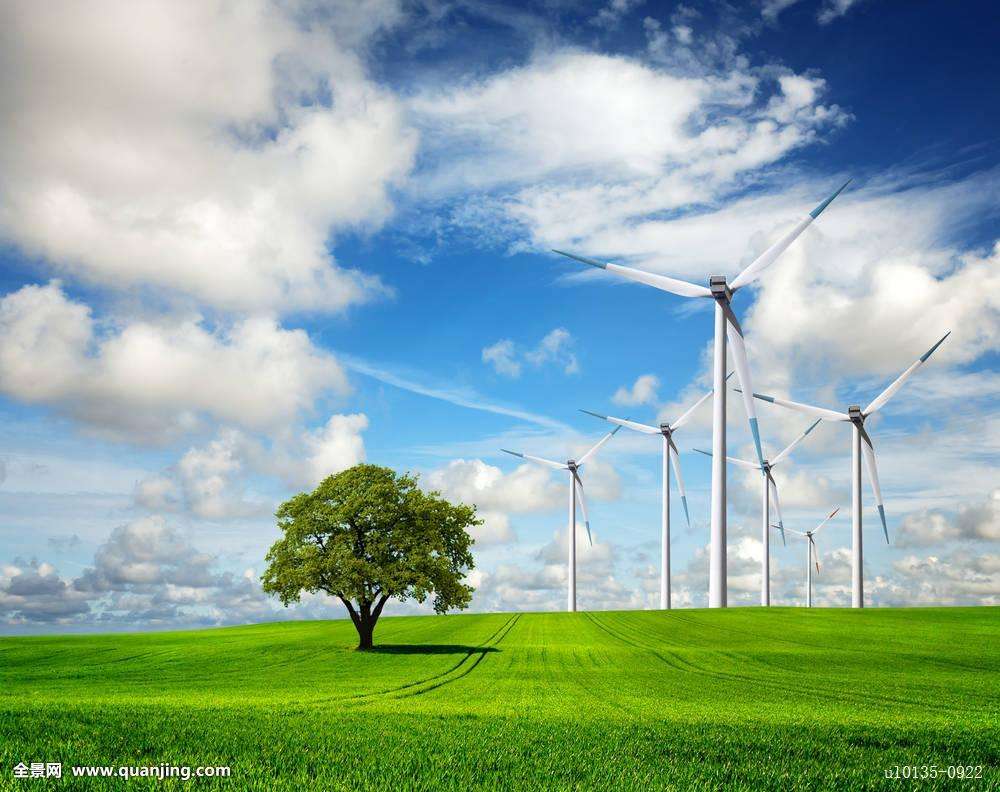 以习近平生态文明思想为指导
坚决打好污染防治攻坚战
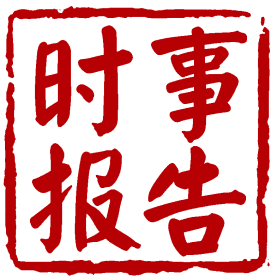 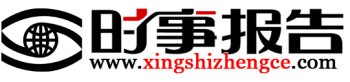 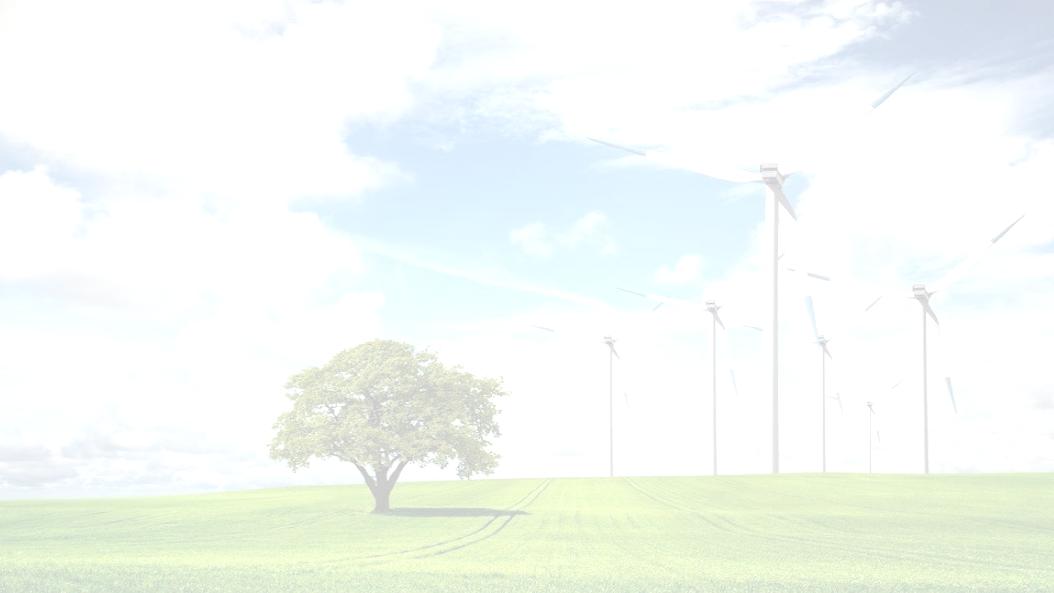 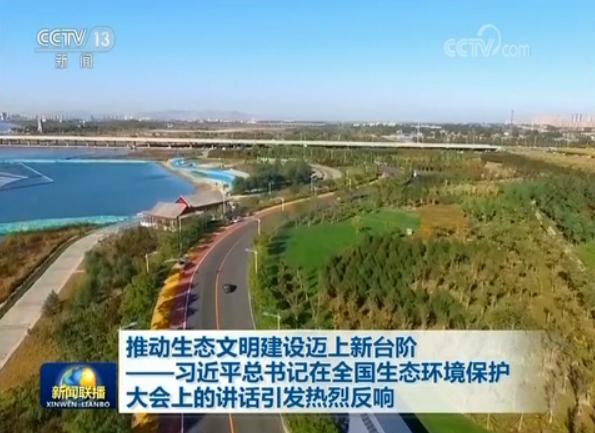 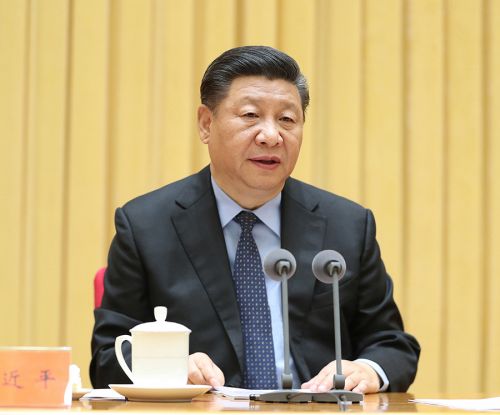 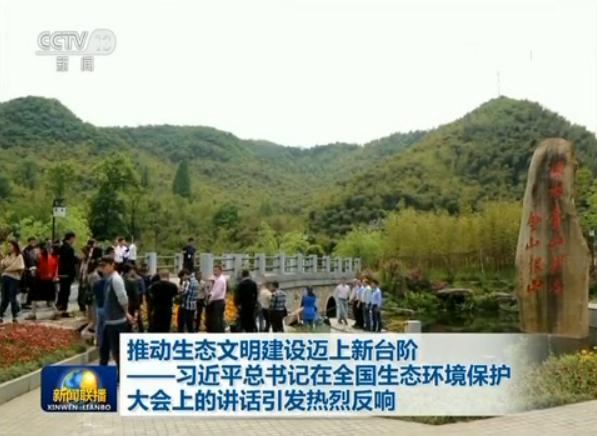 正式确立了习近平生态文明思想
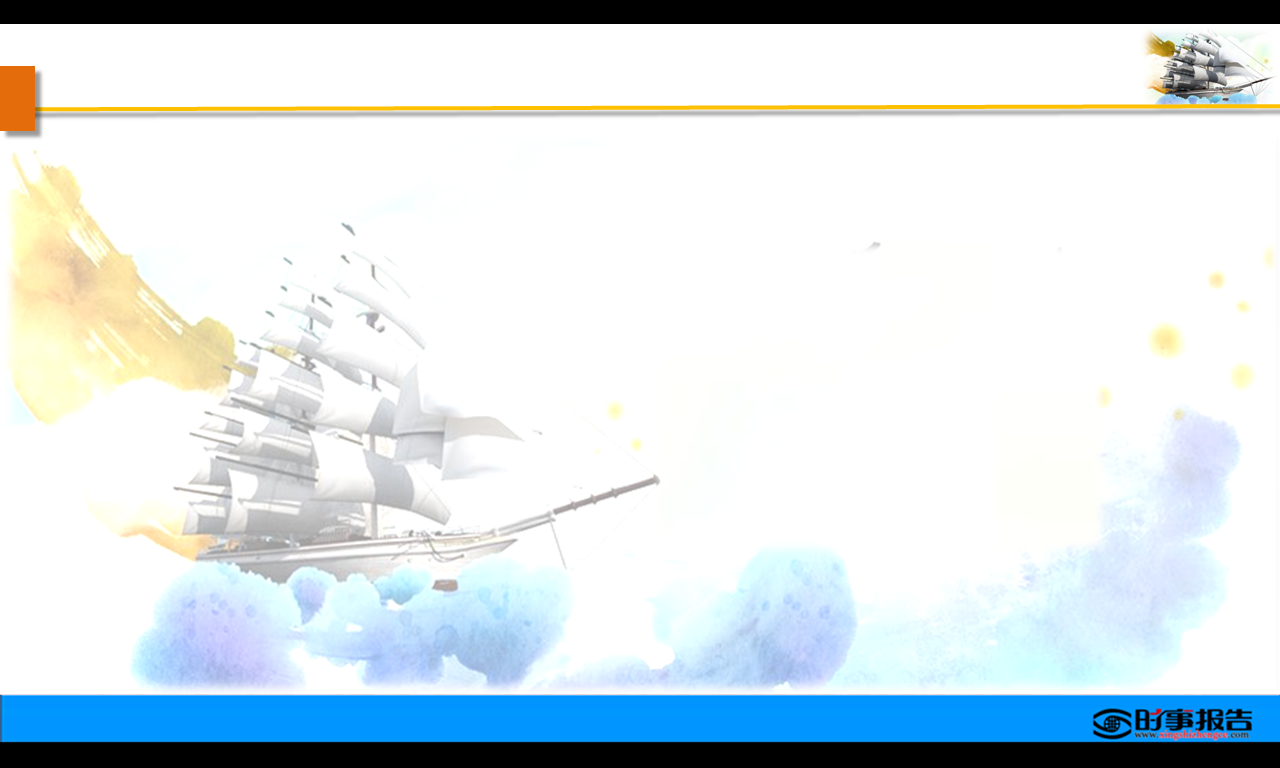 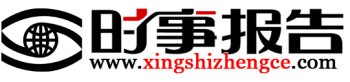 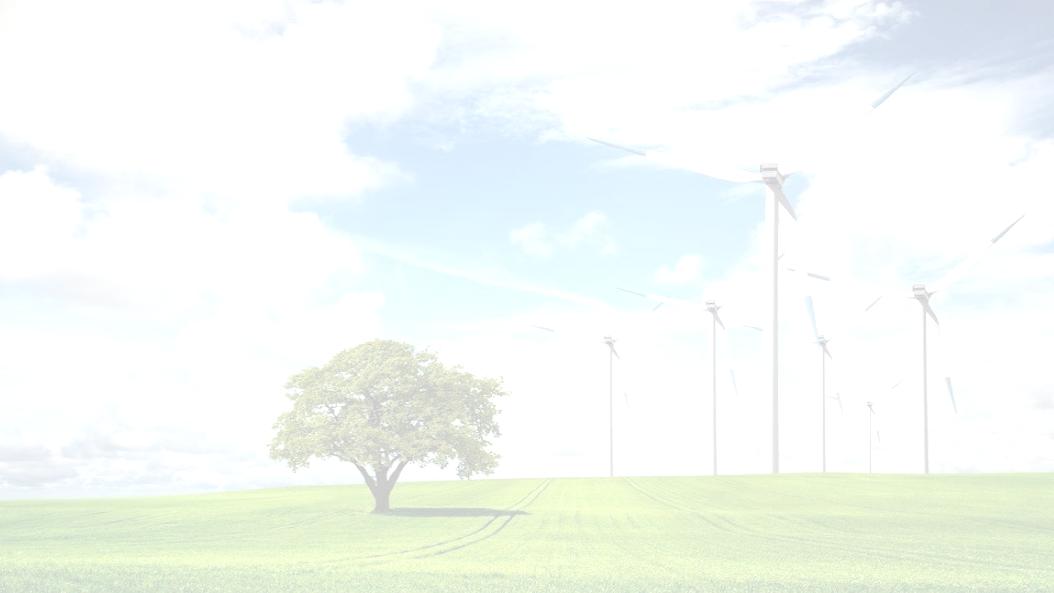 目   录
一
深入学习领会习近平生态文明思想
二
坚决打好污染防治攻坚战
三
全面加强打好污染防治攻坚战保障措施
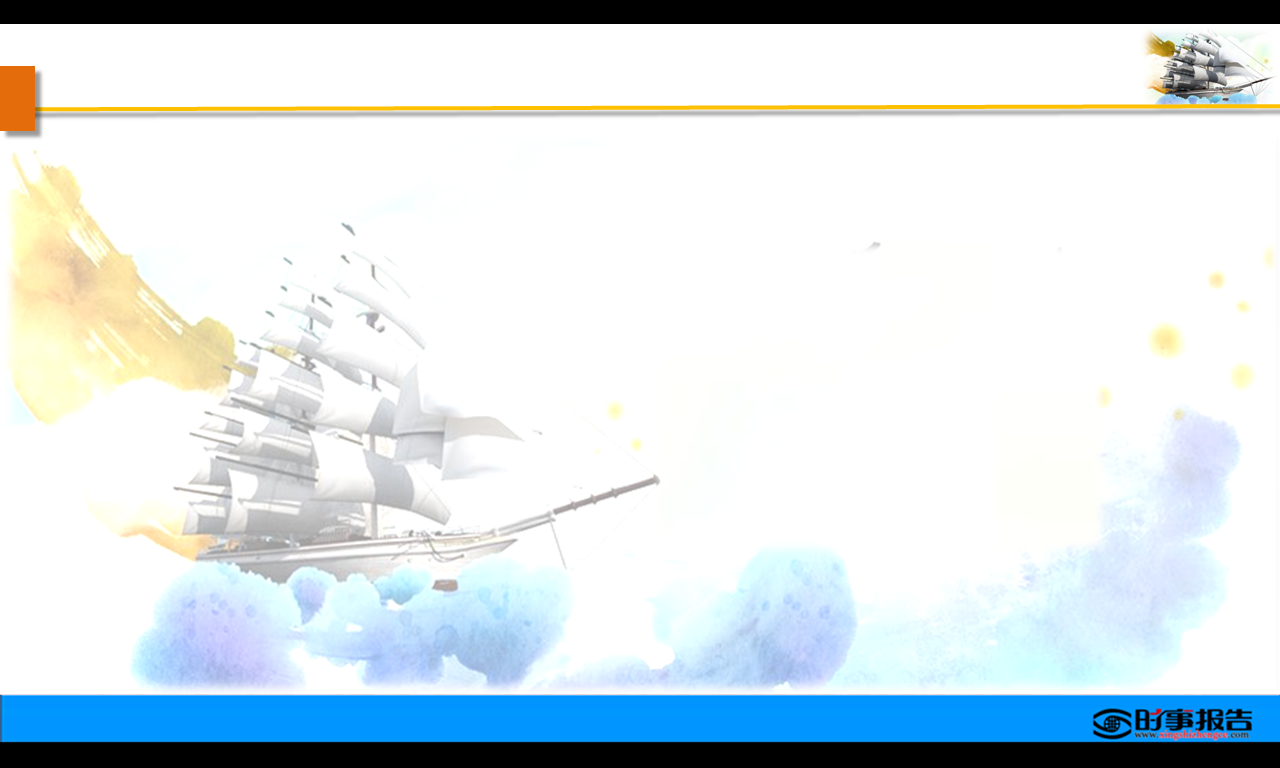 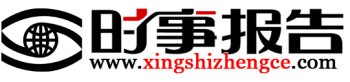 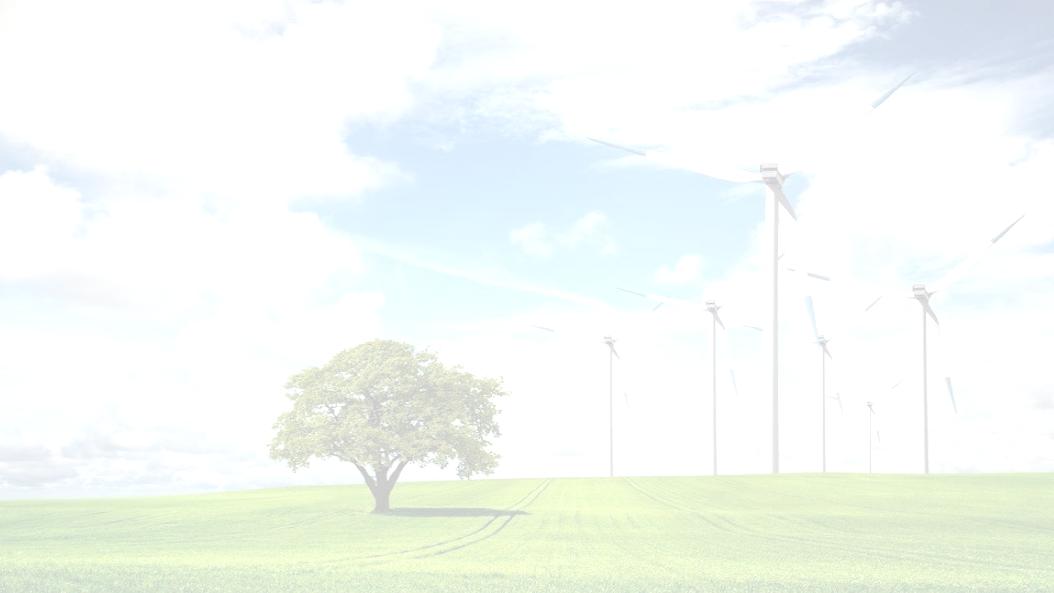 一、深入学习领会习近平生态文明思想
本章概要
（一）习近平生态文明思想的发展历程
（二）习近平生态文明思想的丰富内涵
（三）习近平生态文明思想的重大意义
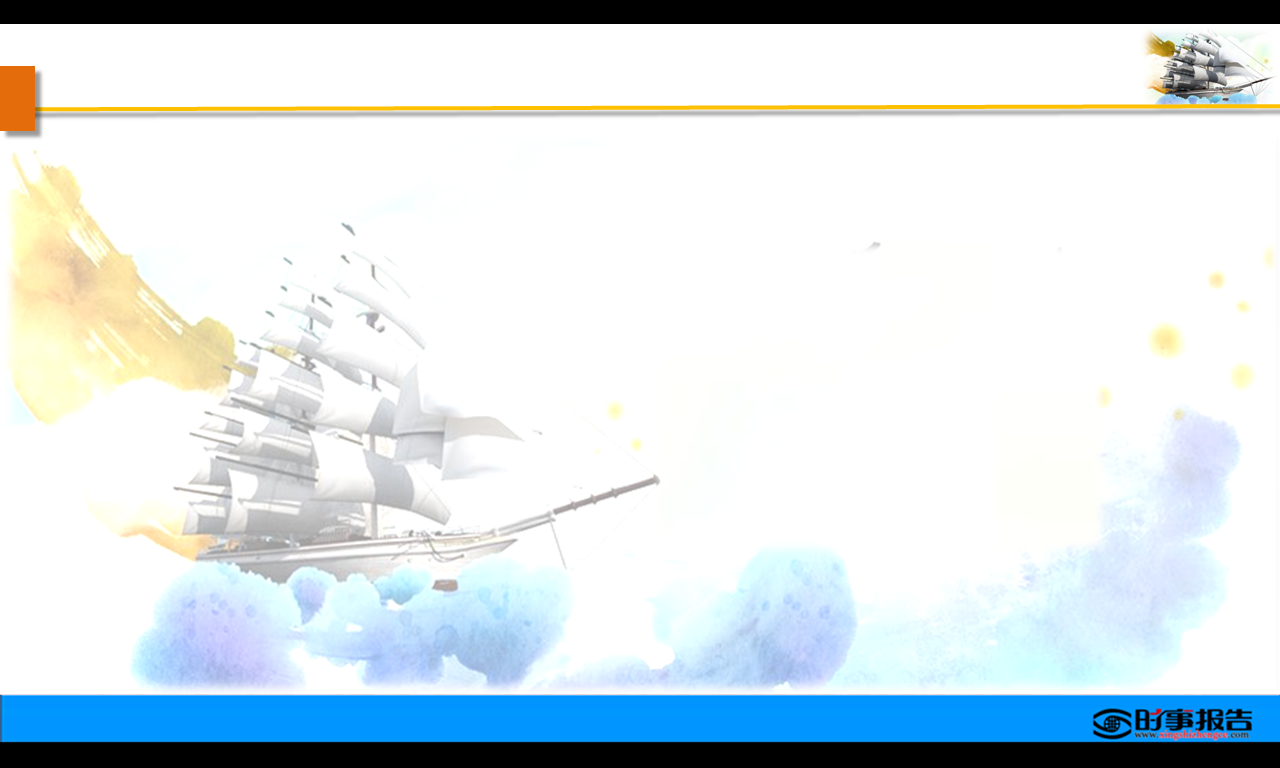 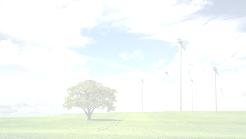 一、深入学习领会习近平生态文明思想
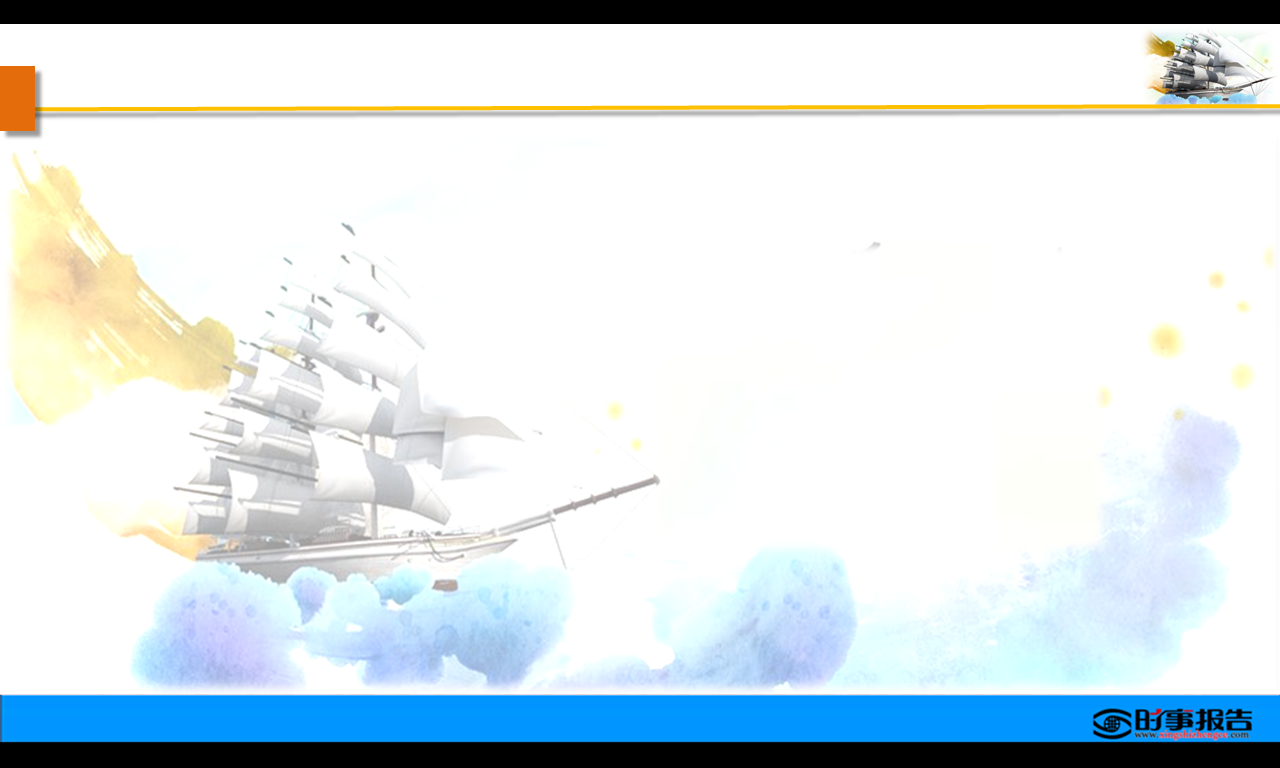 （一）习近平生态文明思想的发展历程
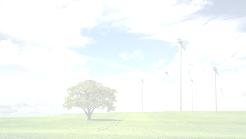 一、深入学习领会习近平生态文明思想
八个坚持：
5. 坚持山水林田湖草是生命共同体
1. 坚持生态兴则文明兴
6. 坚持用最严格制度最严密法治保护生态环境
2. 坚持人与自然和谐共生
7. 坚持建设美丽中国全社会共同行动
3. 坚持绿水青山就是金山银山
8. 坚持共谋全球生态文明建设
4. 坚持良好生态环境是最普惠的民生福祉
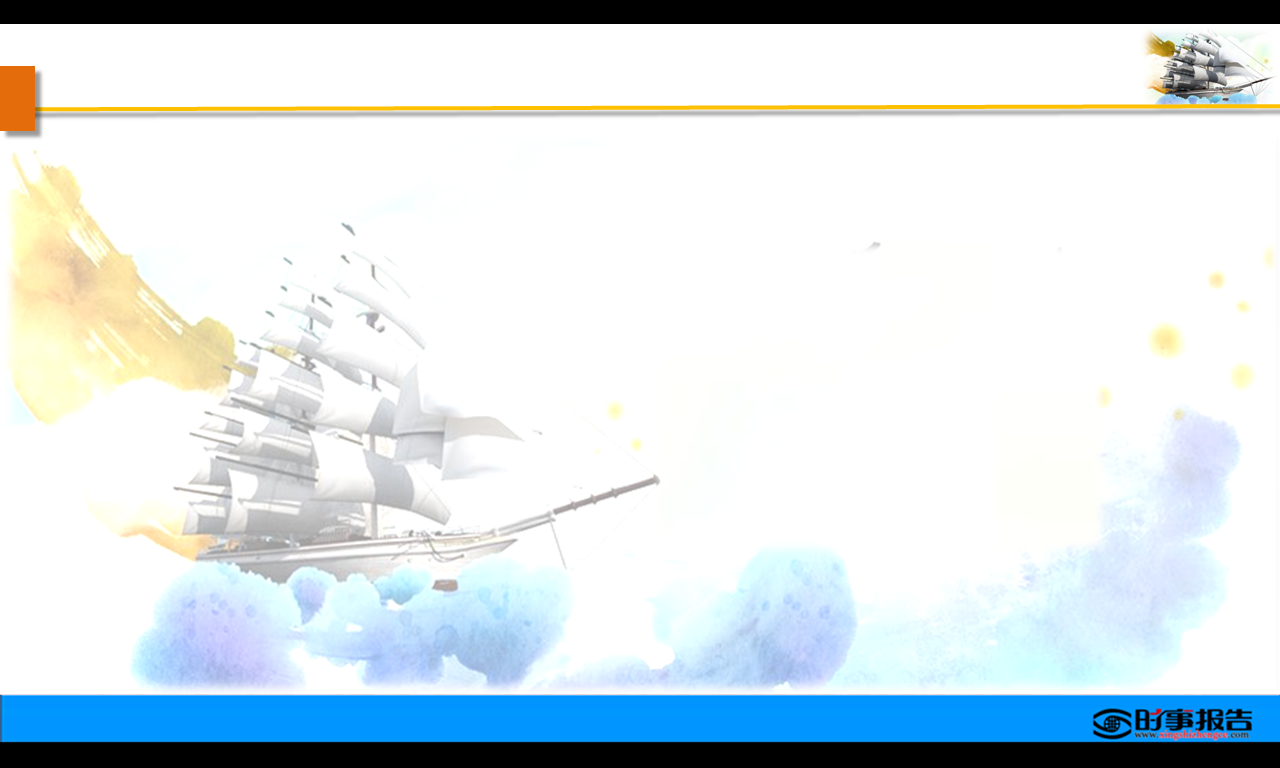 （二）习近平生态文明思想的丰富内涵
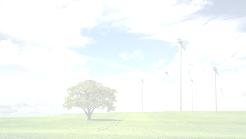 一、深入学习领会习近平生态文明思想
八个观：
四是良好生态环境是最普惠的民生福祉的基本民生观
三是绿水青山就是金山银山的绿色发展观
二是人与自然和谐共生的科学自然观
一是生态兴则文明兴、生态衰则文明衰的深邃历史观
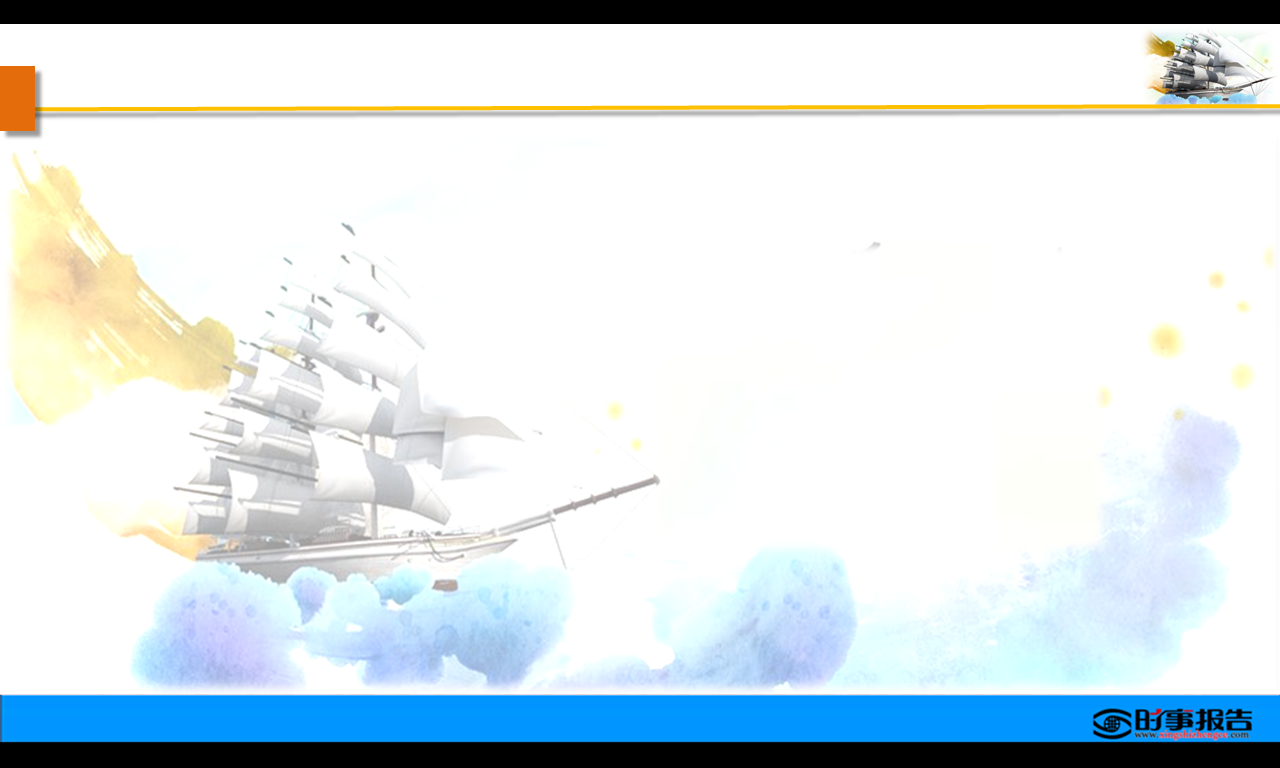 （二）习近平生态文明思想的丰富内涵
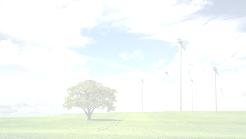 一、深入学习领会习近平生态文明思想
八个观：
五是山水林田湖草是生命共同体的整体系统观
六是用最严格制度保护生态环境的严密法治观
七是全社会共同建设美丽中国的全民行动观
八是共谋全球生态文明建设之路的共赢全球观
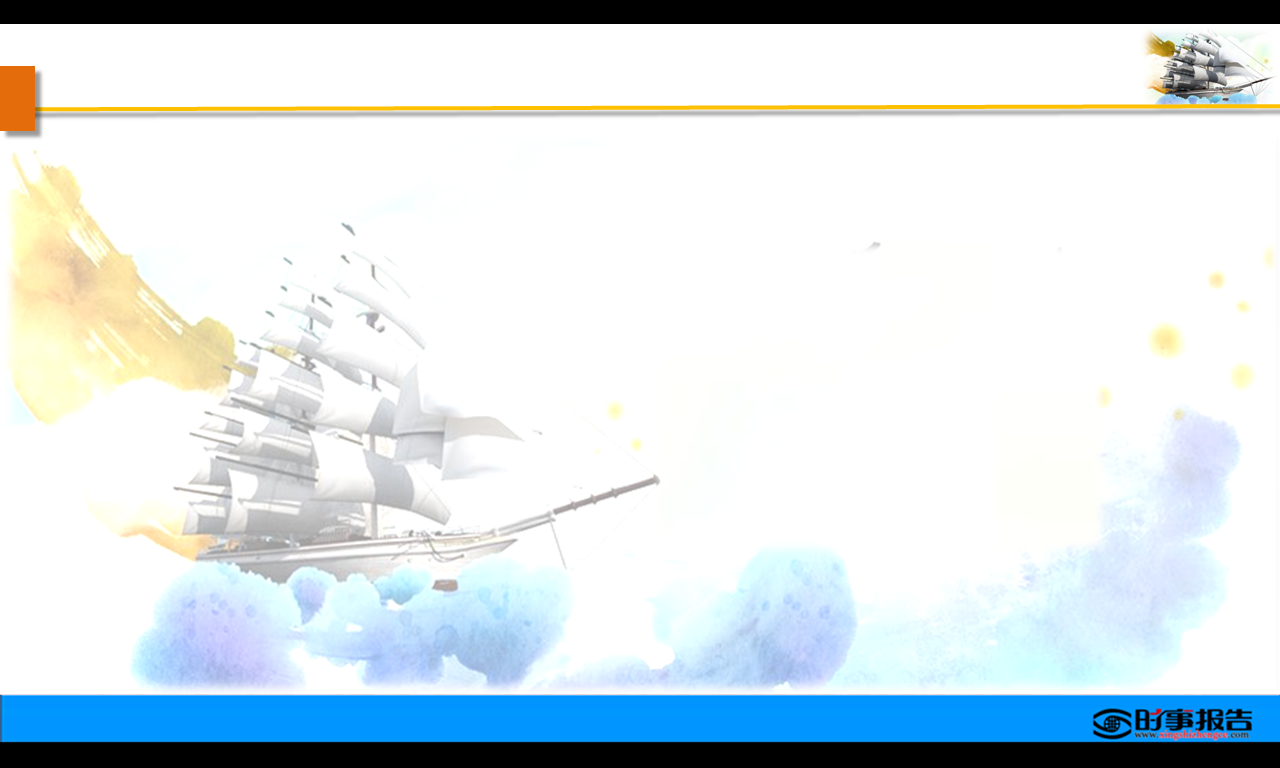 （二）习近平生态文明思想的丰富内涵
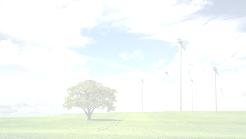 一、深入学习领会习近平生态文明思想
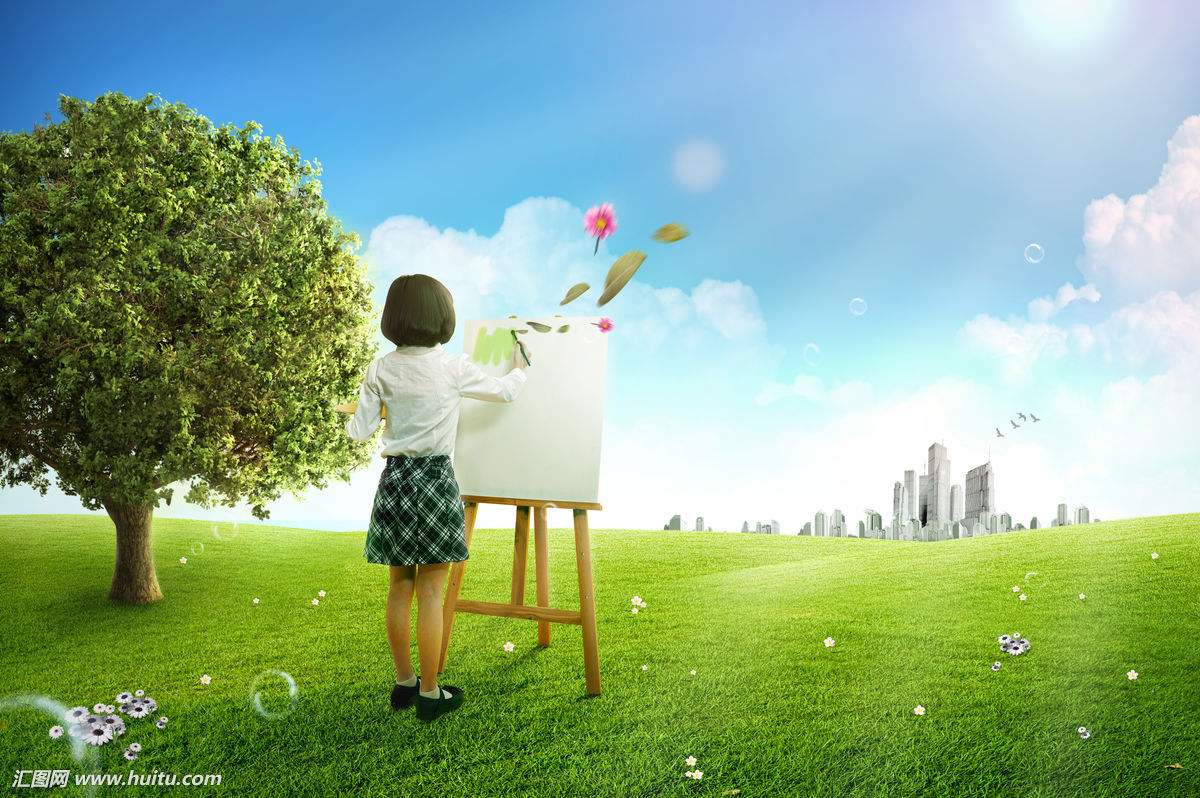 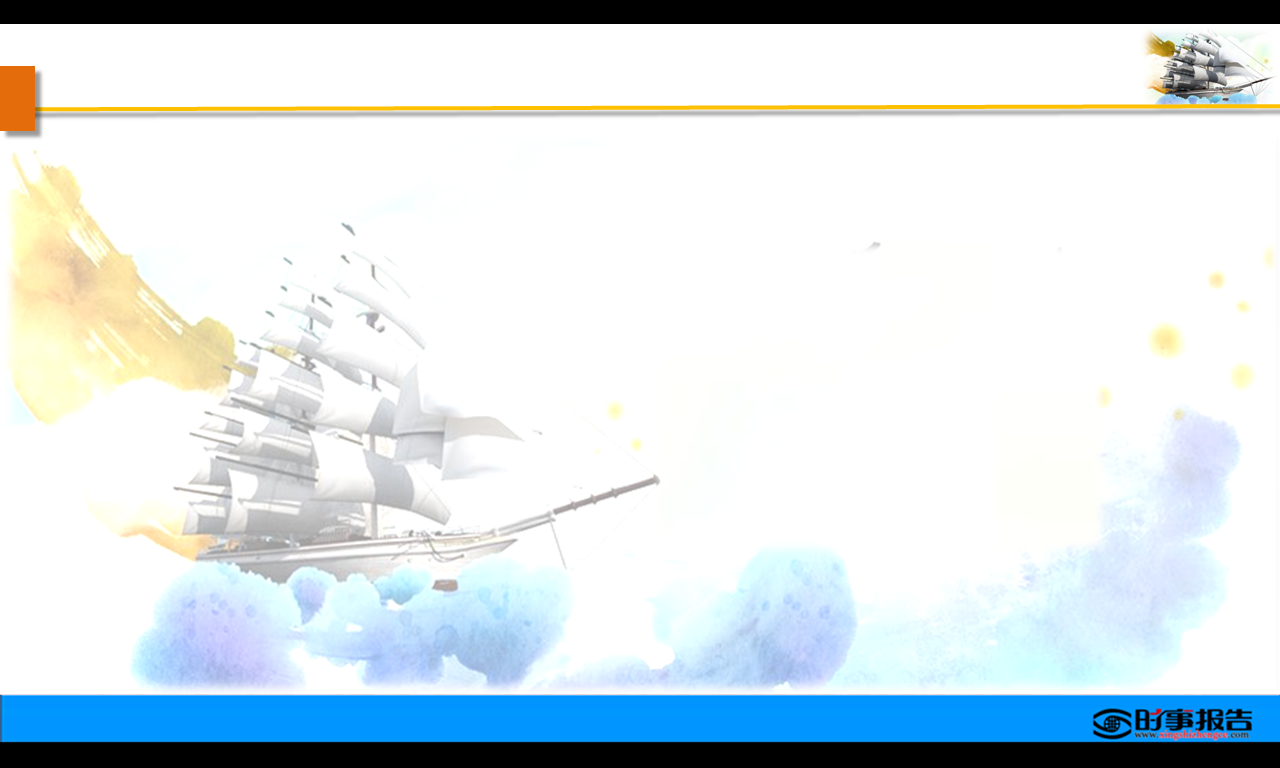 （三）习近平生态文明思想的重大意义
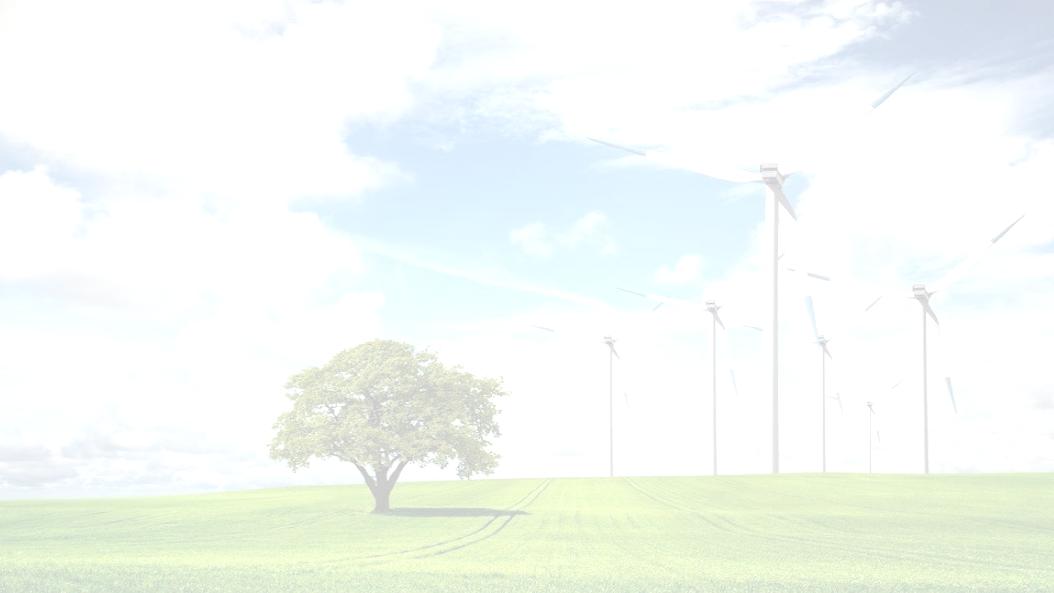 目   录
一
深入学习领会习近平生态文明思想
二
坚决打好污染防治攻坚战
三
全面加强打好污染防治攻坚战保障措施
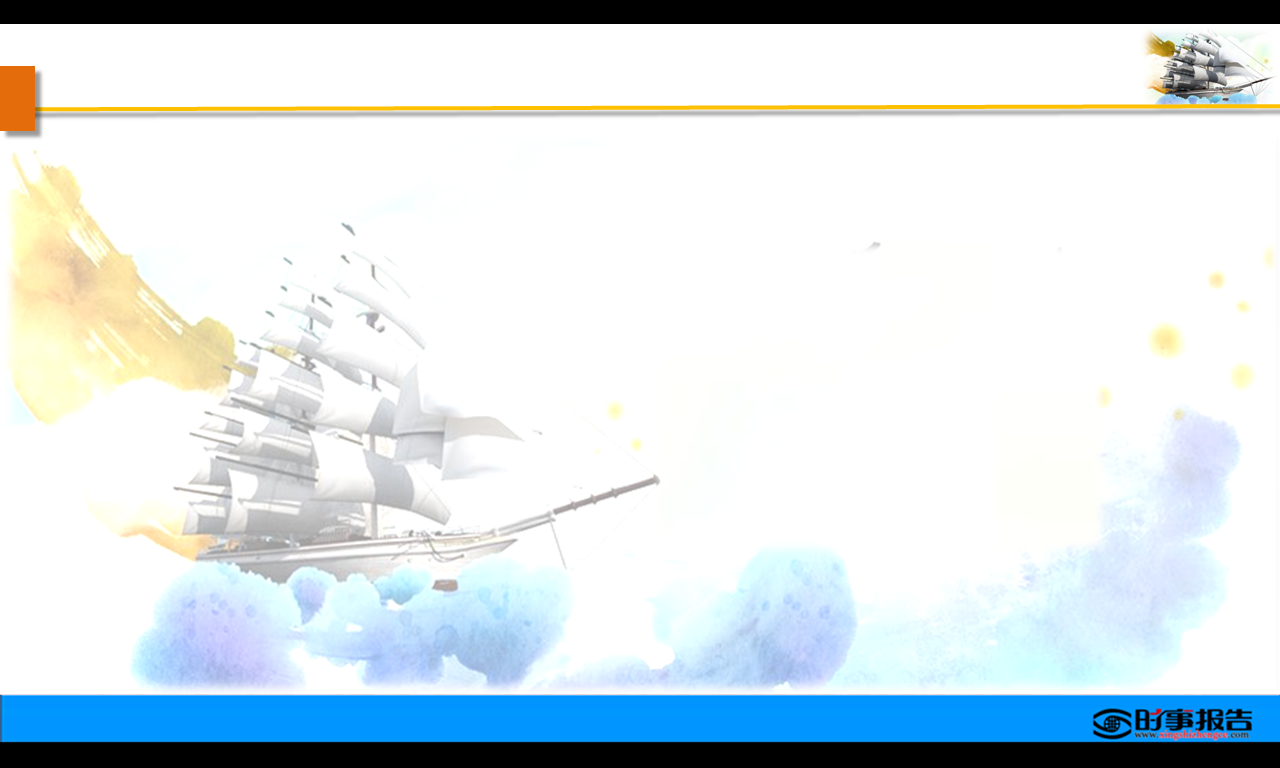 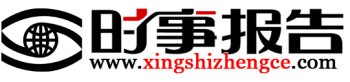 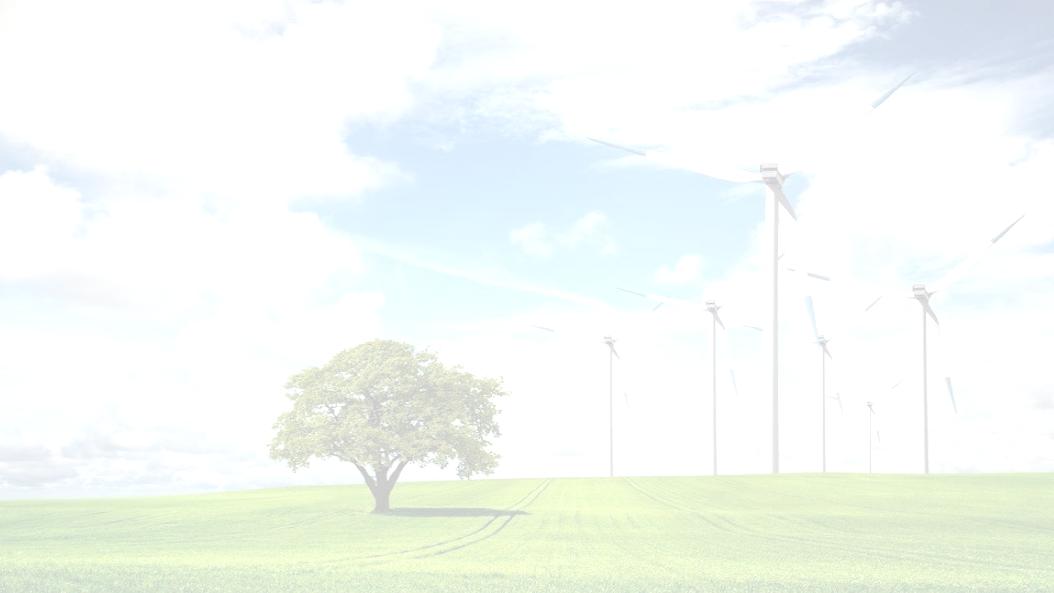 二、坚决打好污染防治攻坚战
本章概要
（一）把握好攻坚战面临的形势判断和机遇挑战
（二）用“五个一”的要求强力推动落实攻坚战
            的决策部署
（三）进一步明确攻坚战的奋斗目标和重点任务
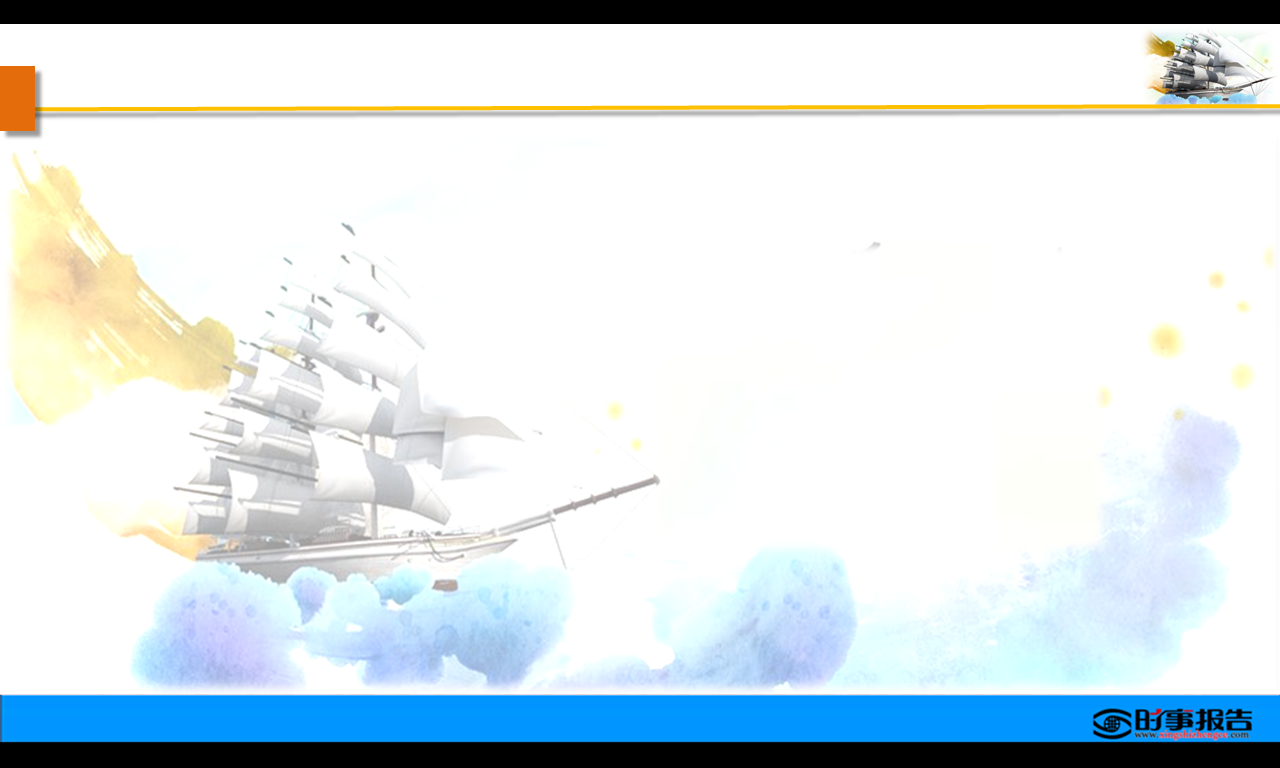 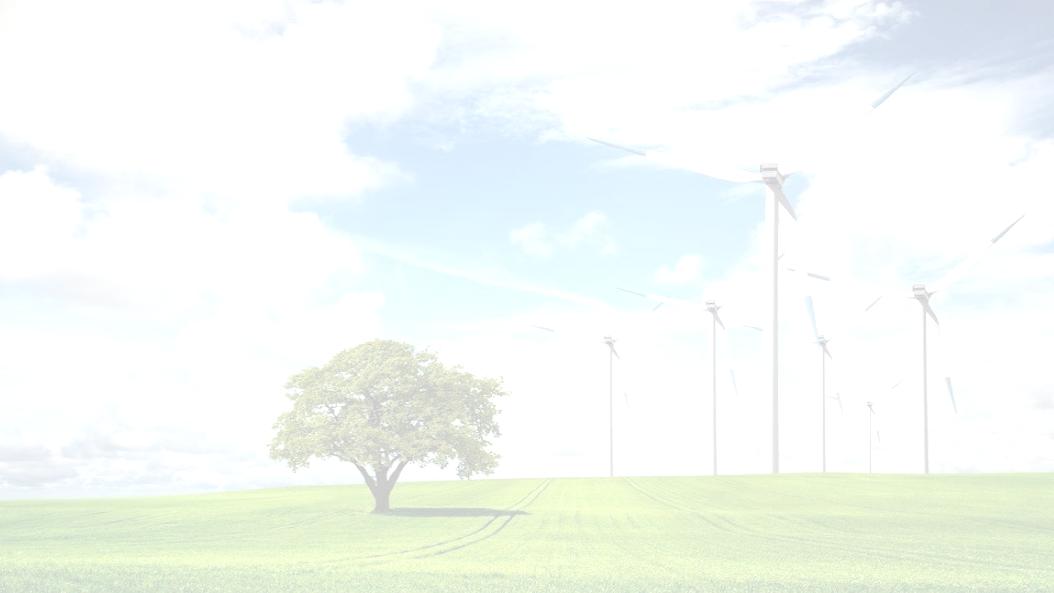 二、坚决打好污染防治攻坚战
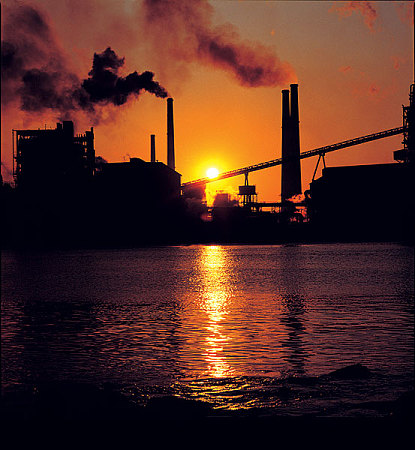 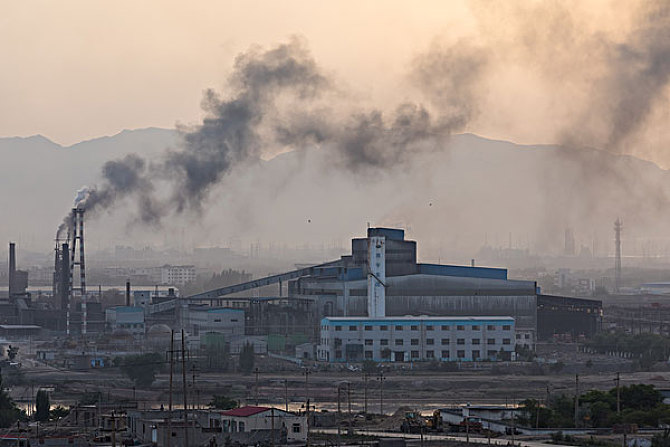 环境污染依然严重
环境压力居高不下
必须清醒地看到，我国生态文明建设和生态环境保护任务依然繁重艰巨，仍面临诸多困难和挑战。
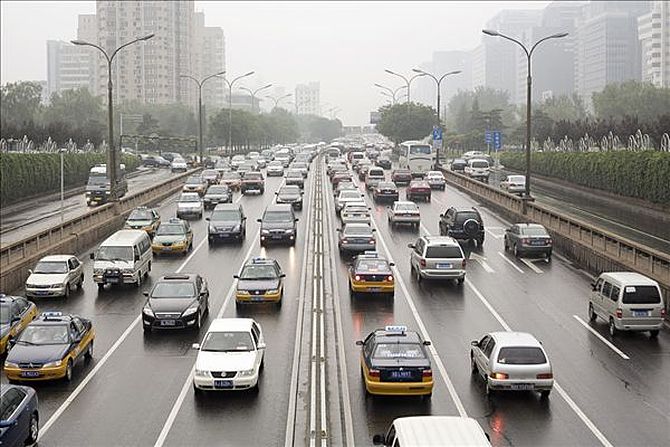 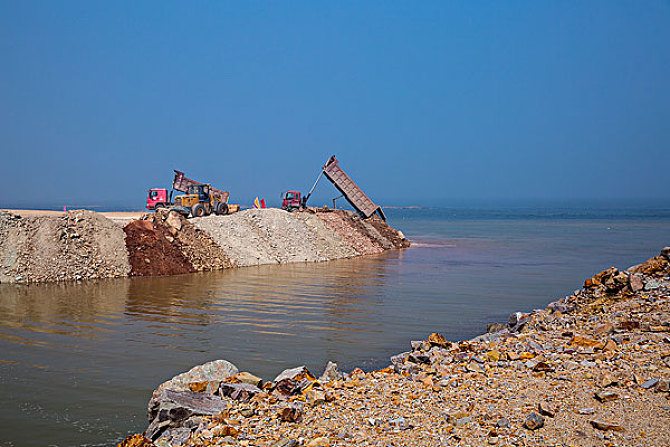 生态环境保护体制机制亟待完善
环境治理基础仍很薄弱
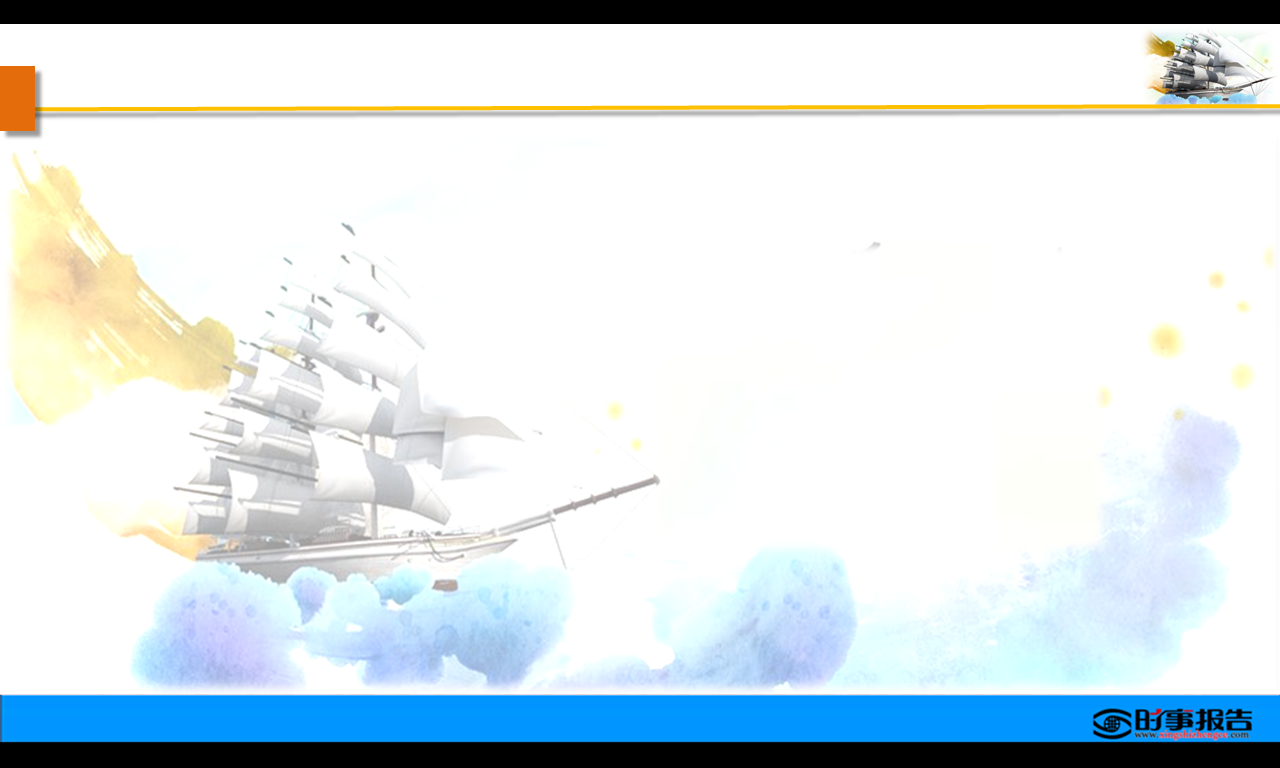 （一）把握好攻坚战面临的形势判断和机遇挑战
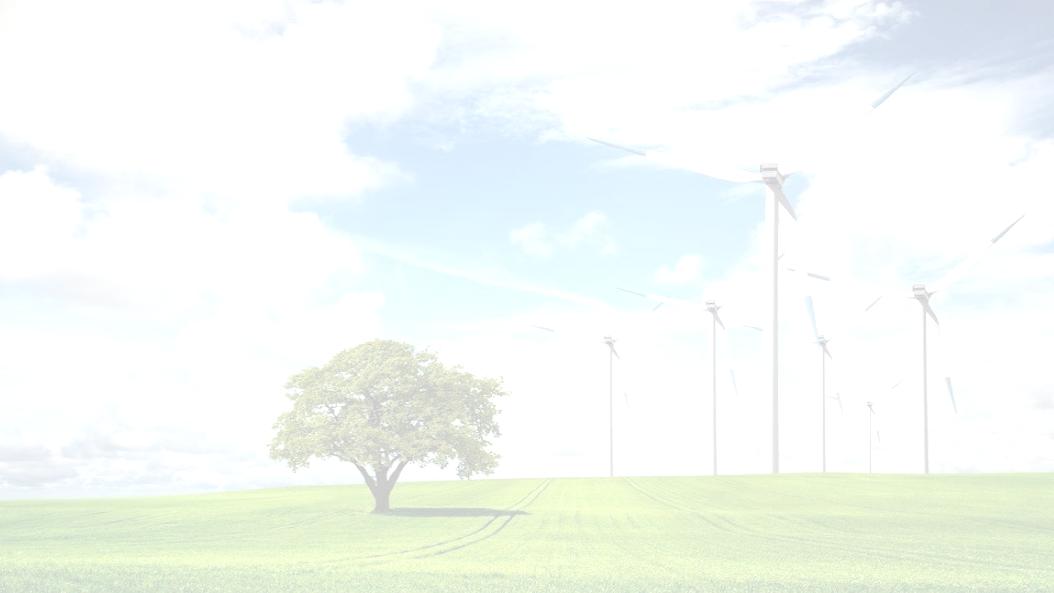 二、坚决打好污染防治攻坚战
形成一套策略方法
明确一个指导思想
压实一个政治责任
立足一个基本实际
把握一个核心目标
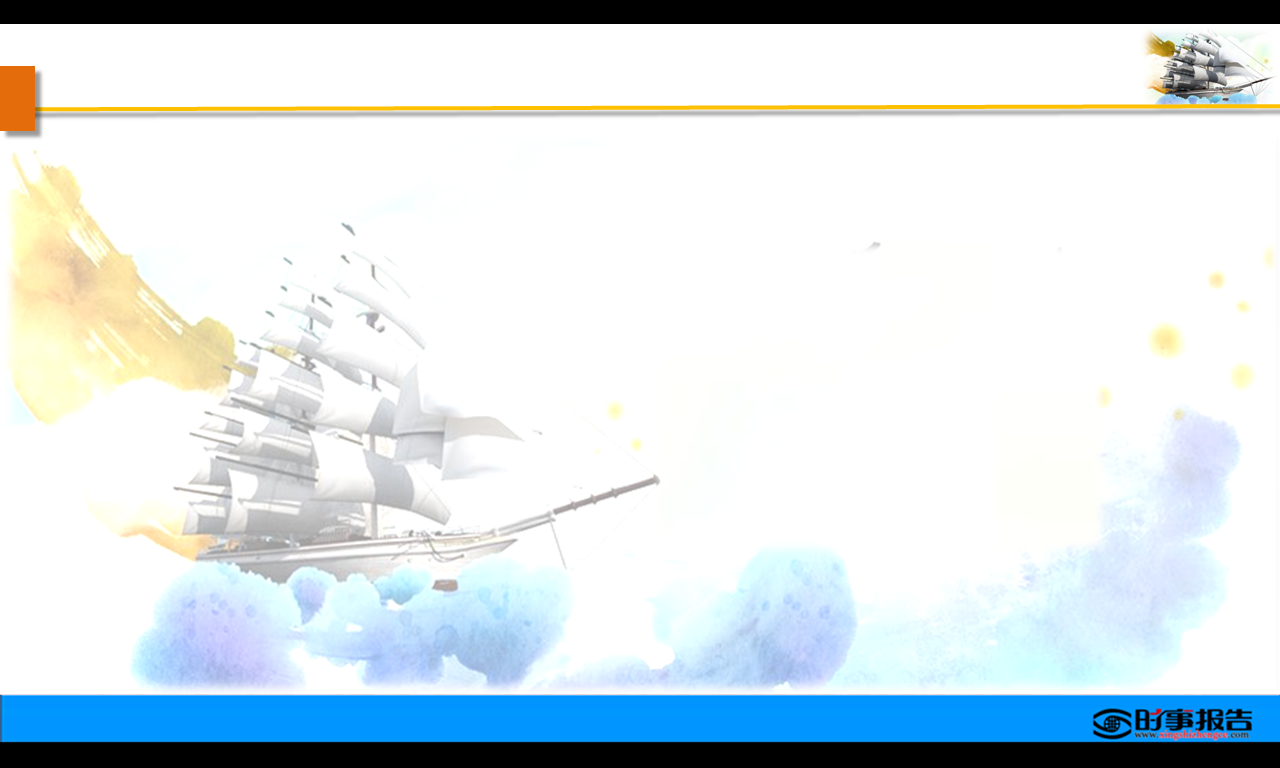 （二）用“五个一”的要求强力推动落实攻坚战的决策部署
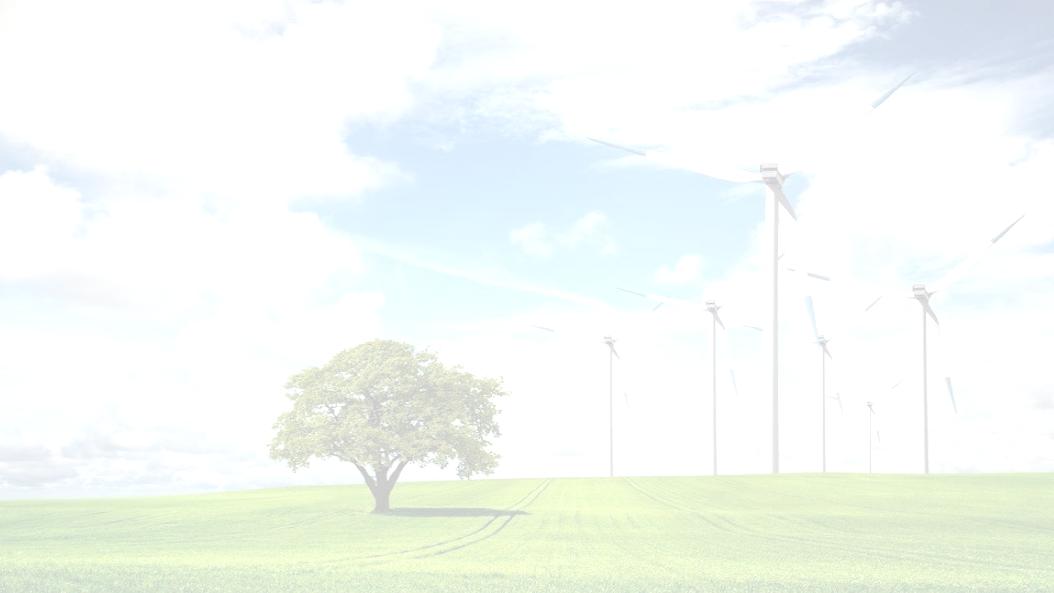 二、坚决打好污染防治攻坚战
一是坚决打赢蓝天保卫战
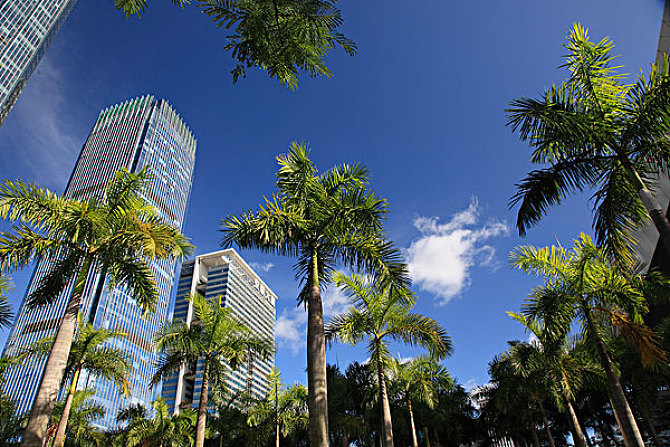 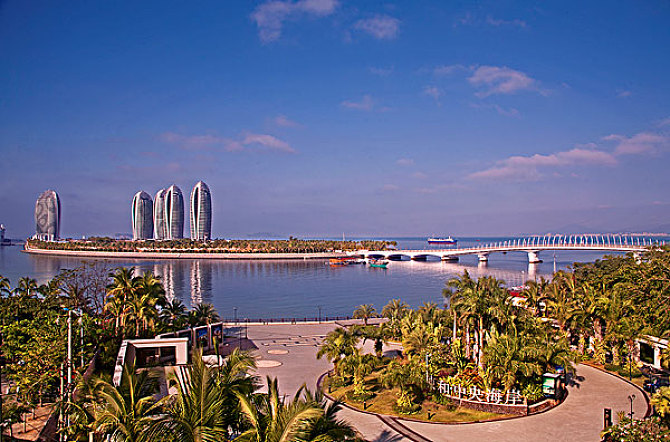 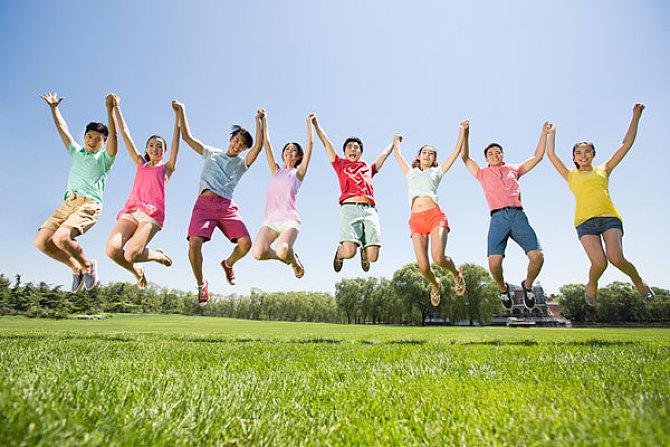 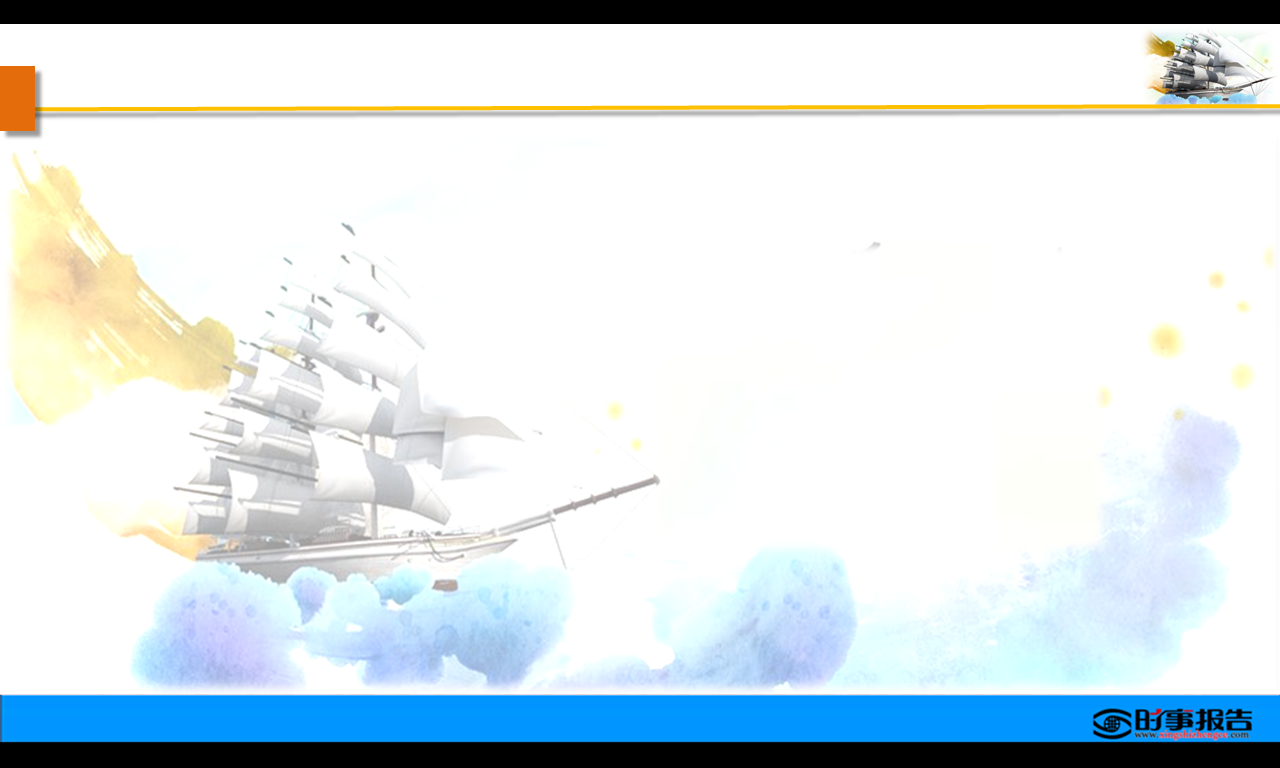 （三）进一步明确攻坚战的奋斗目标和重点任务
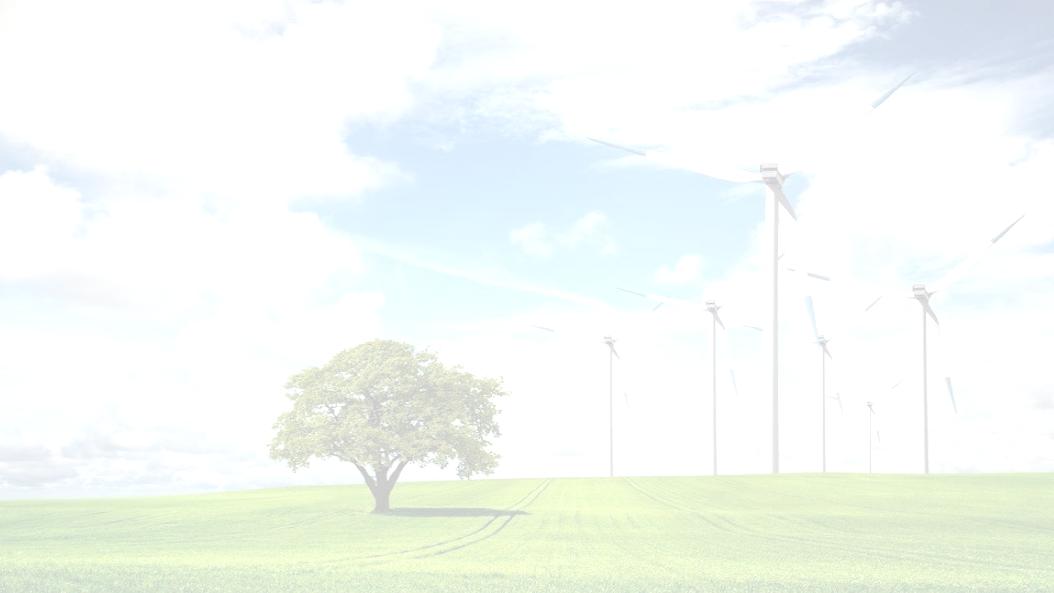 二、坚决打好污染防治攻坚战
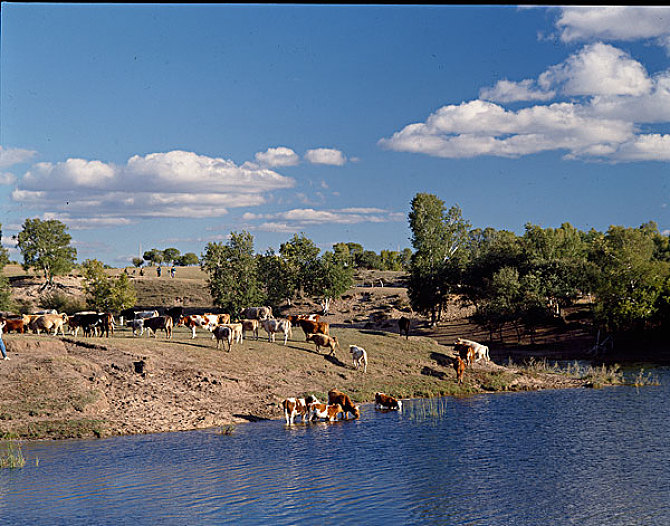 二是着力打好碧水保卫战
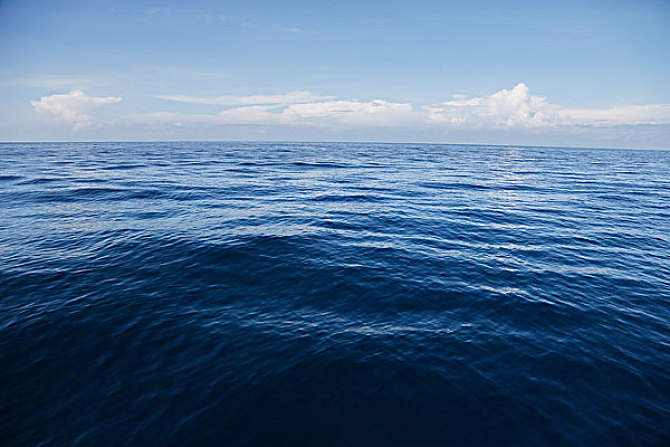 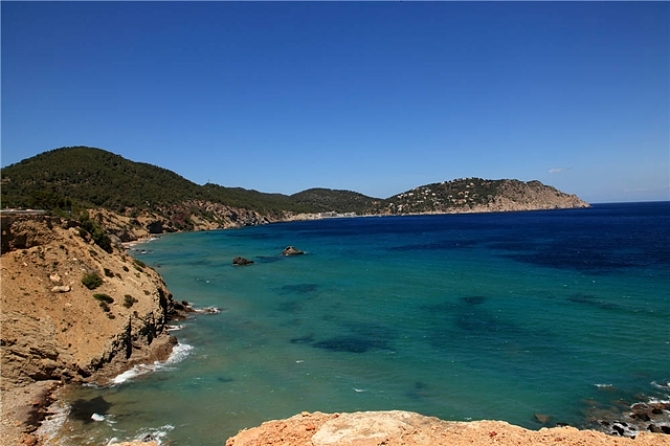 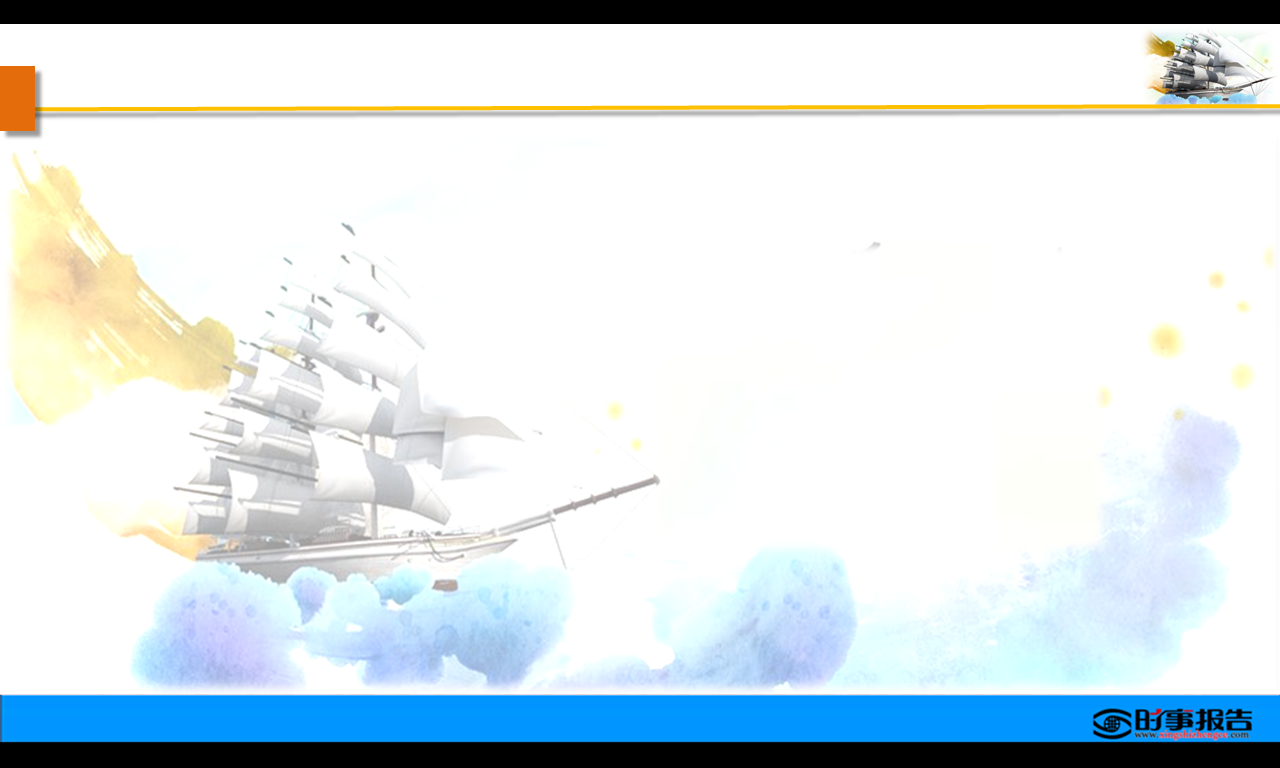 （三）进一步明确攻坚战的奋斗目标和重点任务
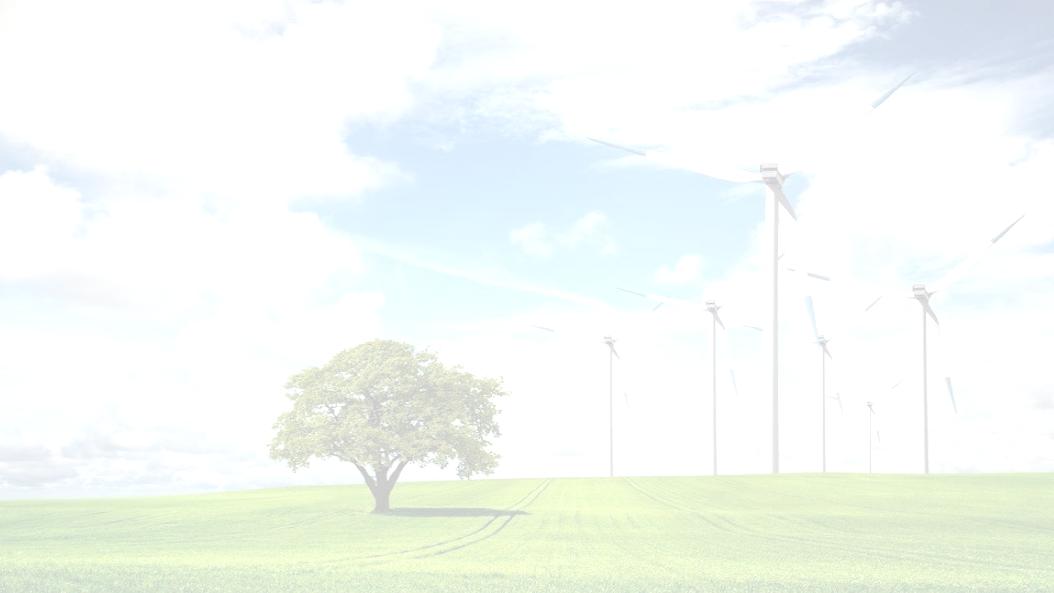 二、坚决打好污染防治攻坚战
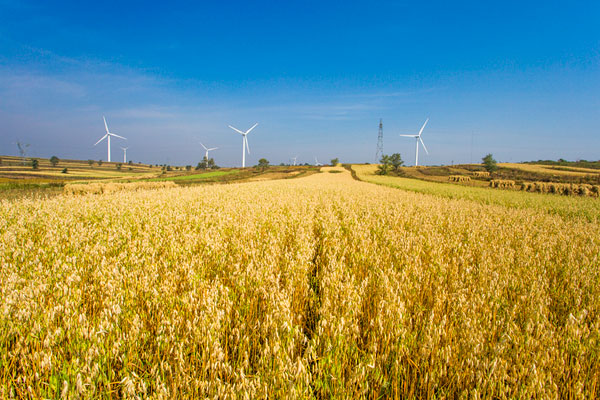 三是扎实推进净土保卫战
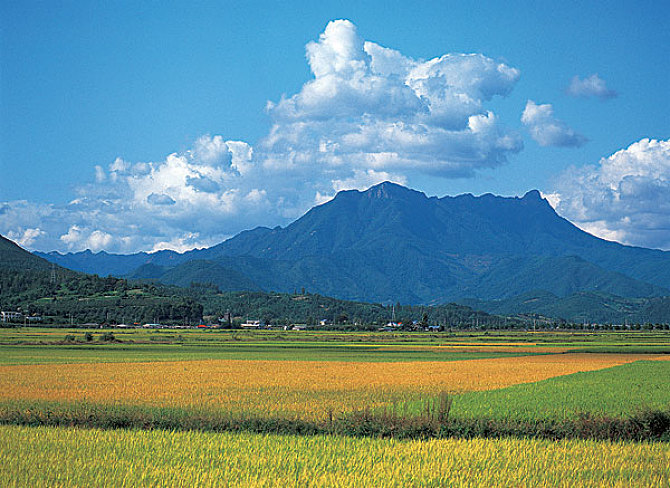 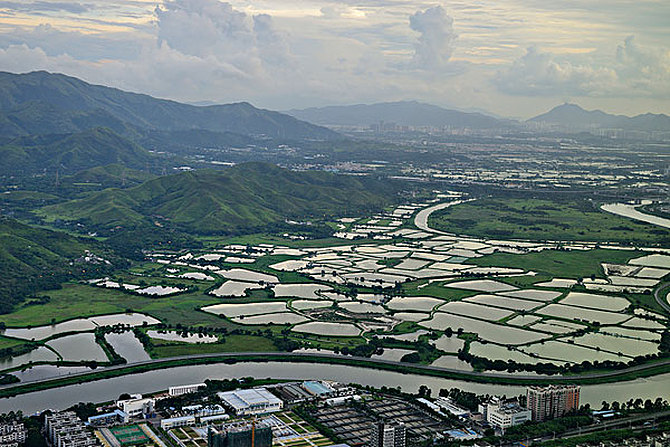 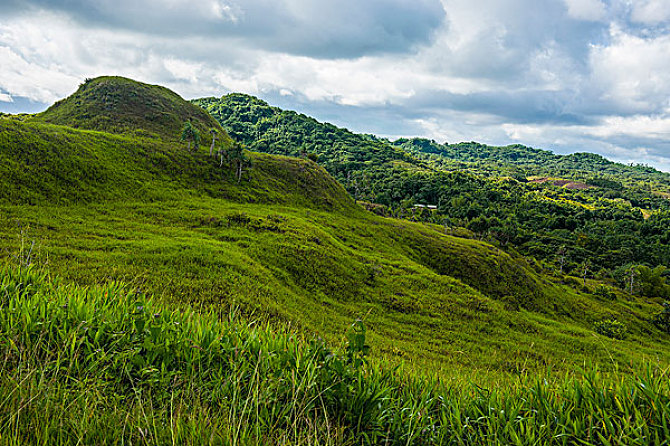 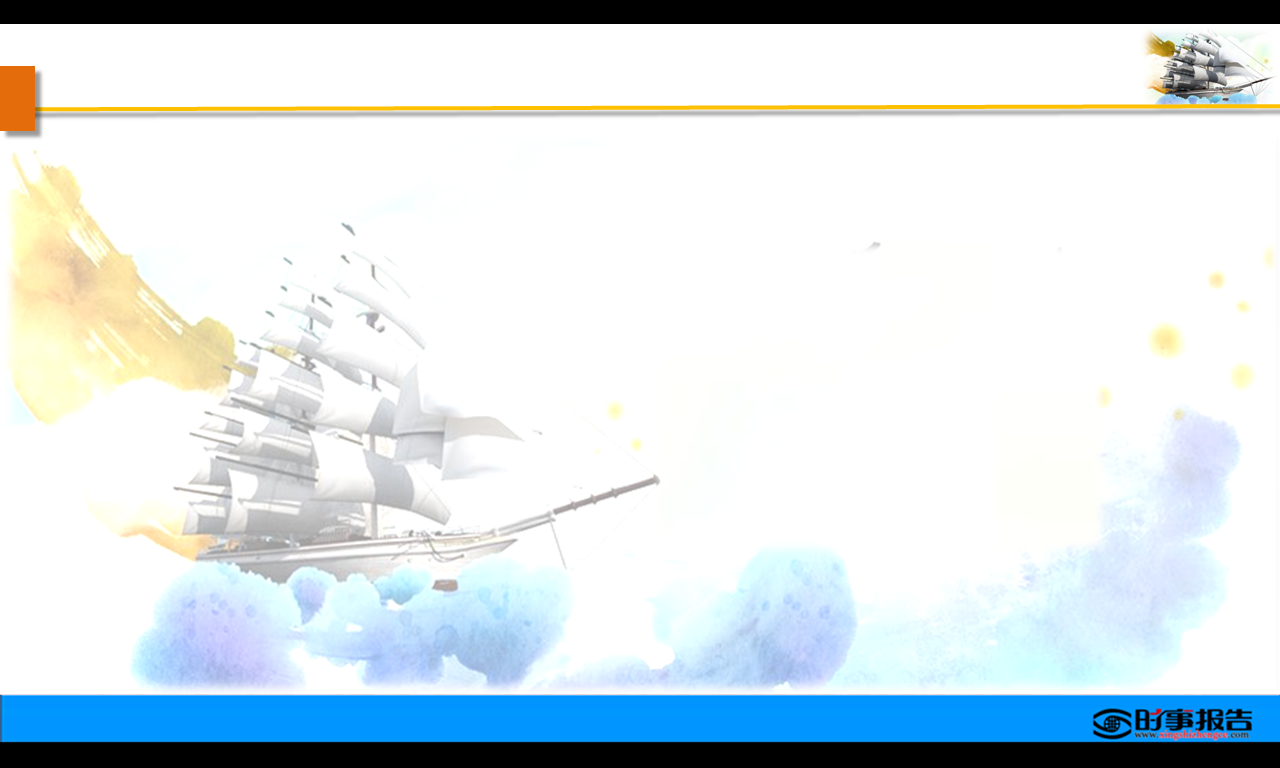 （三）进一步明确攻坚战的奋斗目标和重点任务
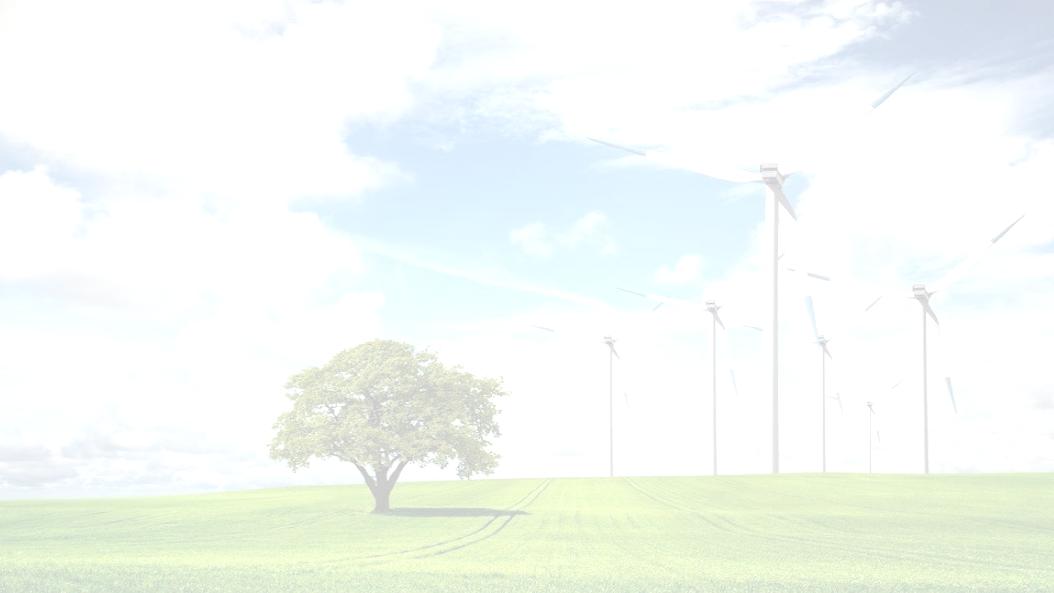 二、坚决打好污染防治攻坚战
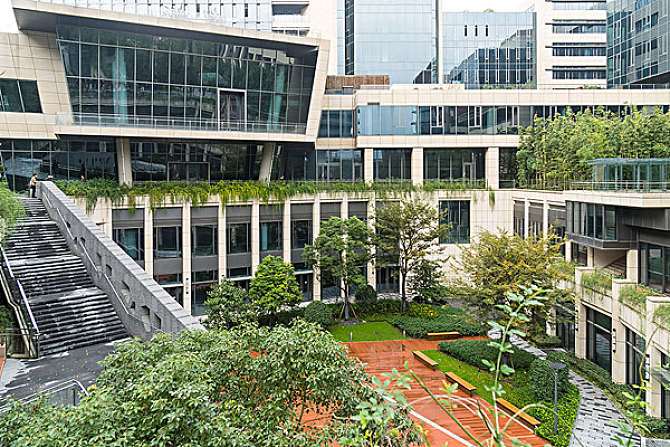 四是全面推进绿色发展
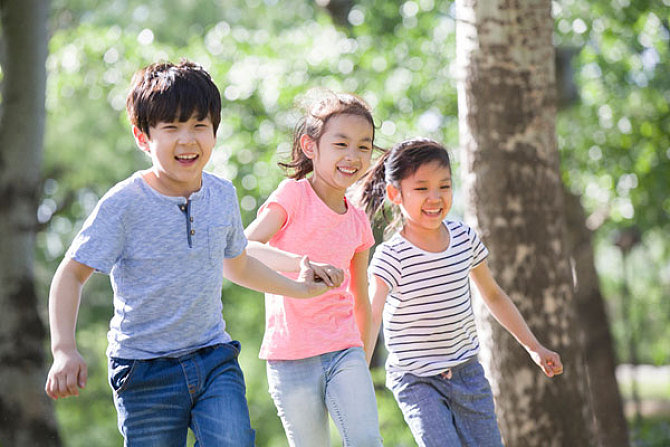 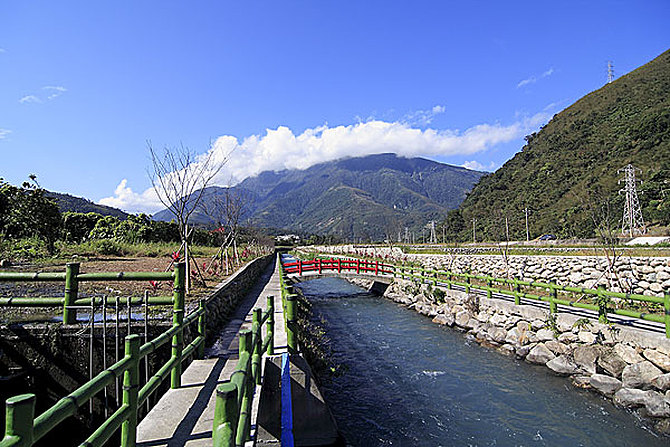 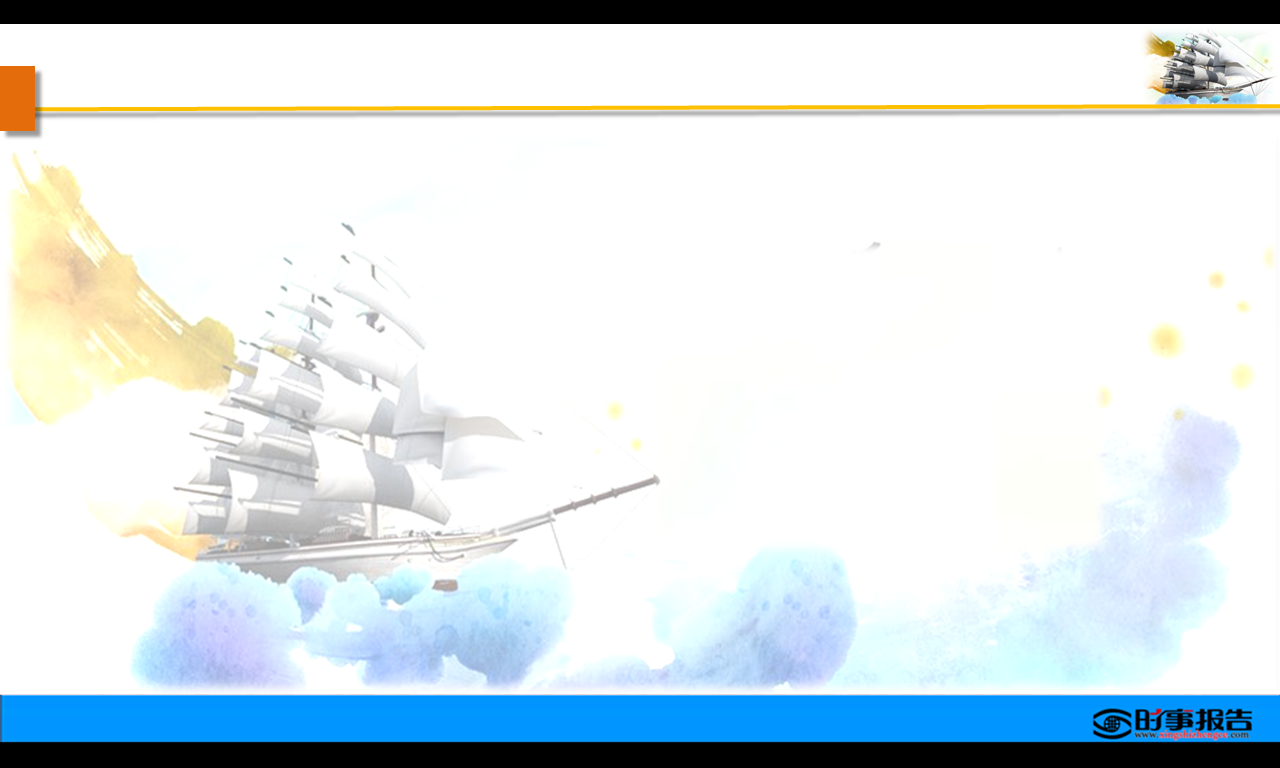 （三）进一步明确攻坚战的奋斗目标和重点任务
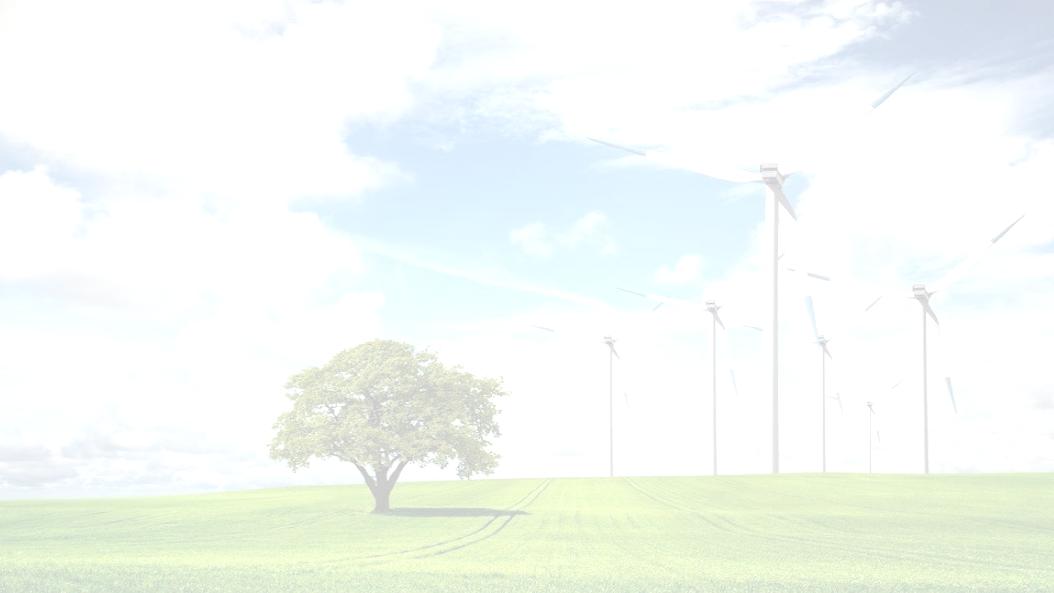 二、坚决打好污染防治攻坚战
五是加快生态保护和修复
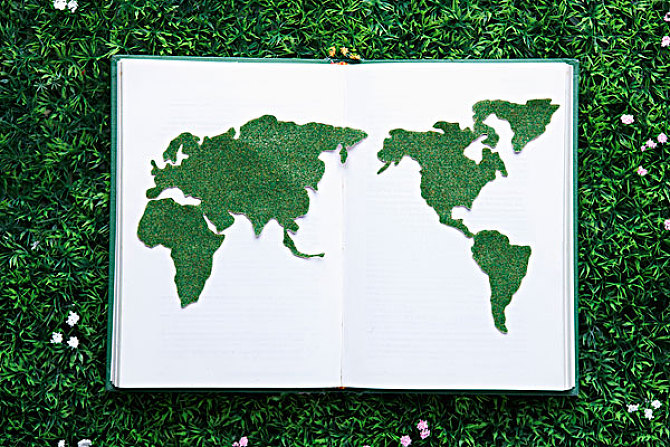 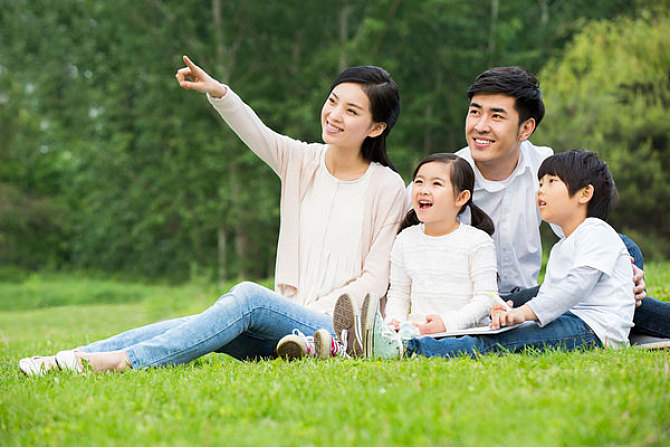 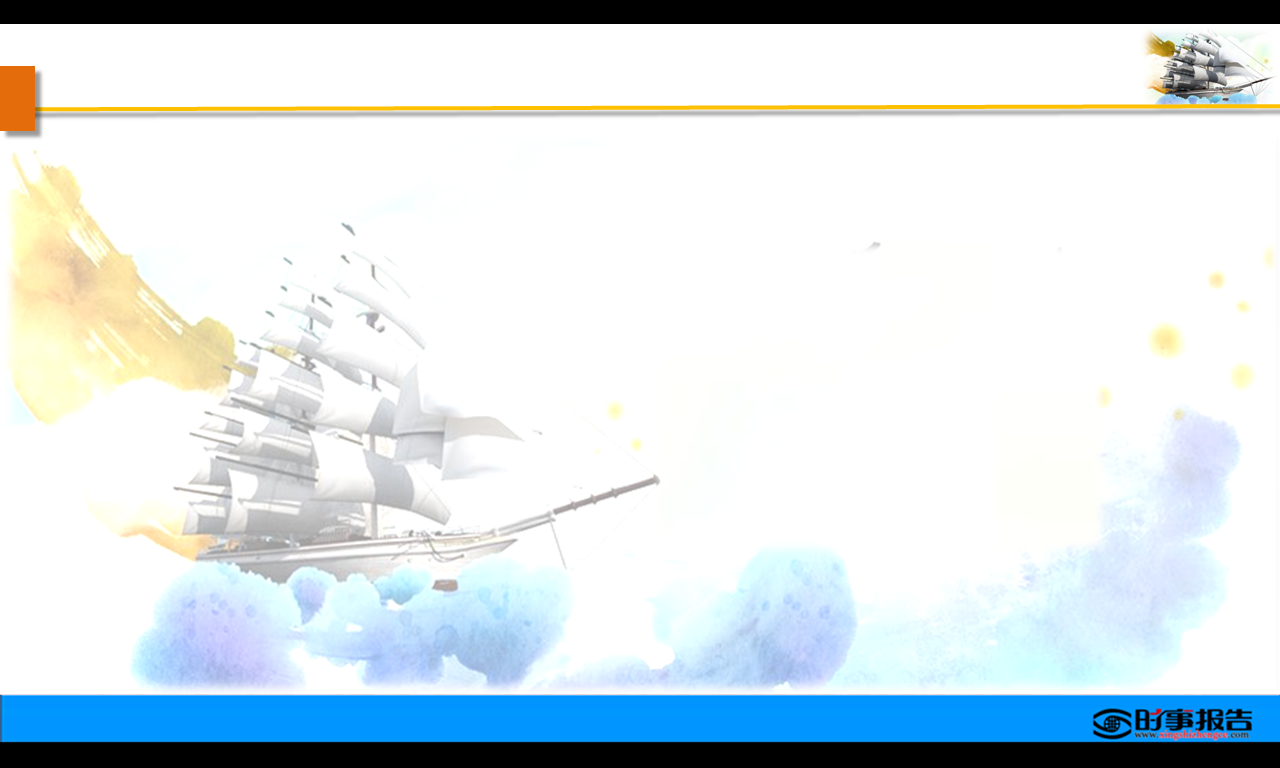 （三）进一步明确攻坚战的奋斗目标和重点任务
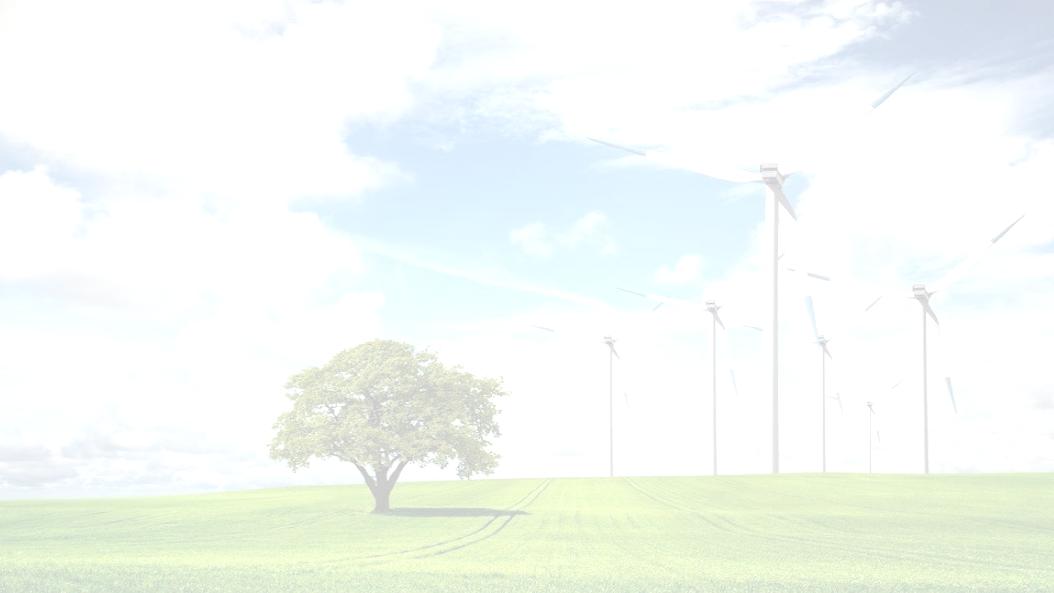 目   录
一
深入学习领会习近平生态文明思想
二
坚决打好污染防治攻坚战
三
全面加强打好污染防治攻坚战保障措施
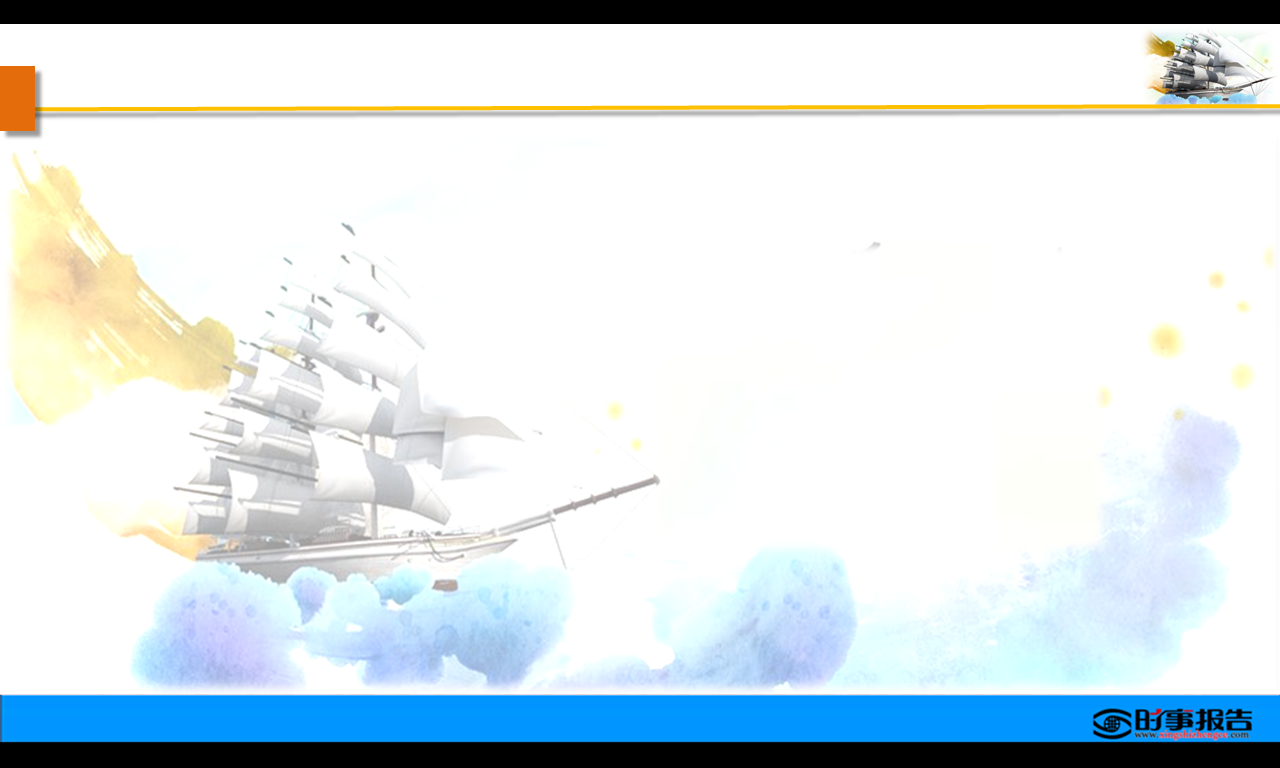 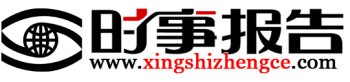 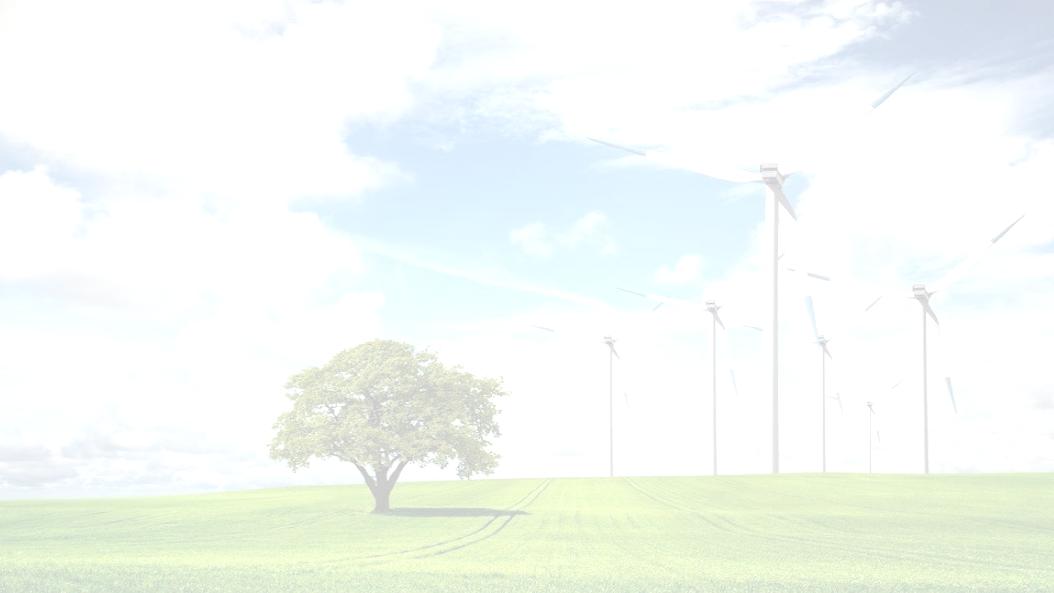 三、全面加强打好污染防治攻坚战保障措施
本章概要
5.加大财政投入和经济政策支撑
1.加强党的领导
6.强化能力建设
2.严厉考核问责
3.完善环境法治
7.打造生态环境保护铁军
8.加快构建全社会行动体系
4.改革监管体制
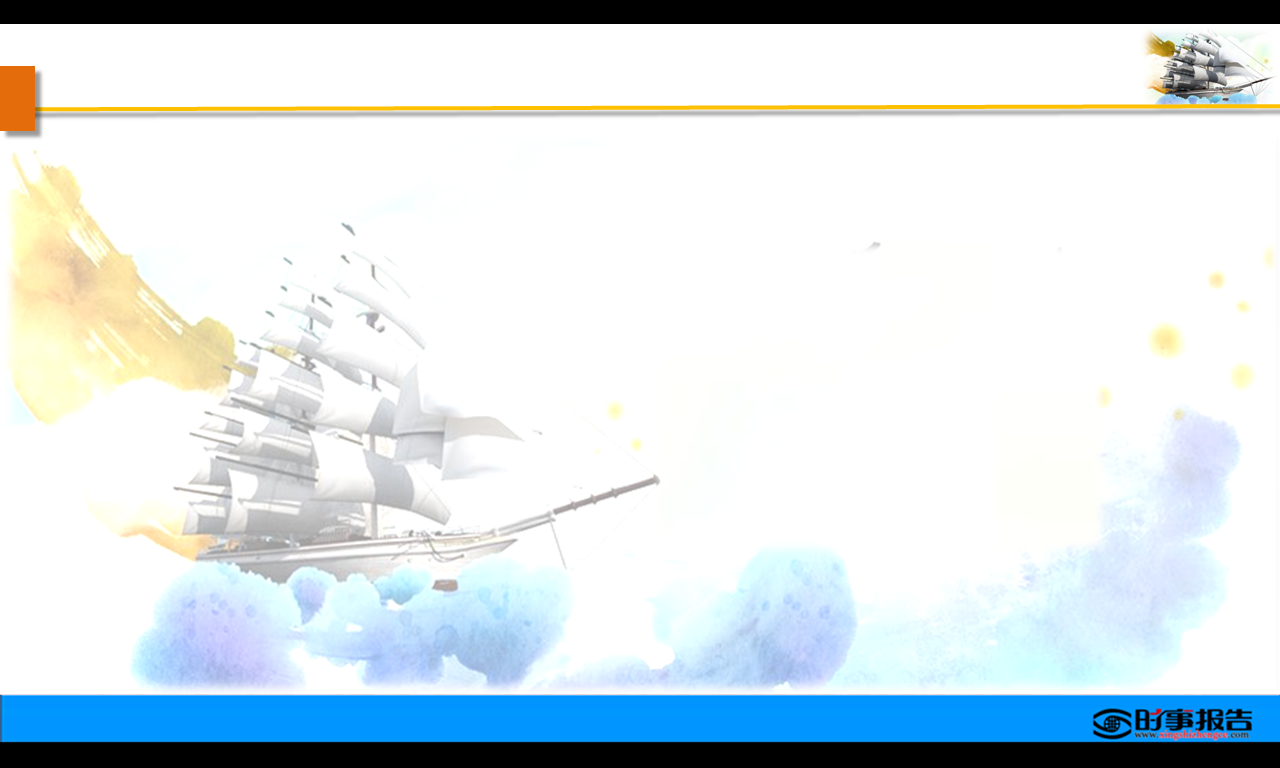 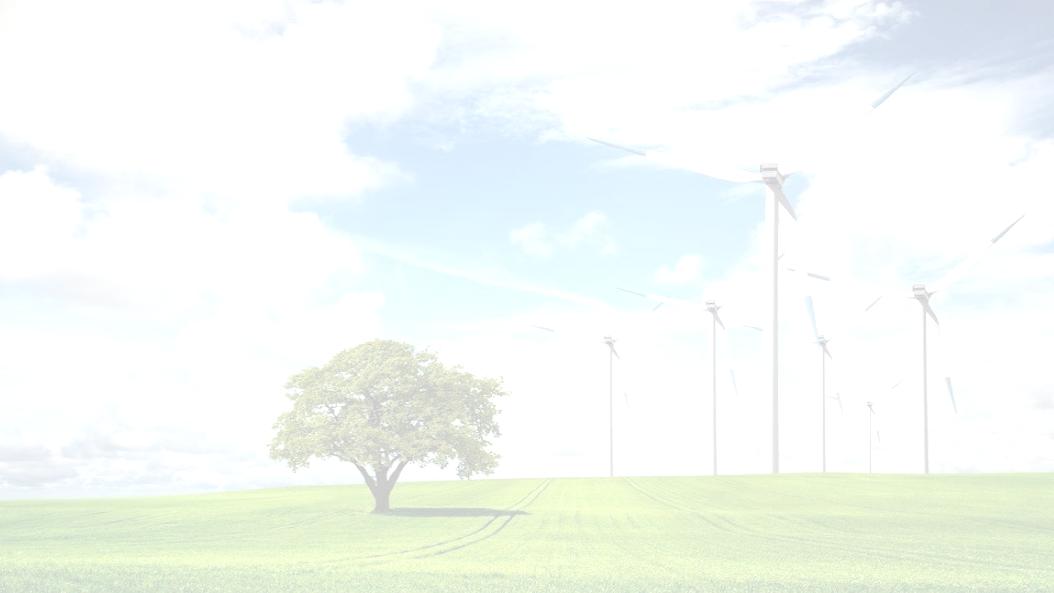 三、全面加强打好污染防治攻坚战保障措施
一是加强党的领导
党政同责
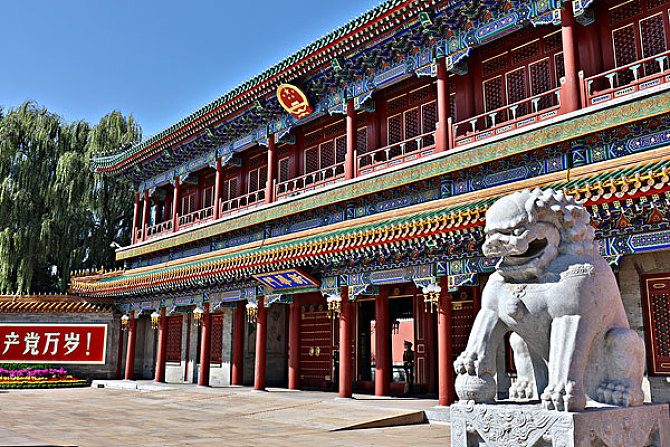 一岗双责
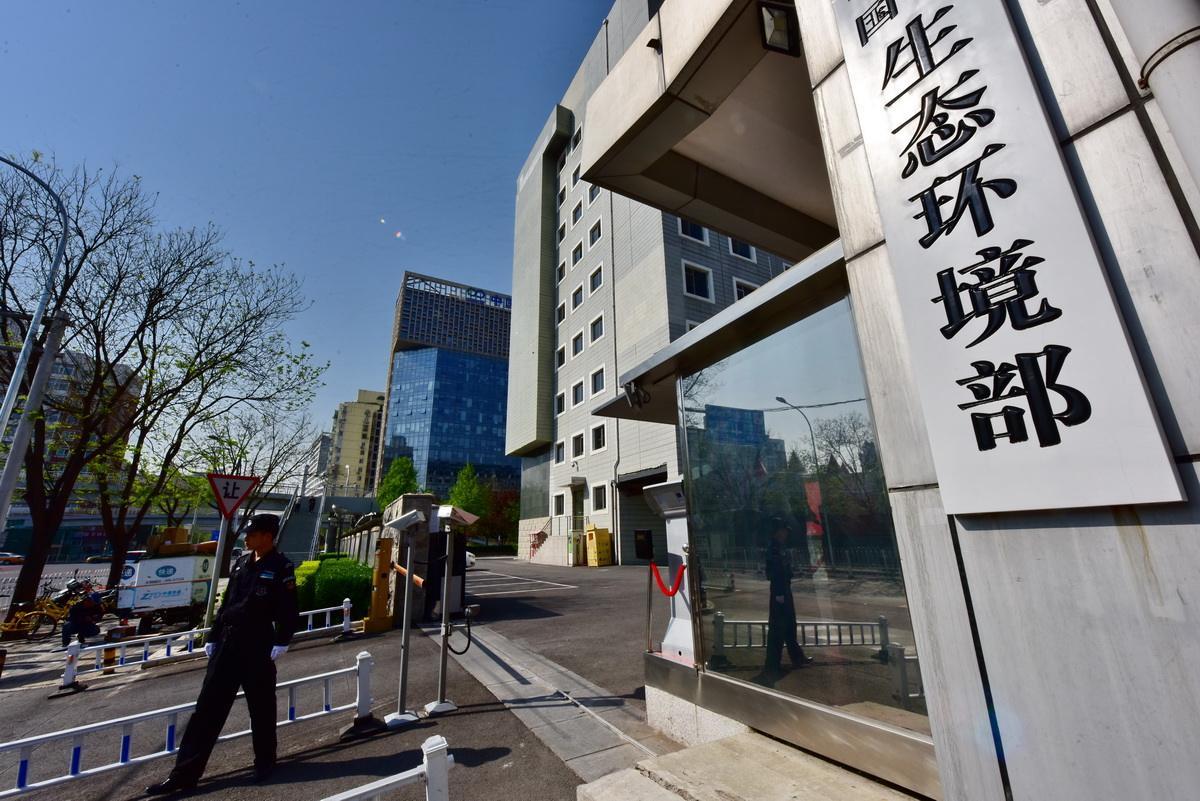 守土有责
守土尽责
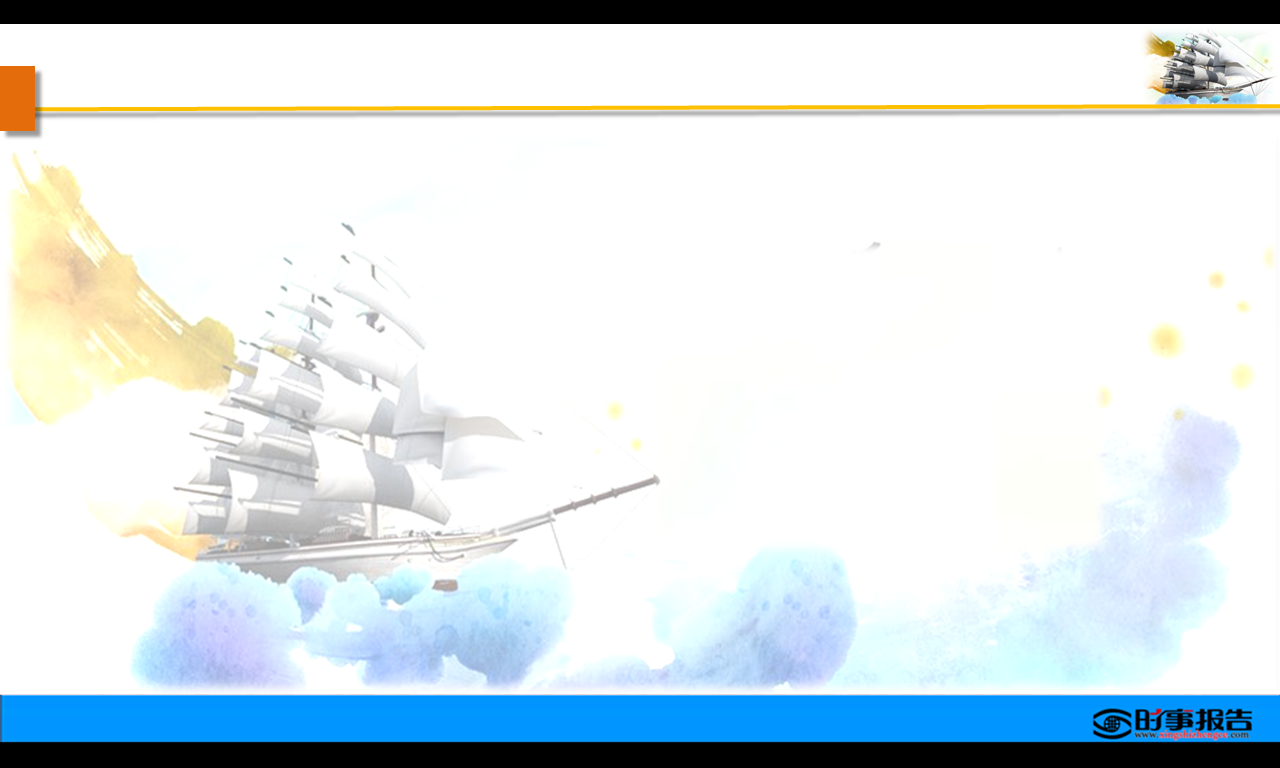 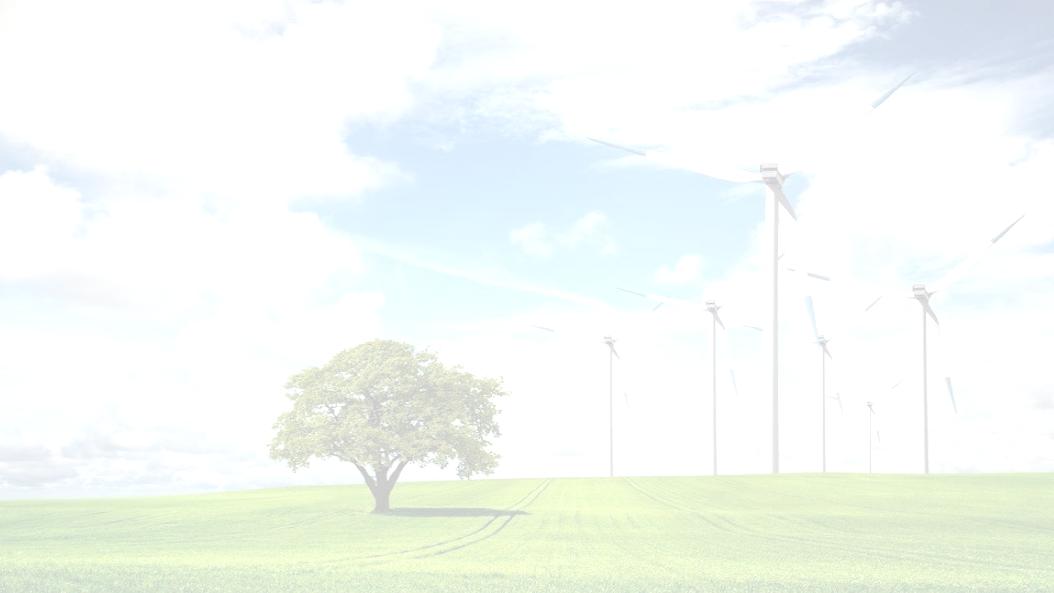 三、全面加强打好污染防治攻坚战保障措施
二是严厉考核问责
考核评价体系
数字环保
环保督查机制
口号环保
责任追究机制
形象环保
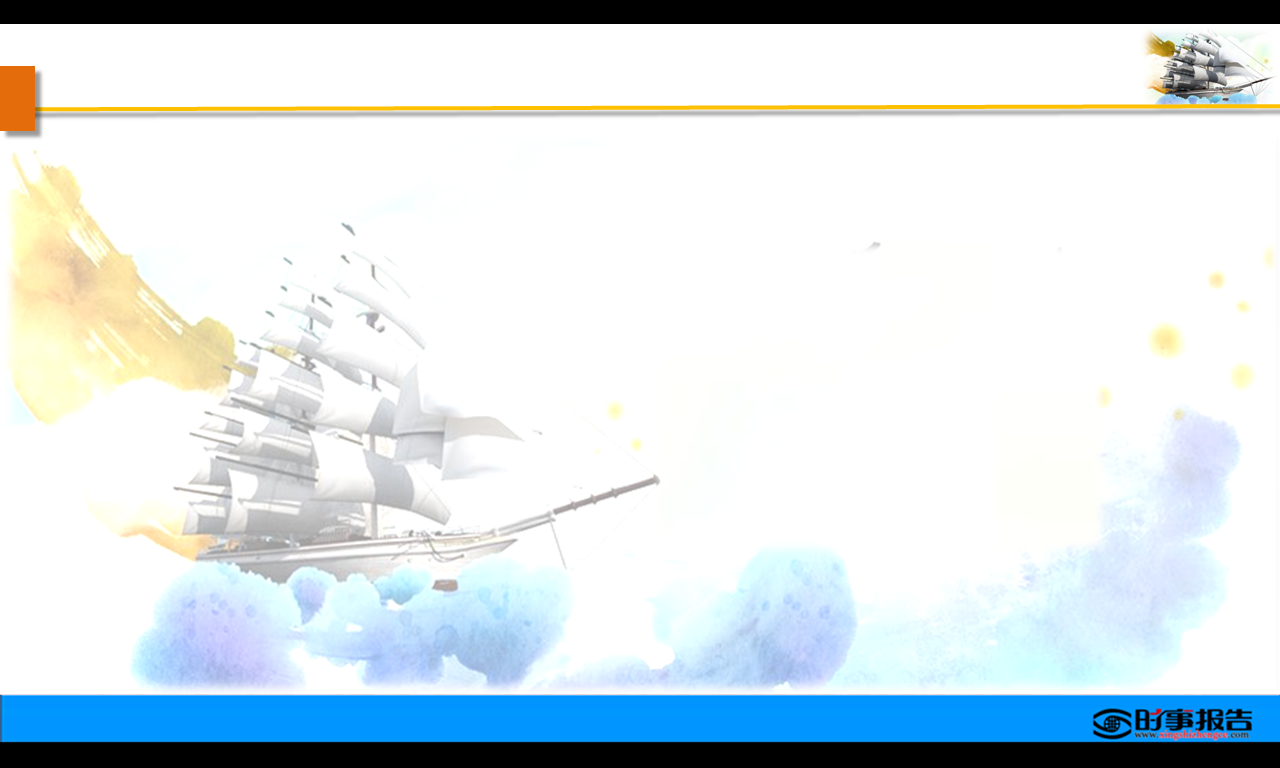 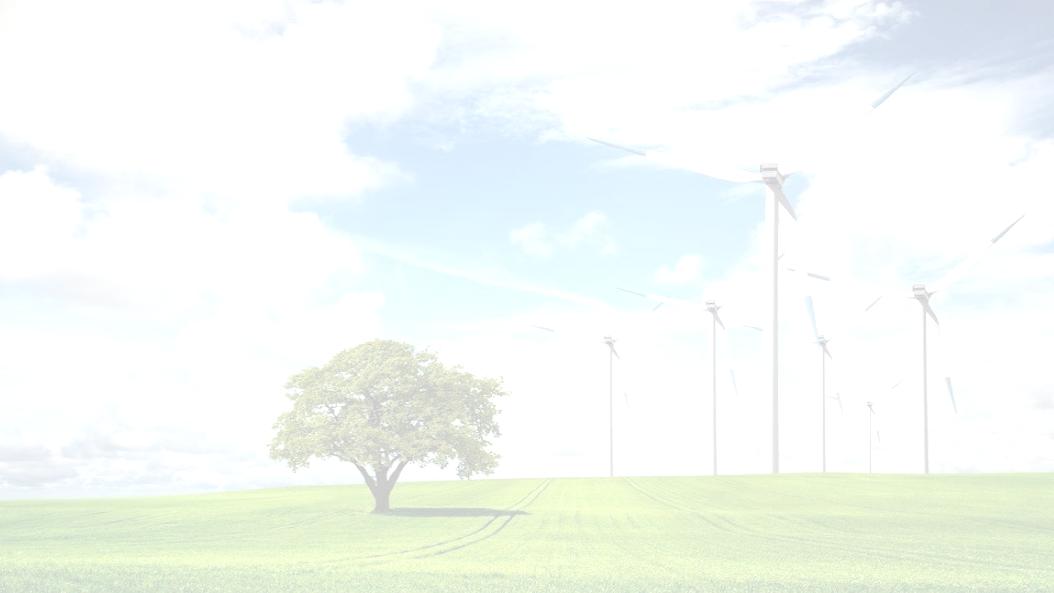 三、全面加强打好污染防治攻坚战保障措施
三是完善环境法治
严格执法
监督
推进环境
司法
完善法规
制度
推进损害
赔偿
从严打击
违法
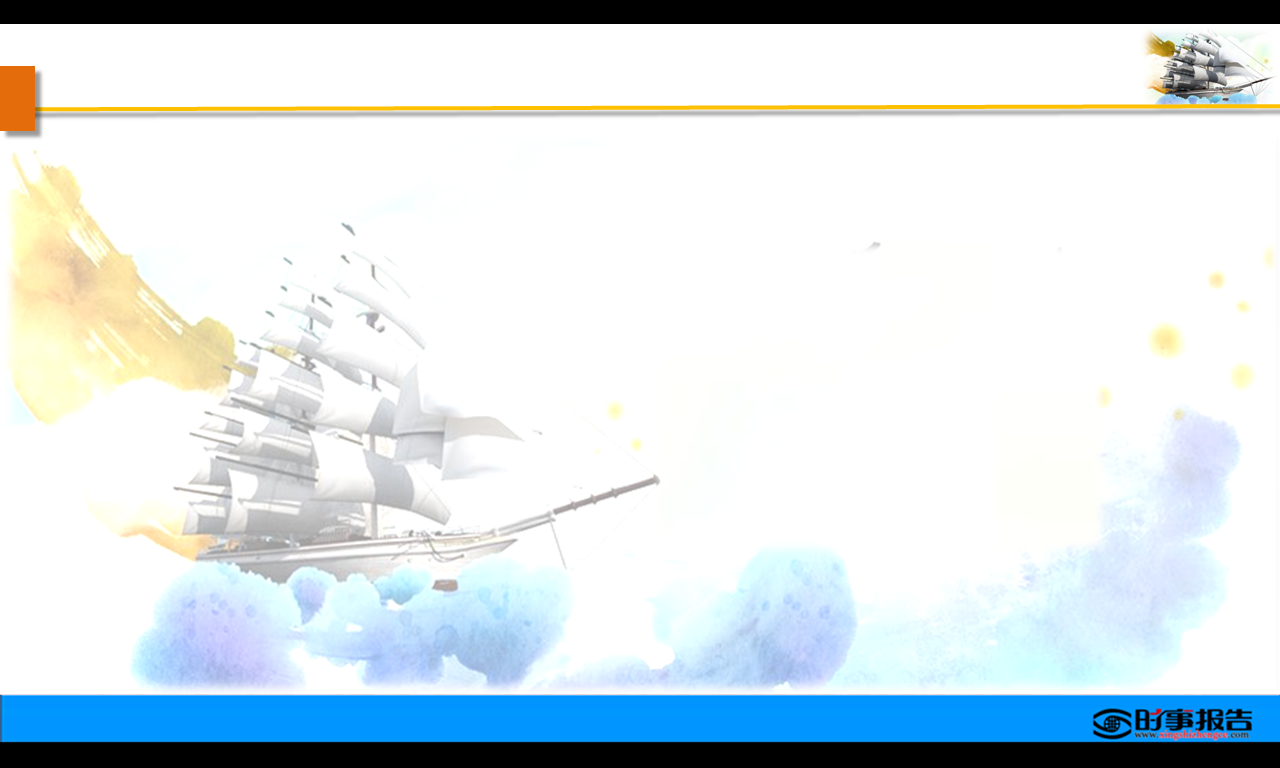 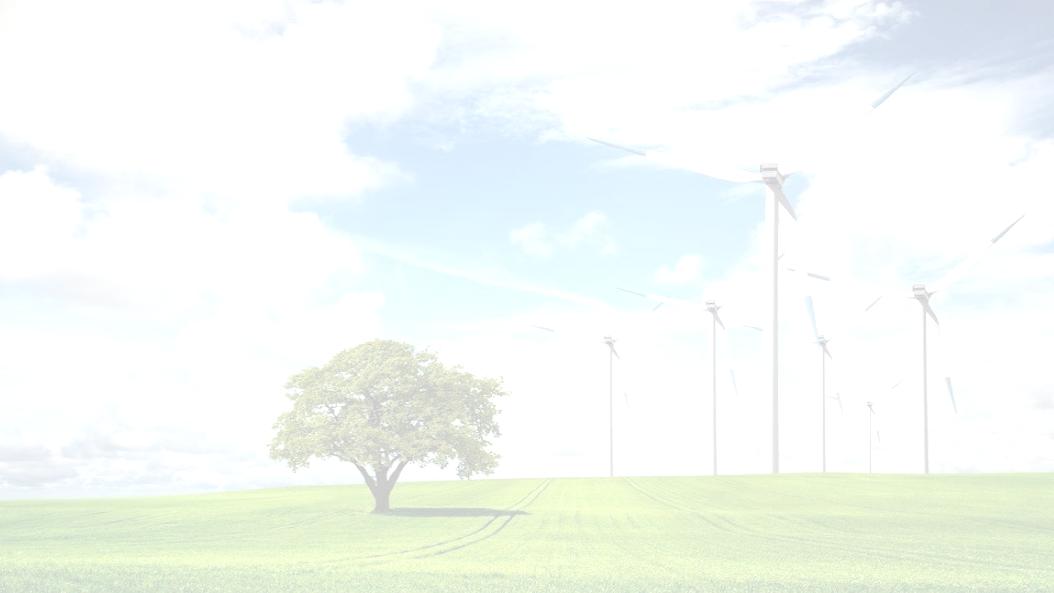 三、全面加强打好污染防治攻坚战保障措施
四是改革监管体制
岸上
和
水里
地上
和
地下
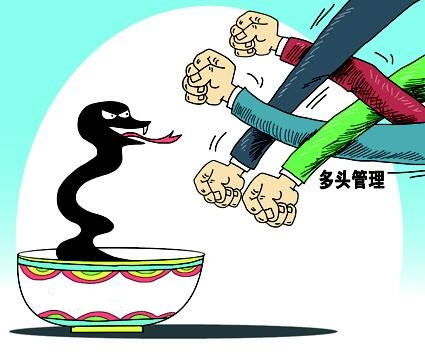 五个
打通
陆地
和
海洋
一氧化碳
和
二氧化碳
农村
和
城市
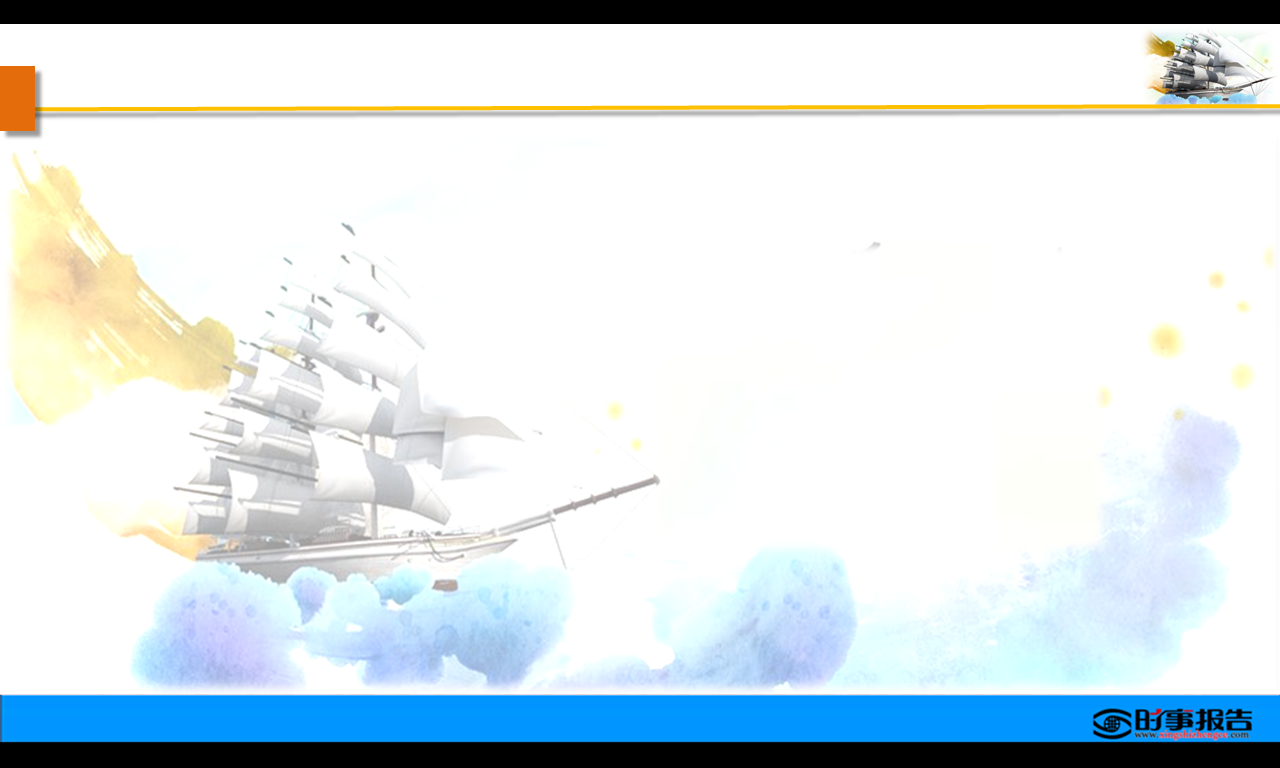 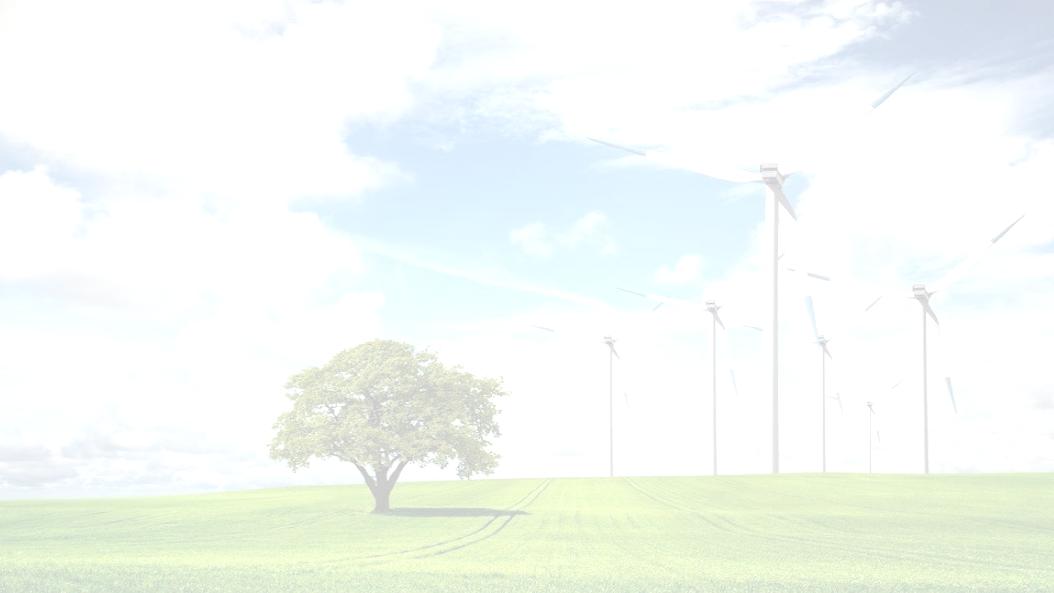 三、全面加强打好污染防治攻坚战保障措施
五是加大财政投入和经济政策支撑
加大财政资金
投入力度
完善生态保护
补偿机制
增加中央财政转移支付力度
落实相关税收优惠政策
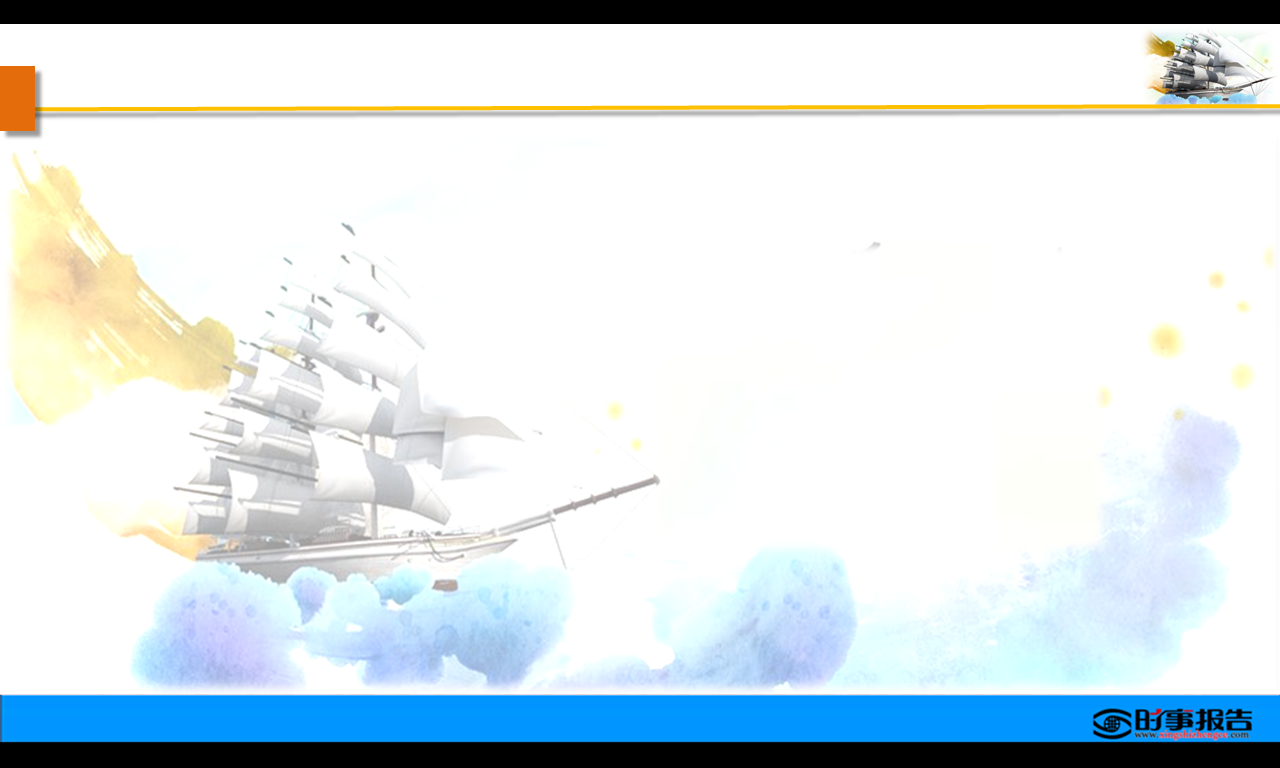 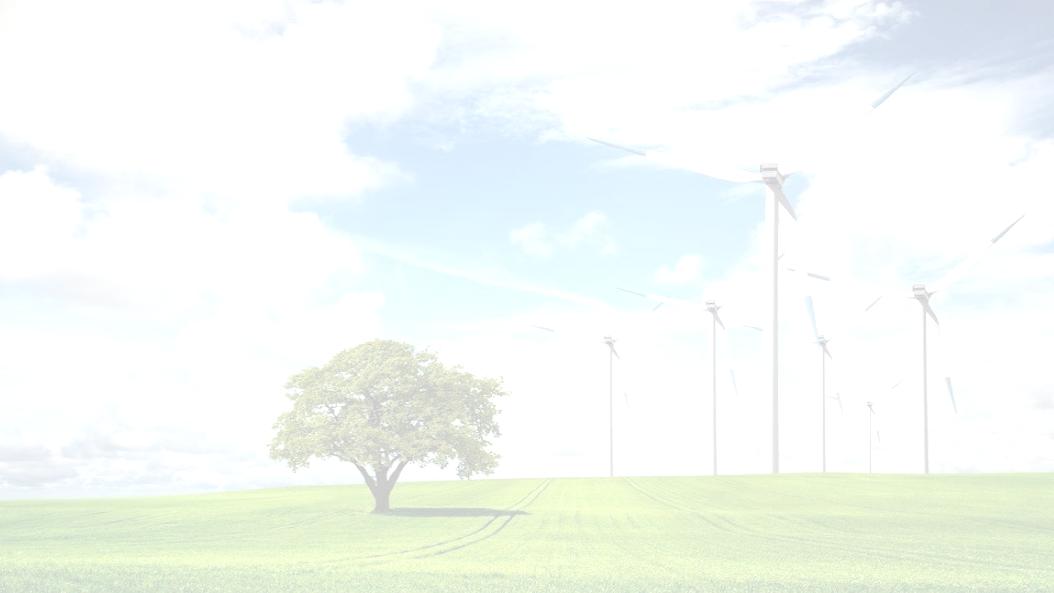 三、全面加强打好污染防治攻坚战保障措施
六是强化能力建设
科技攻关
重大项目
科学技术是解决生态环境问题的利器
能力
物资储备
健康调查
激发全社会创新活力
实施京津冀环境综合治理重大项目
污染普查
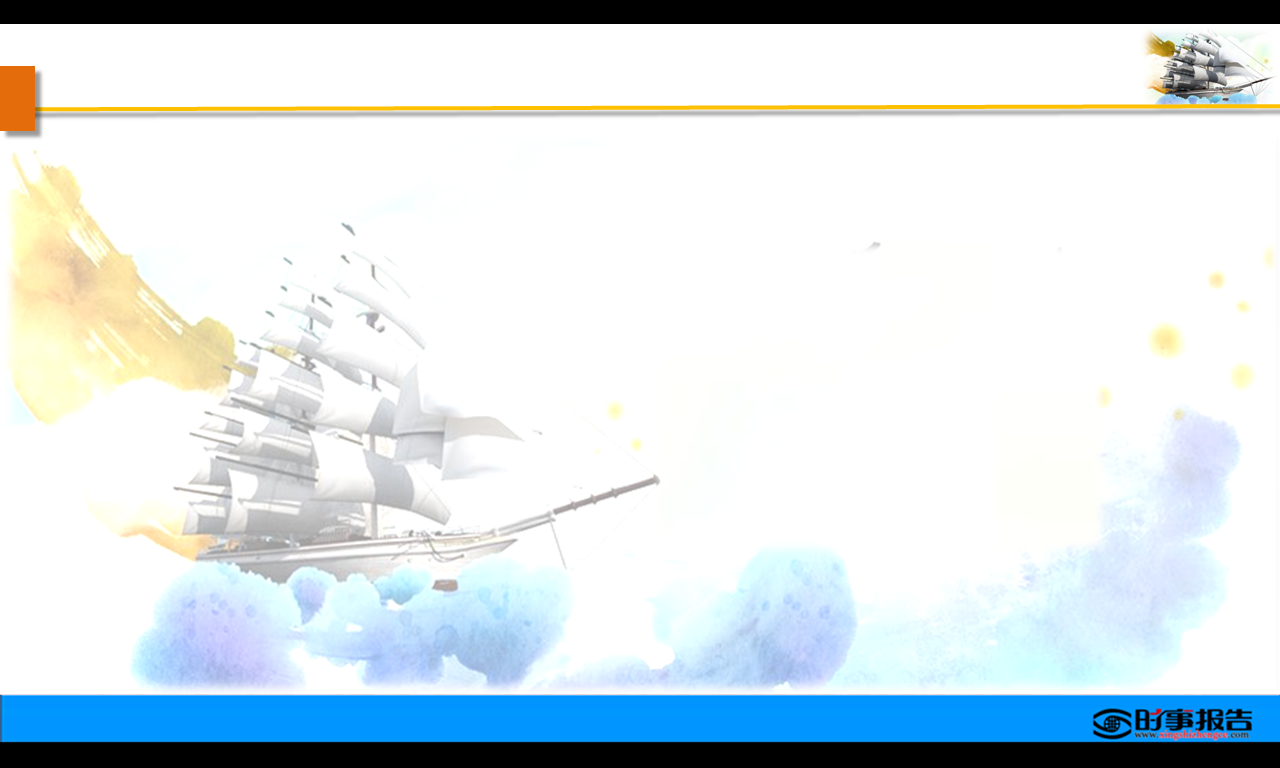 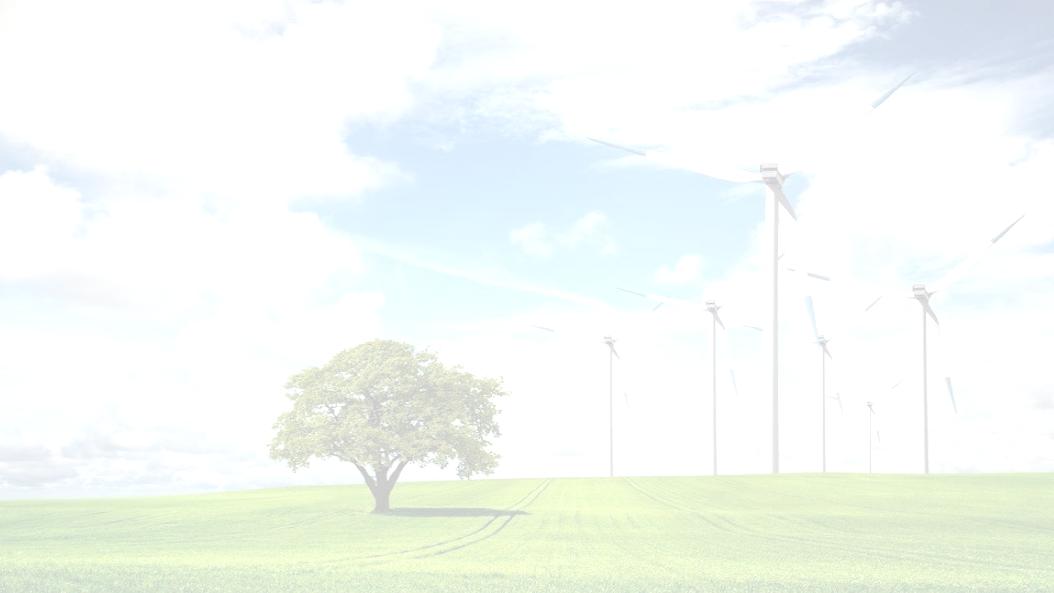 三、全面加强打好污染防治攻坚战保障措施
七是打造生态环境保护铁军
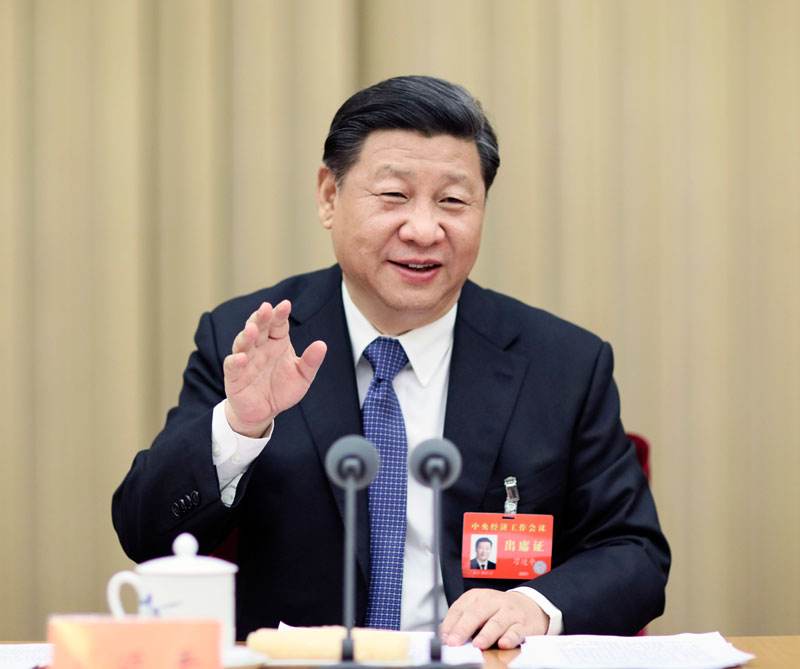 建设一支生态环境保护铁军，政治强、本领高、作风硬、敢担当，特别能吃苦、特别能战斗、特别能奉献。
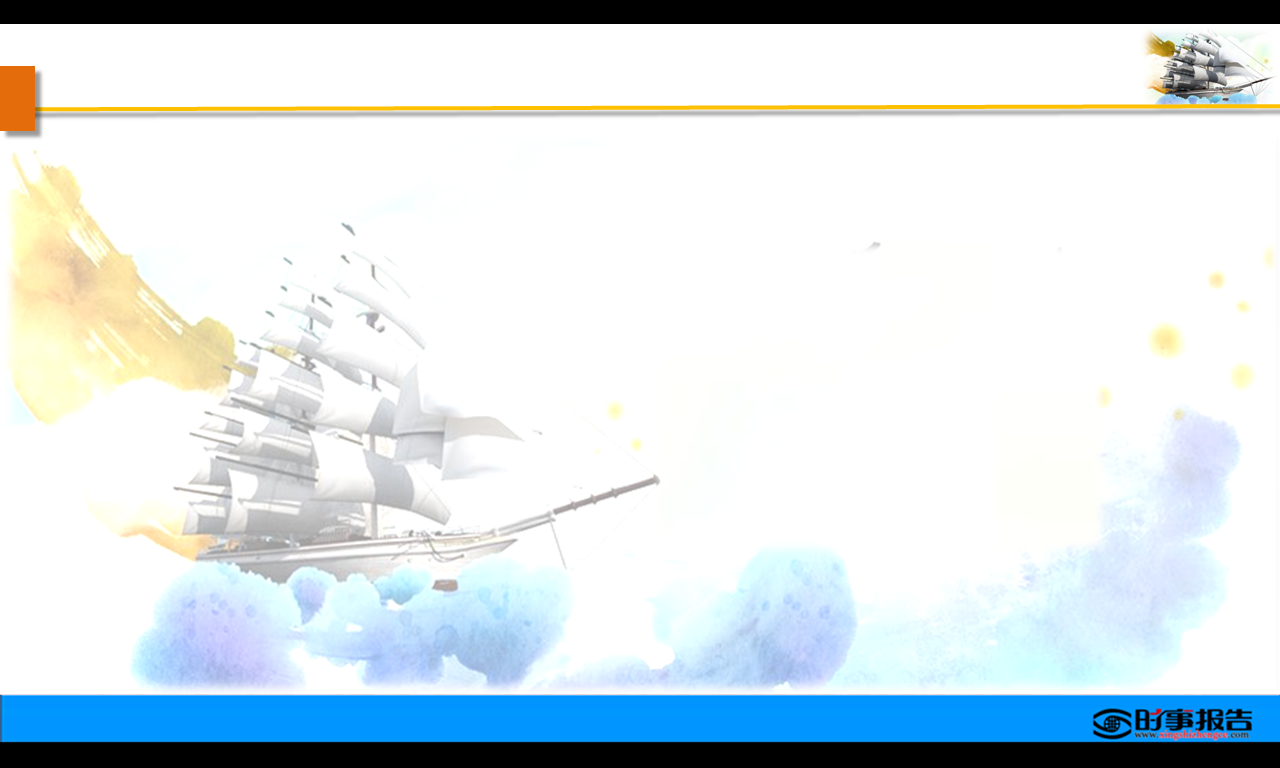 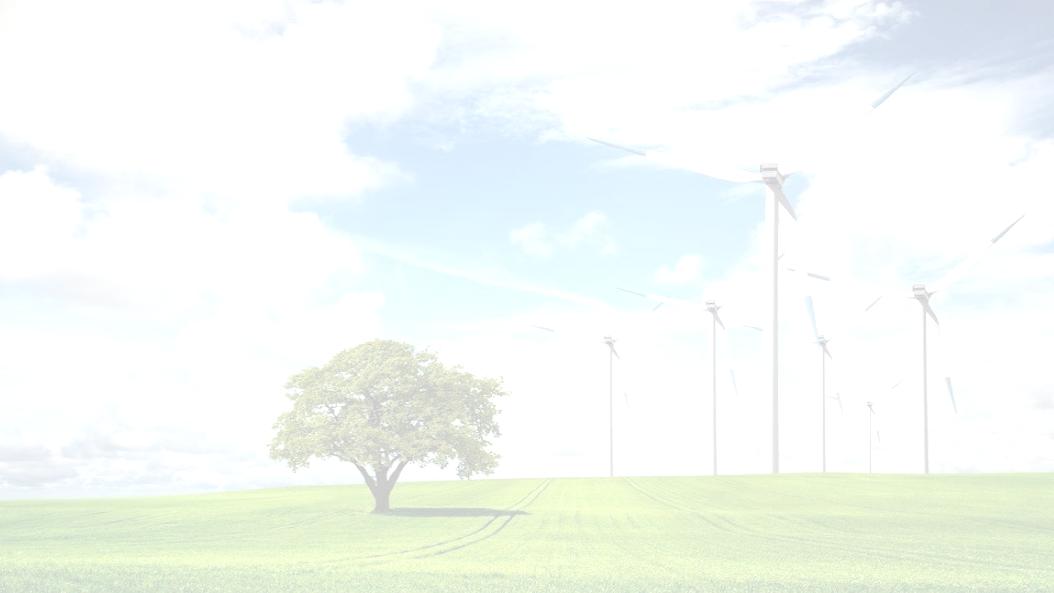 三、全面加强打好污染防治攻坚战保障措施
八是加快构建全社会行动体系
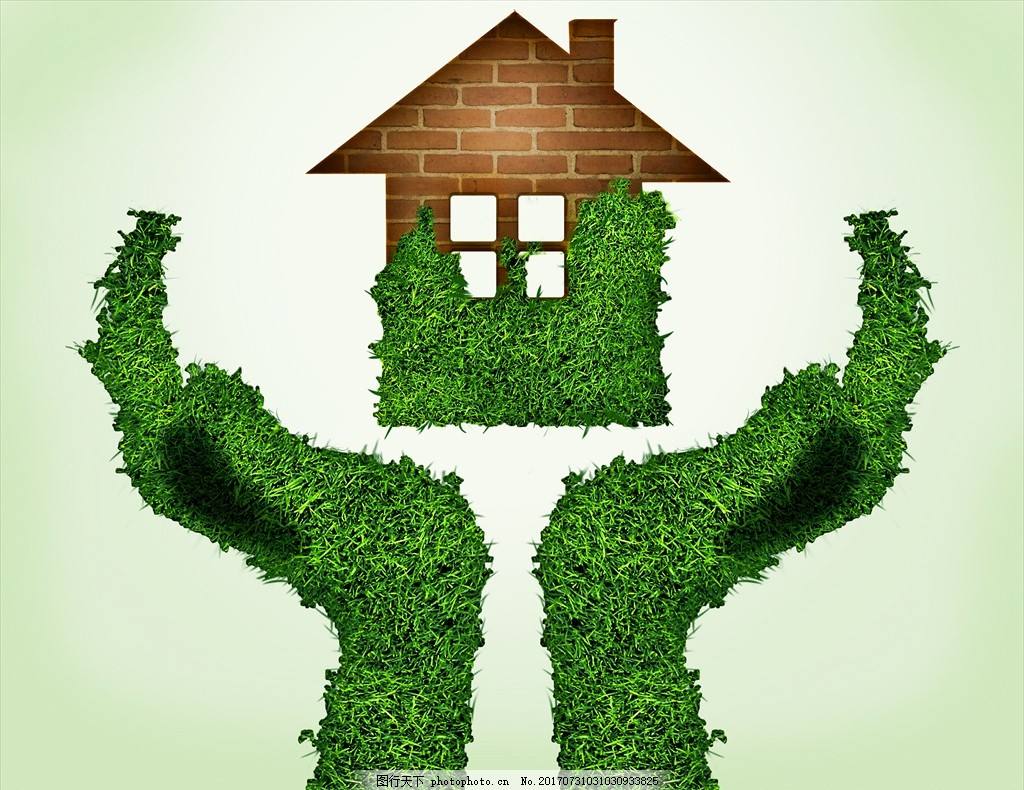 动员全党全国全社会行动起来，打一场污染防治攻坚战的人民战争。
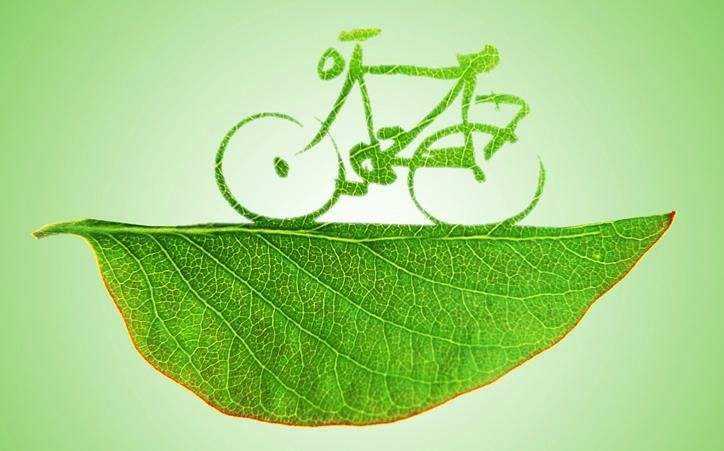 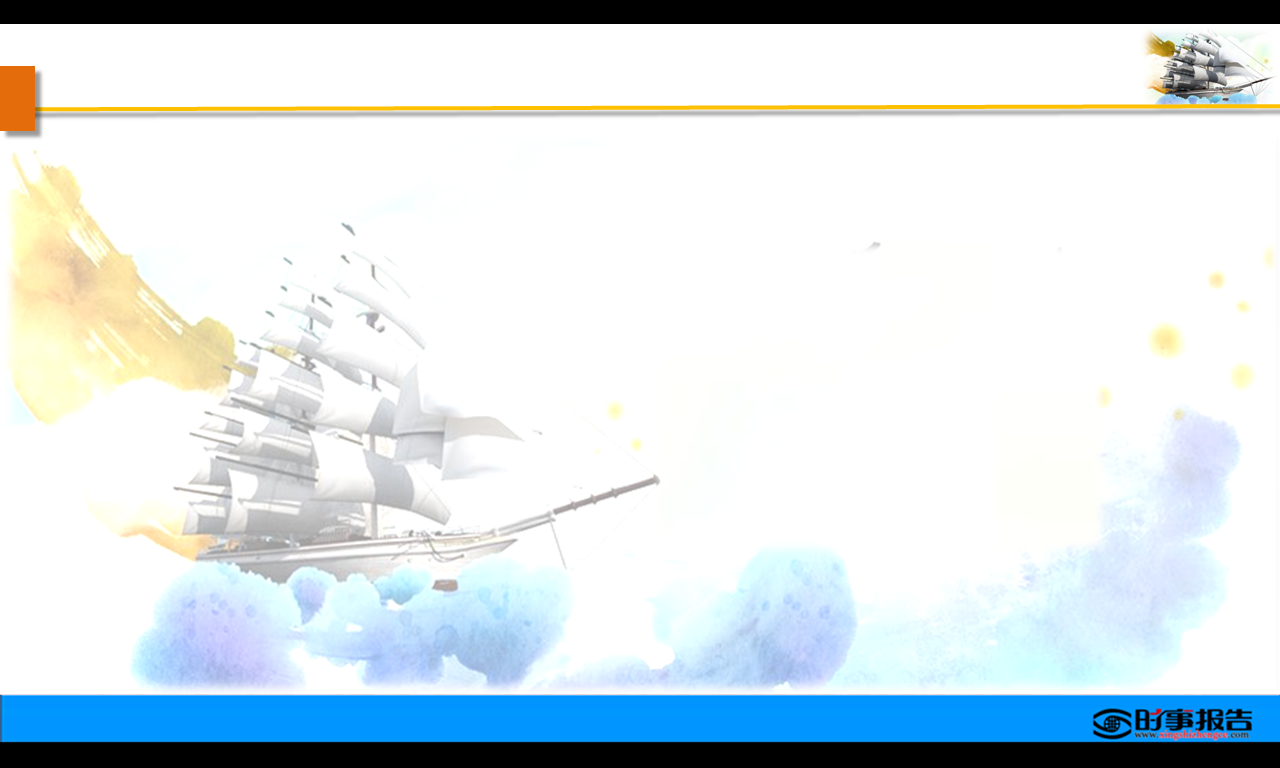 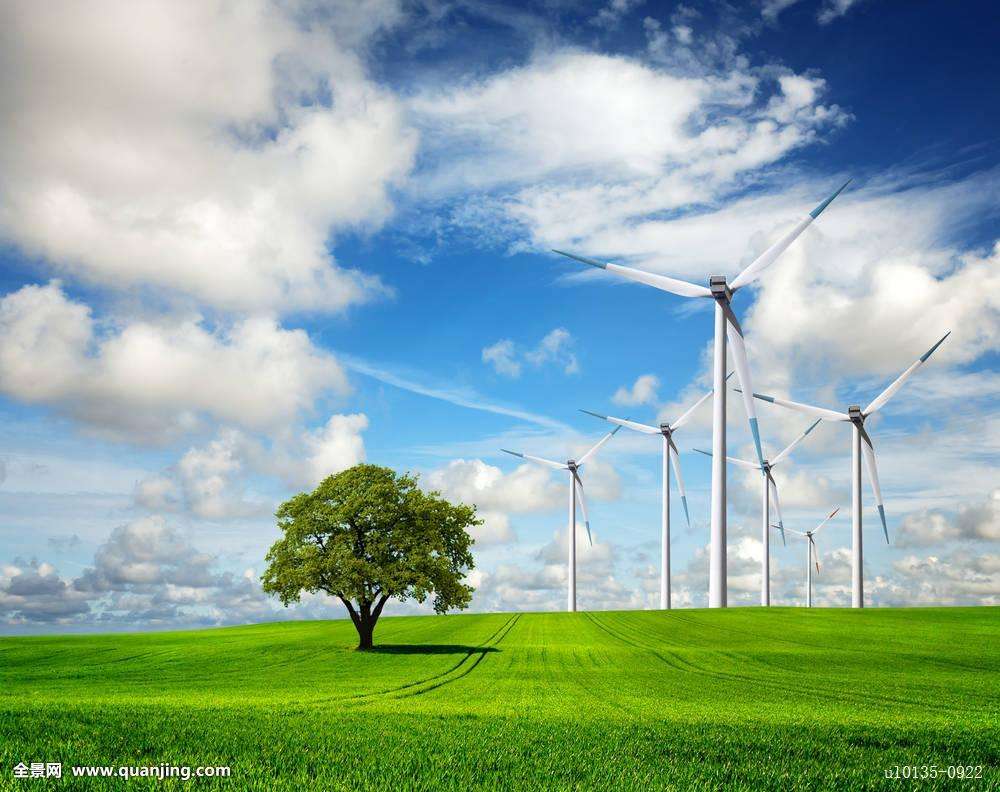 以习近平生态文明思想为指导
坚决打好污染防治攻坚战
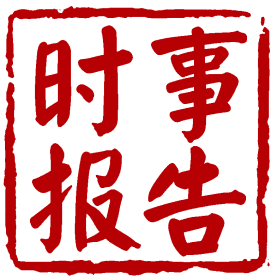 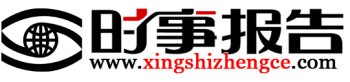 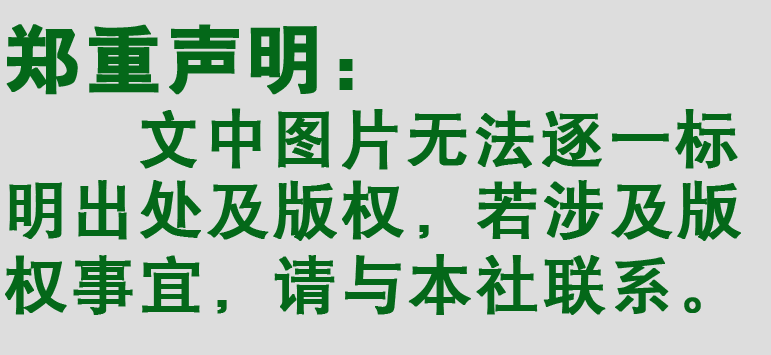 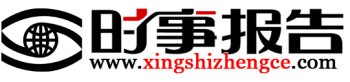 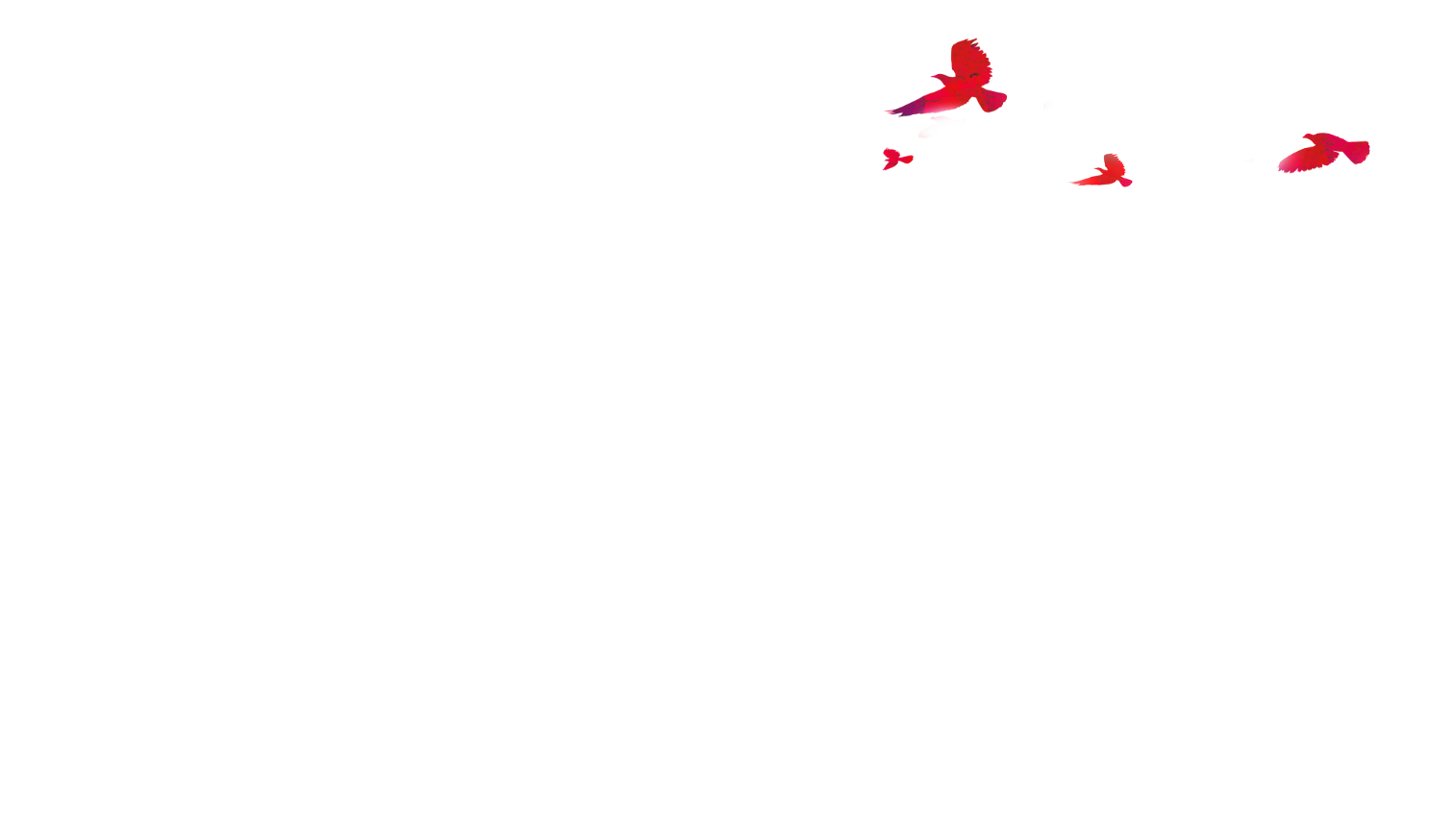 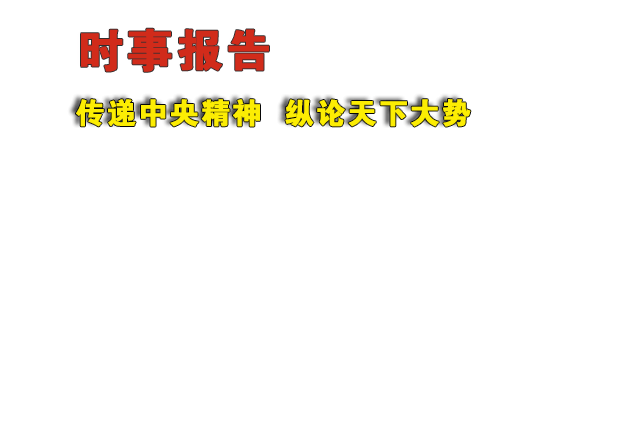 《时事报告》杂志社
《时事报告》是中央宣传部主管的时政月刊，是广大党员干部以及宣传、教育工作者认识、把握国内外形势政策、做好宣传教育工作的必备学习资料。
    供各级领导干部讲形势、作报告和公开选拔、竞争上岗，大中专院校和中学思想政治课教师讲授形势与政策课和时事课，参加公务员考试以及关心国内外形势的读者使用。
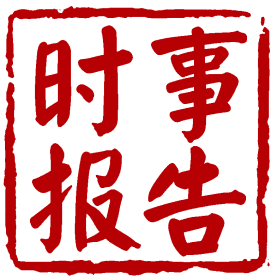 形势与政策课专用
www.xingshizhengce.com
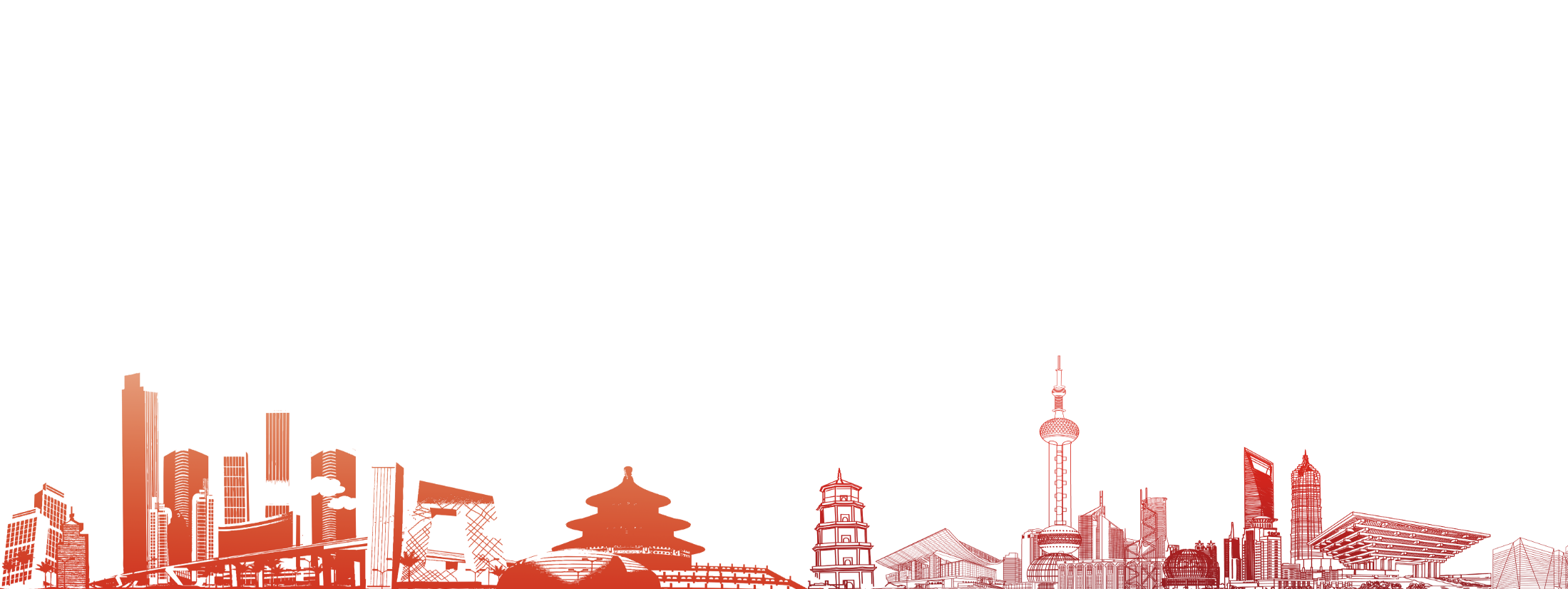 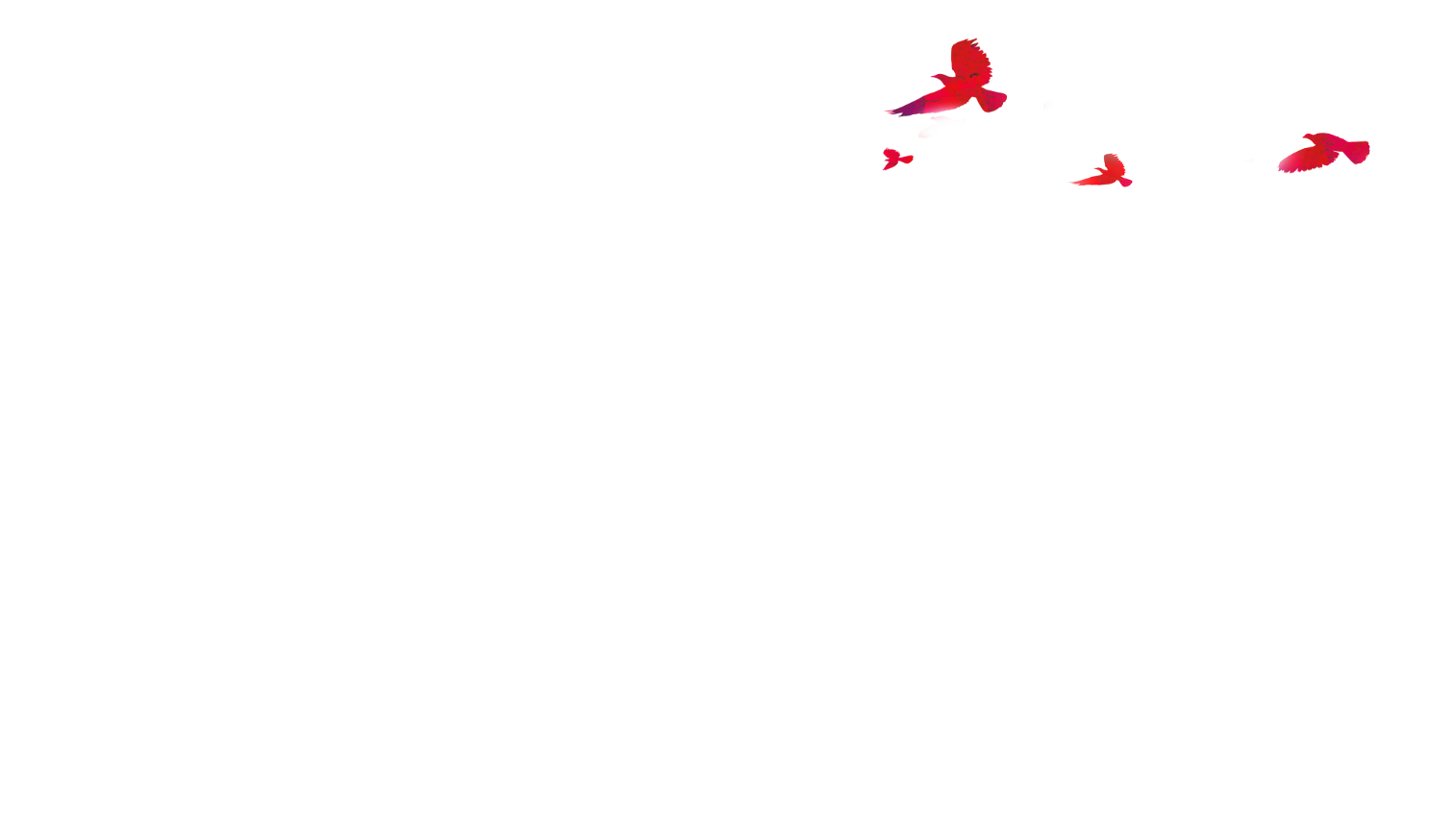 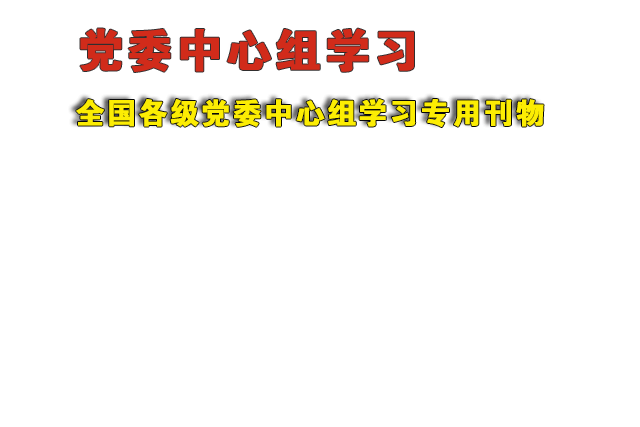 《时事报告》杂志社
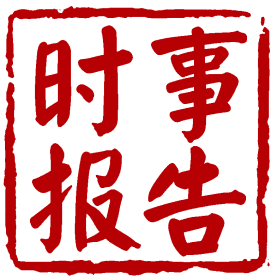 《党委中心组学习》为各级党委中心组成员提供最权威、最系统、最及时、最有用的专用学习材料，是筹备中心组学习的好助手，也是党员干部学习的好老师。
形势与政策课专用
www.xingshizhengce.com
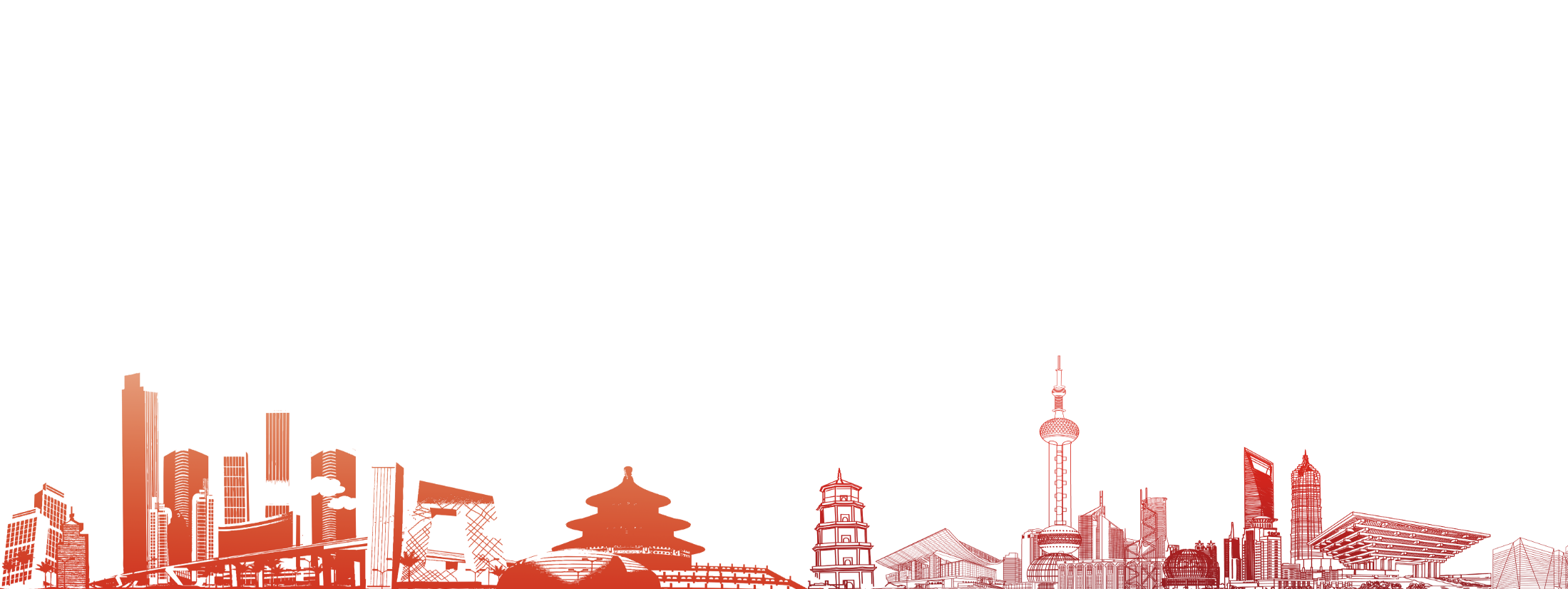 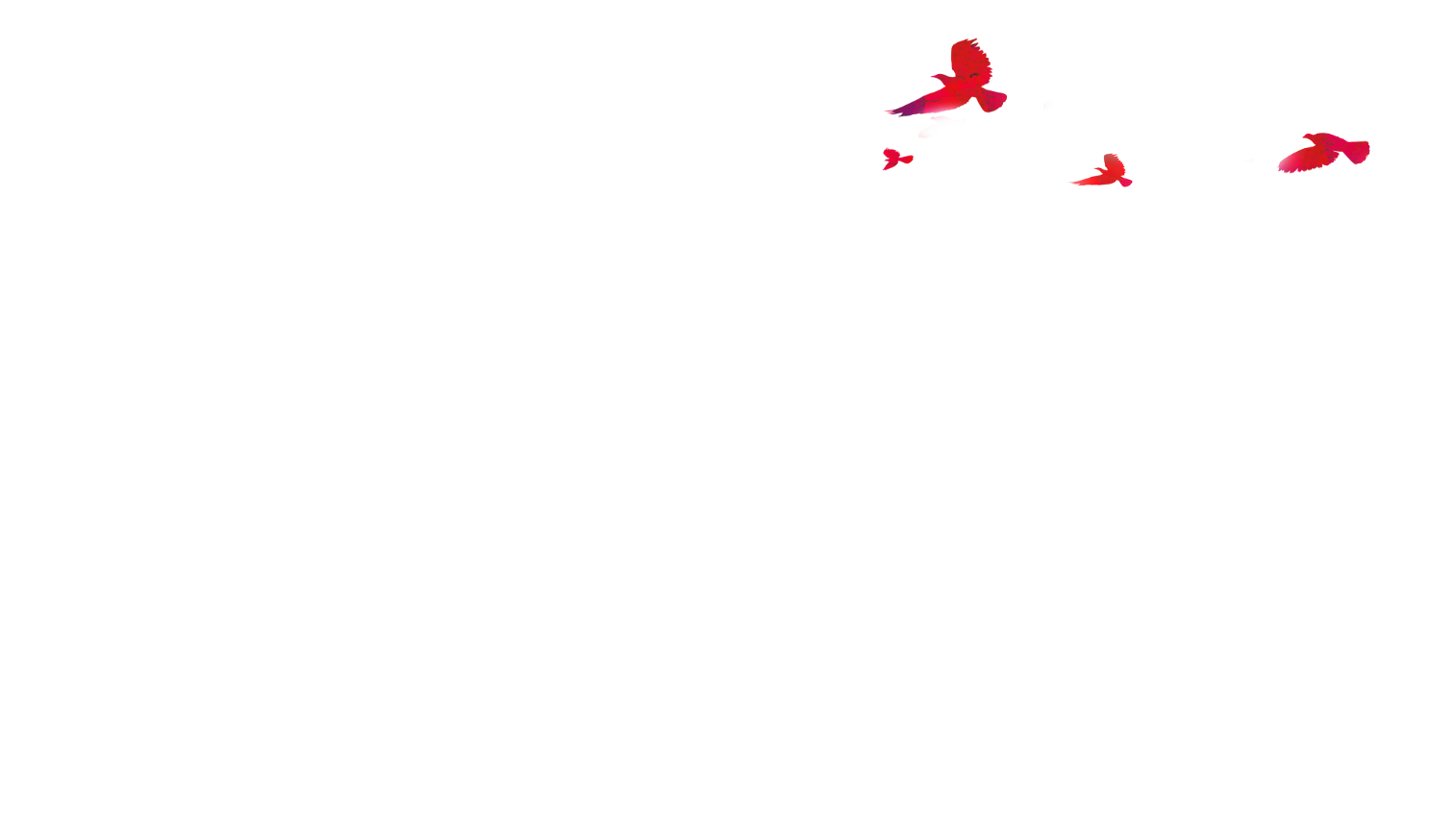 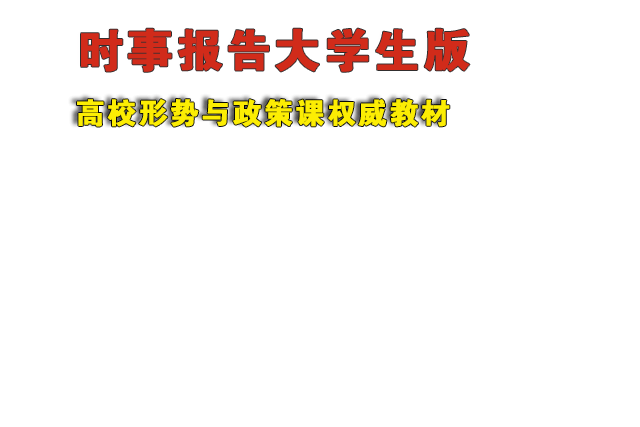 《时事报告》杂志社
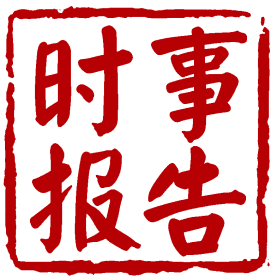 《时事报告大学生版》是受教育部社科司和思政司委托，中宣部《时事报告》杂志社编辑出版，专供高校形势与政策课使用的权威教材。
　　每学年两期，分别于每学期开学前出版。
形势与政策课专用
www.xingshizhengce.com
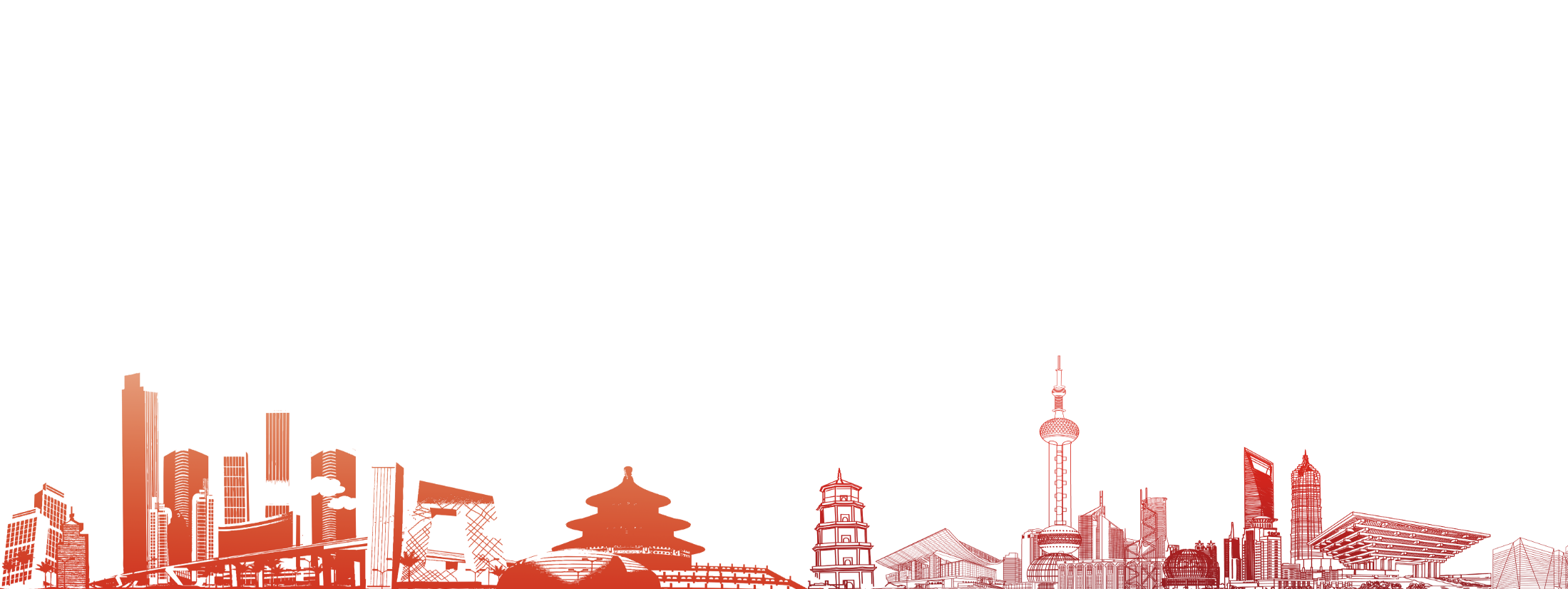 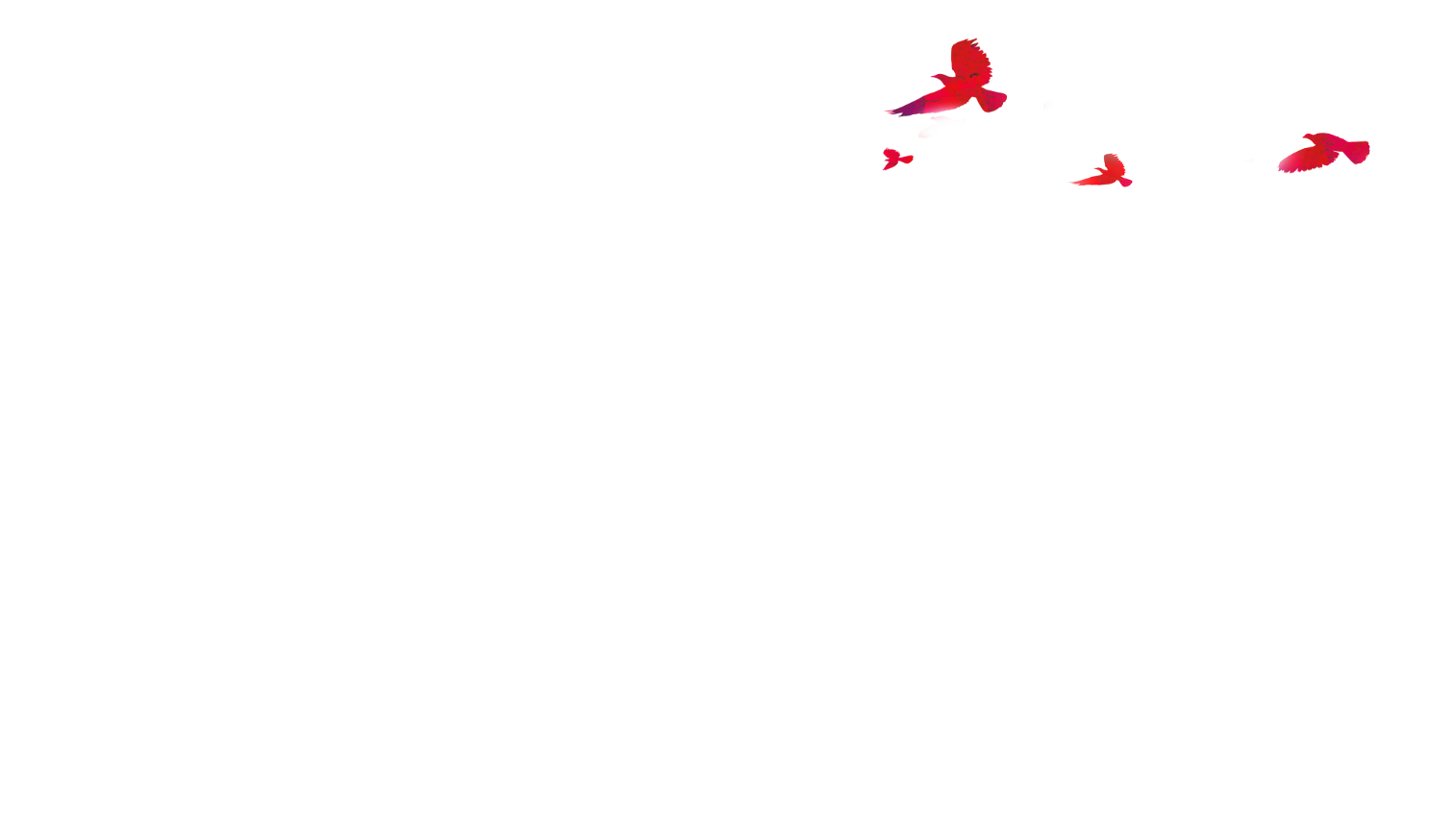 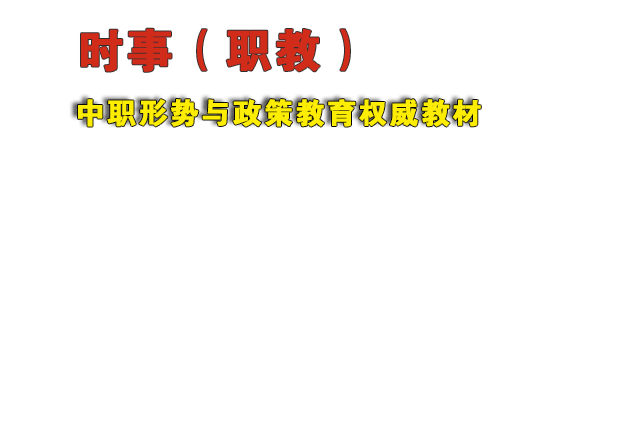 《时事报告》杂志社
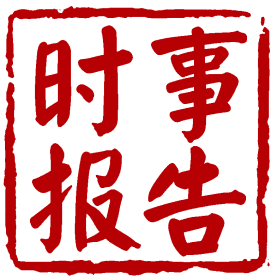 《时事（职教）》是教育部职业与成人教育司委托，中宣部《时事报告》杂志社编辑出版的全国中职院校形势与政策教育唯一指定教材。
　　紧密结合中职院校德育课特点，解读政策、分析形势，传达就业信息，介绍行业发展与动态，帮助学生开拓眼界、提升素质。被誉为“填补空白的权威教材”。
形势与政策课专用
www.xingshizhengce.com
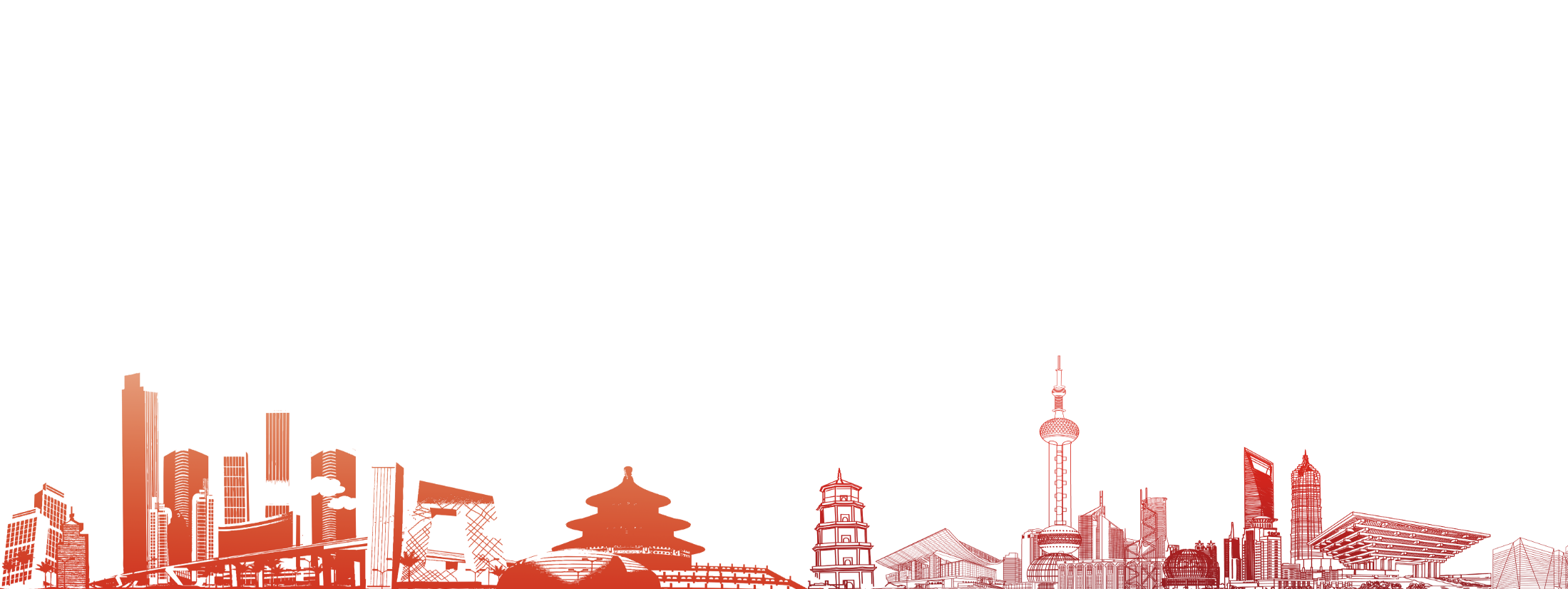 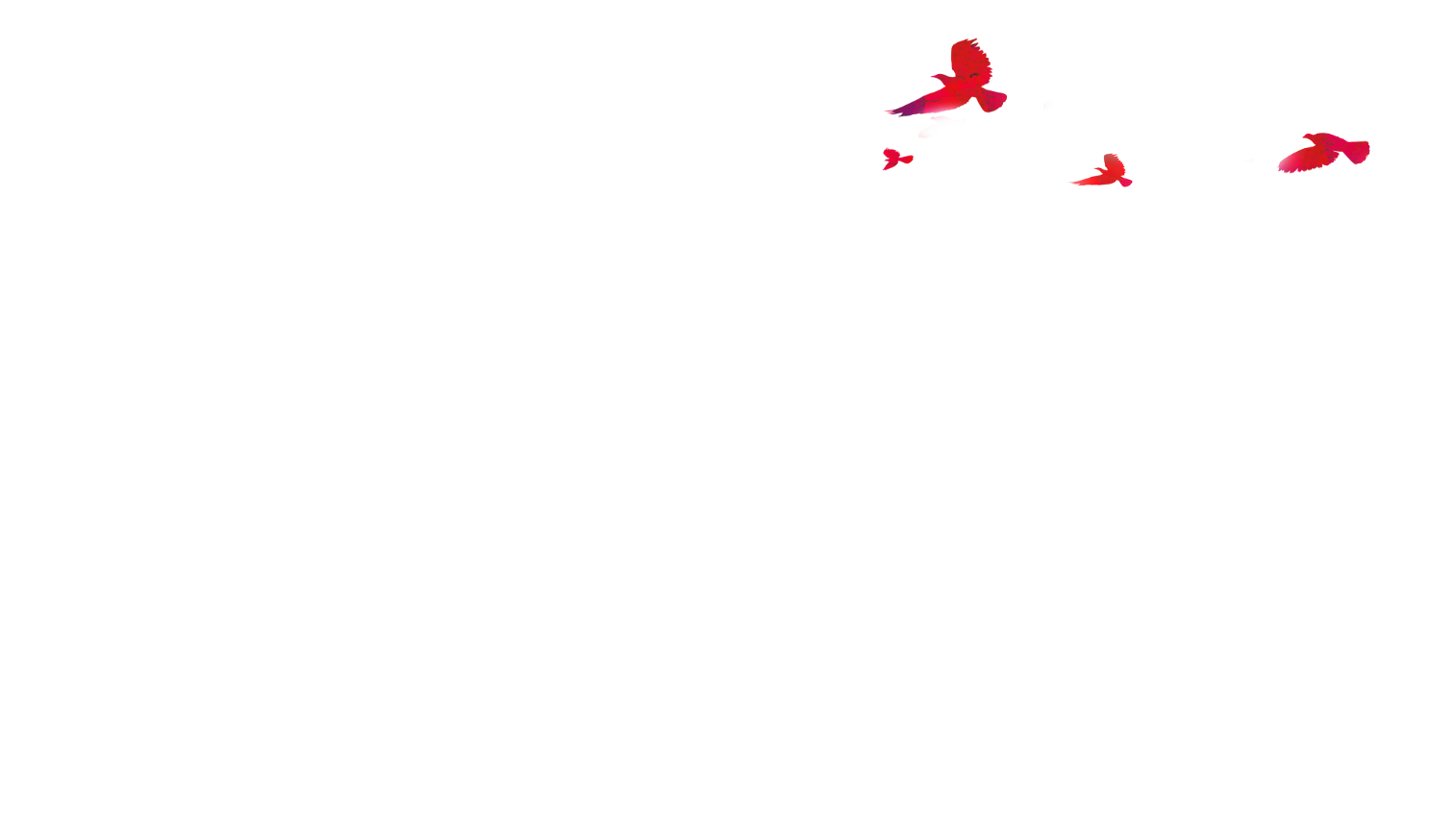 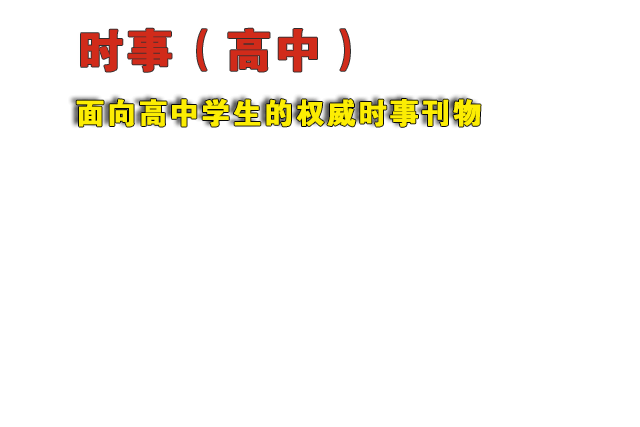 《时事报告》杂志社
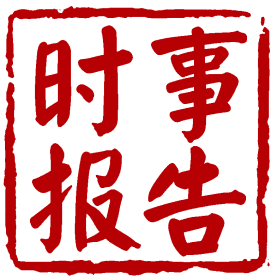 《时事（高中）》是教育部基础教育司委托，中宣部《时事报告》杂志社编辑出版的面向中学时事教育教学的权威刊物。
　　紧密配合高中思想政治课教学，针对经济社会发展中的热点难点问题，为高中生答疑解惑，提供系统的高考时事复习资料。
形势与政策课专用
www.xingshizhengce.com
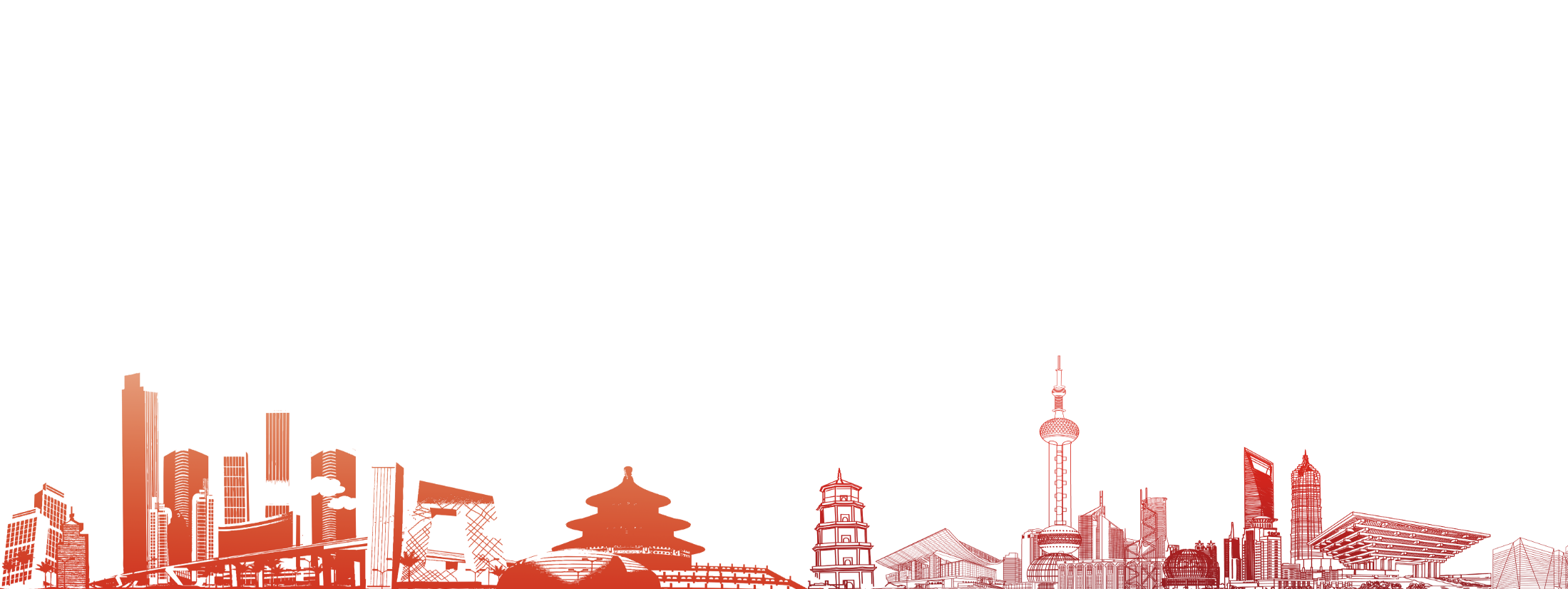 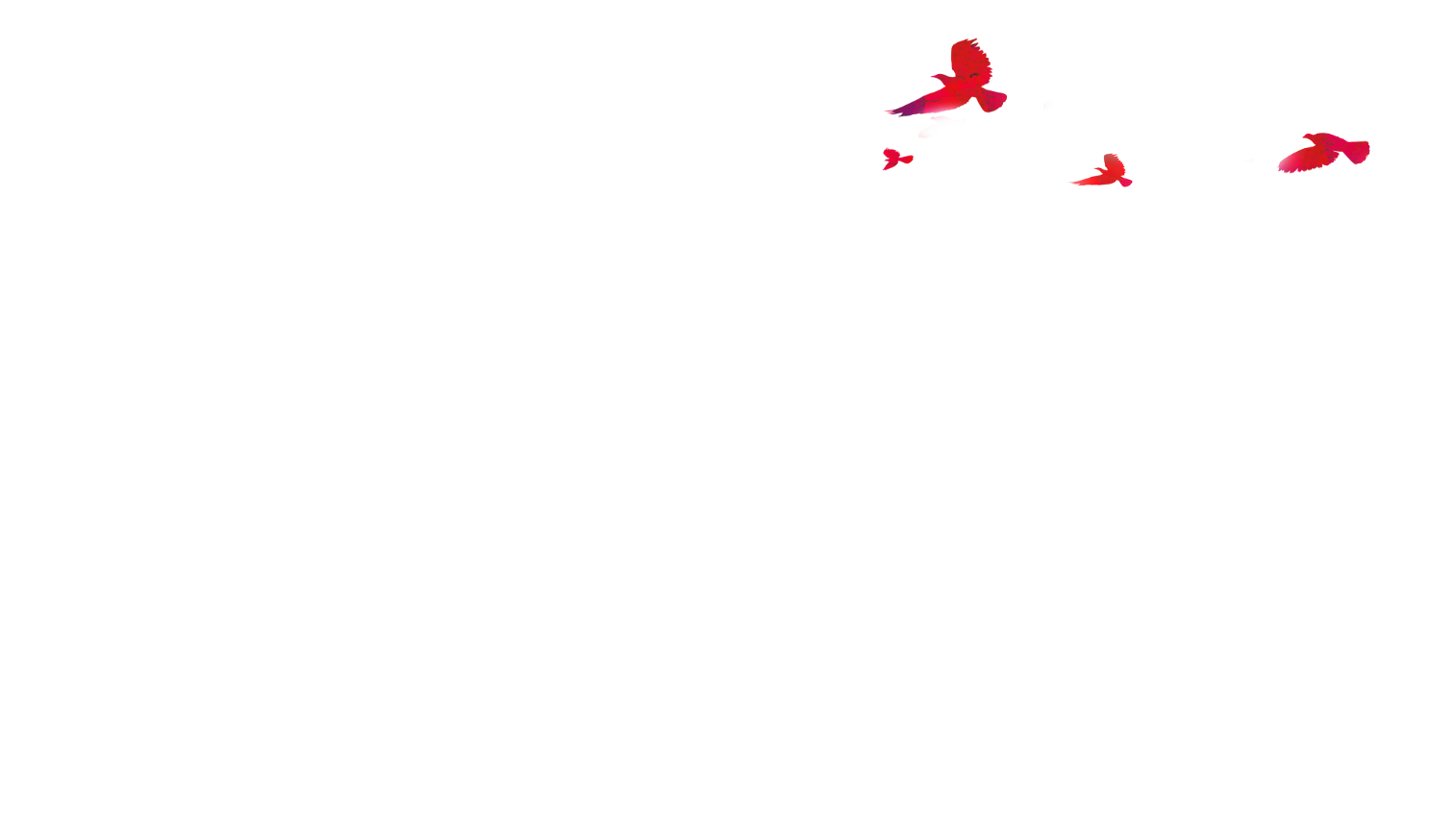 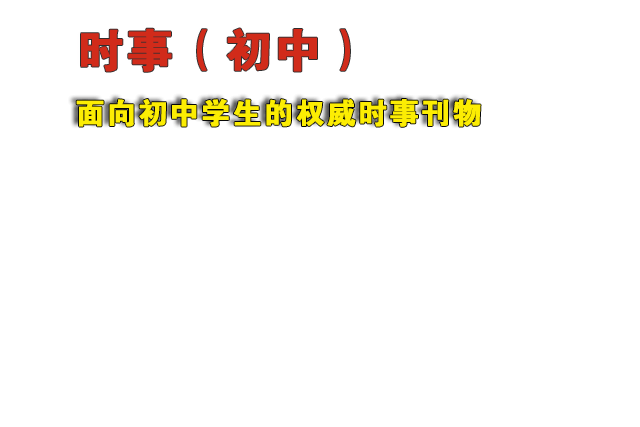 《时事报告》杂志社
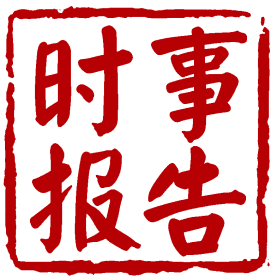 《时事（初中）》是教育部基础教育司委托，中宣部《时事报告》杂志社编辑出版的面向中学时事教育教学的权威刊物。
　　根据教育部《思想品德》课新课标要求，深入浅出地宣传解读党和政府方针政策的新思路、新举措、新亮点；被政治教师誉为“动态教材”。
形势与政策课专用
www.xingshizhengce.com
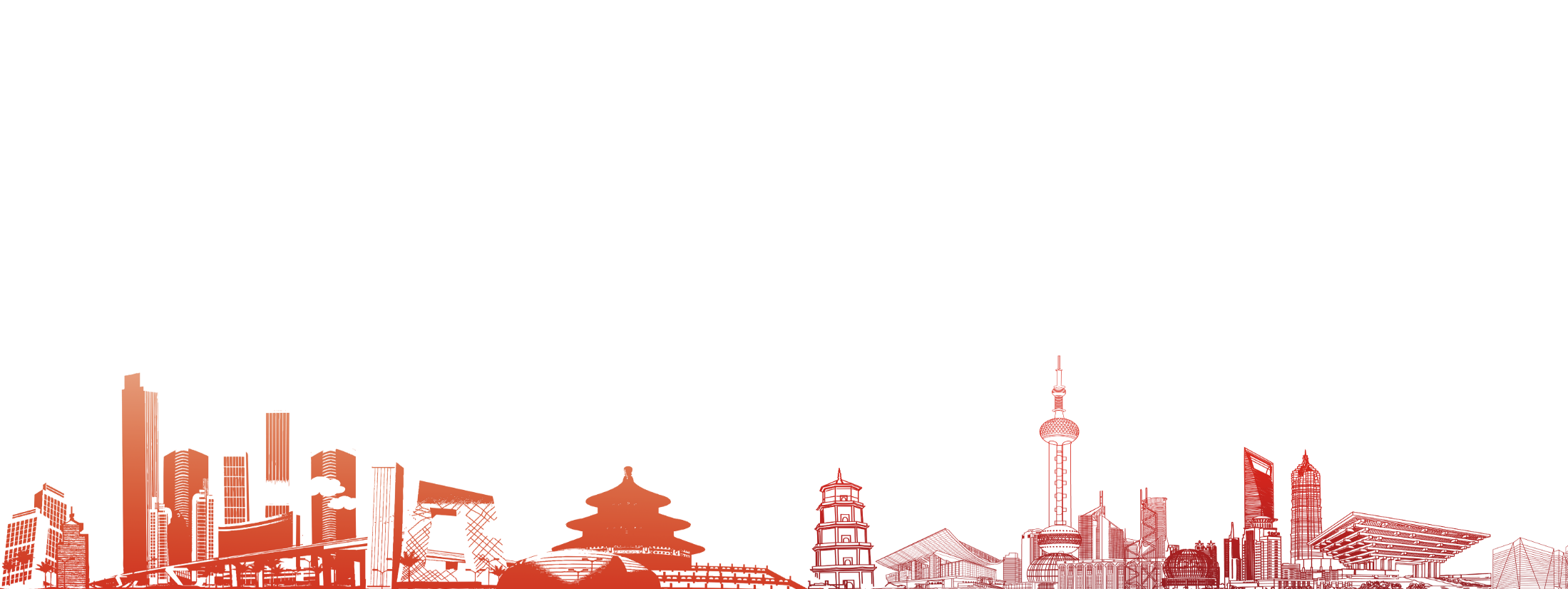 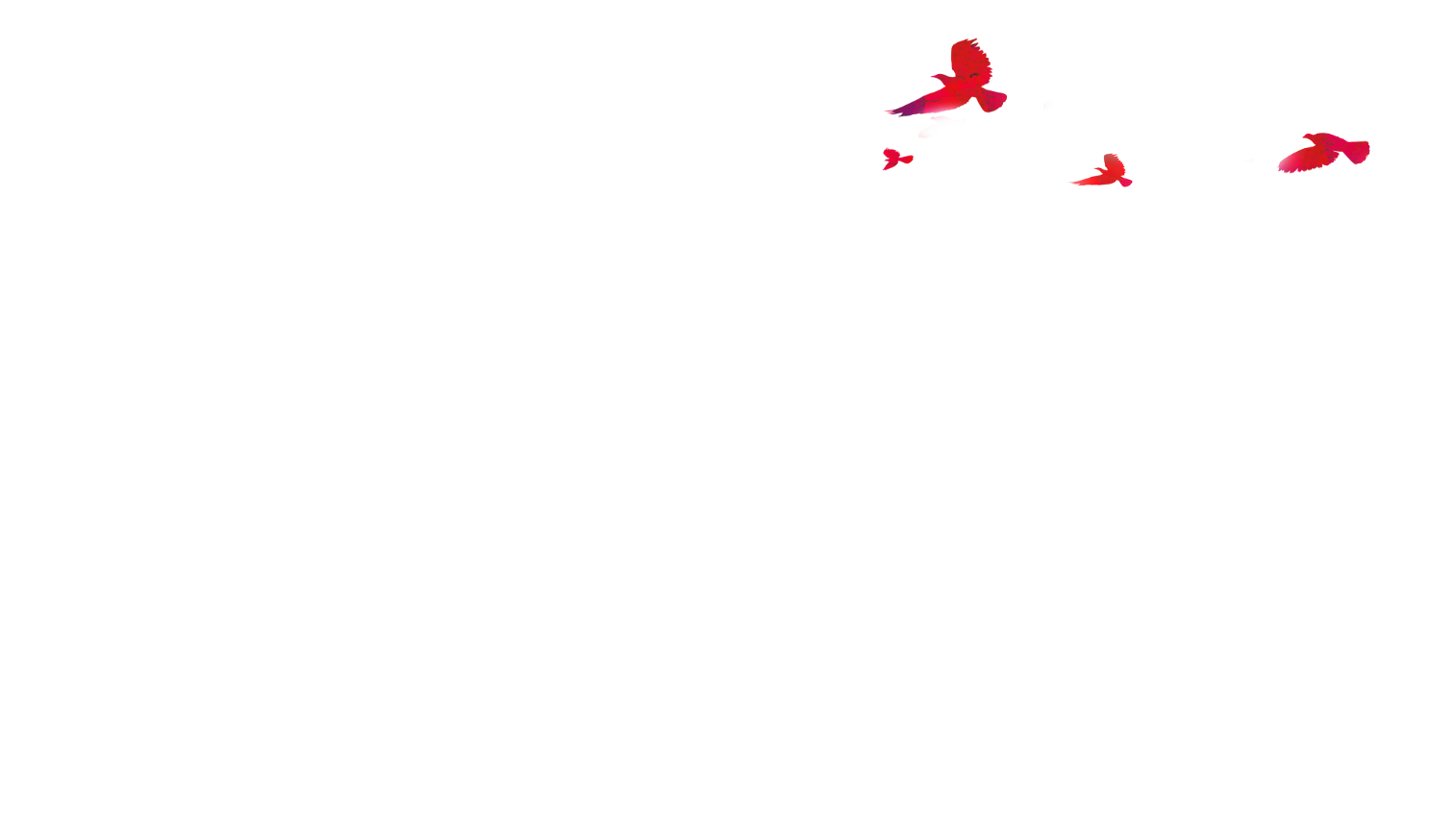 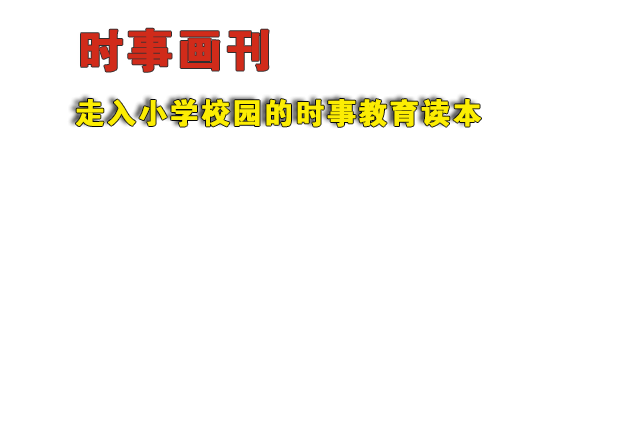 《时事报告》杂志社
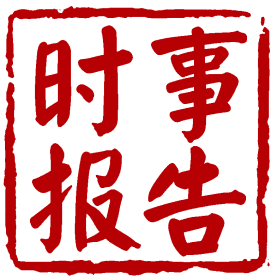 《时事画刊》以介绍时事为主线，贴近小学生的认知特点，以图文并茂的形式，通俗易懂的文笔，向广大小学生介绍国家改革开放的成就和国内外热点，集时政性、知识性、趣味性为一身，为小学生了解时事、开阔眼界、增长知识提供了专门的动态教材。
形势与政策课专用
www.xingshizhengce.com
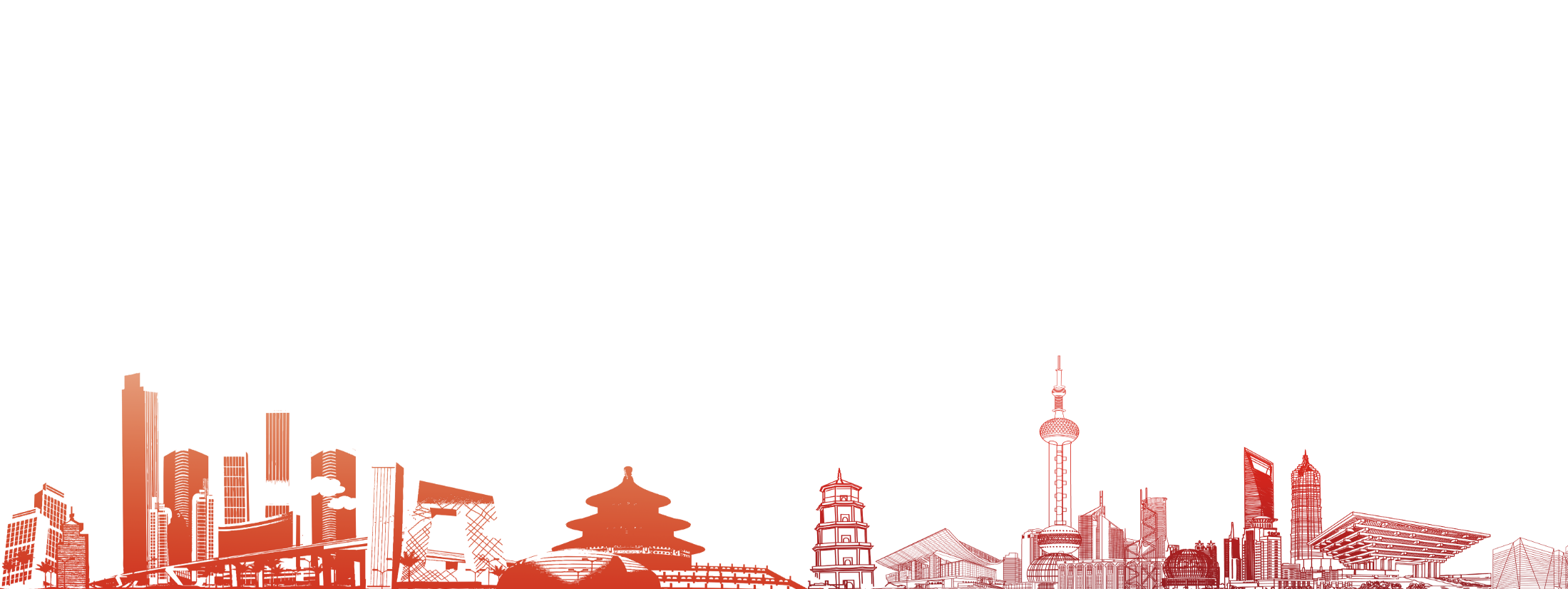 《时事报告》杂志社
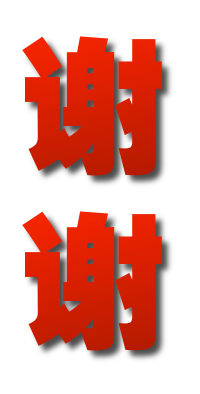 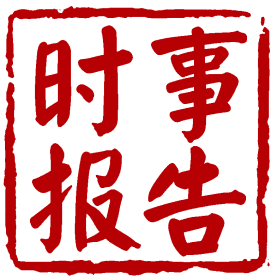 形势与政策课专用
www.xingshizhengce.com